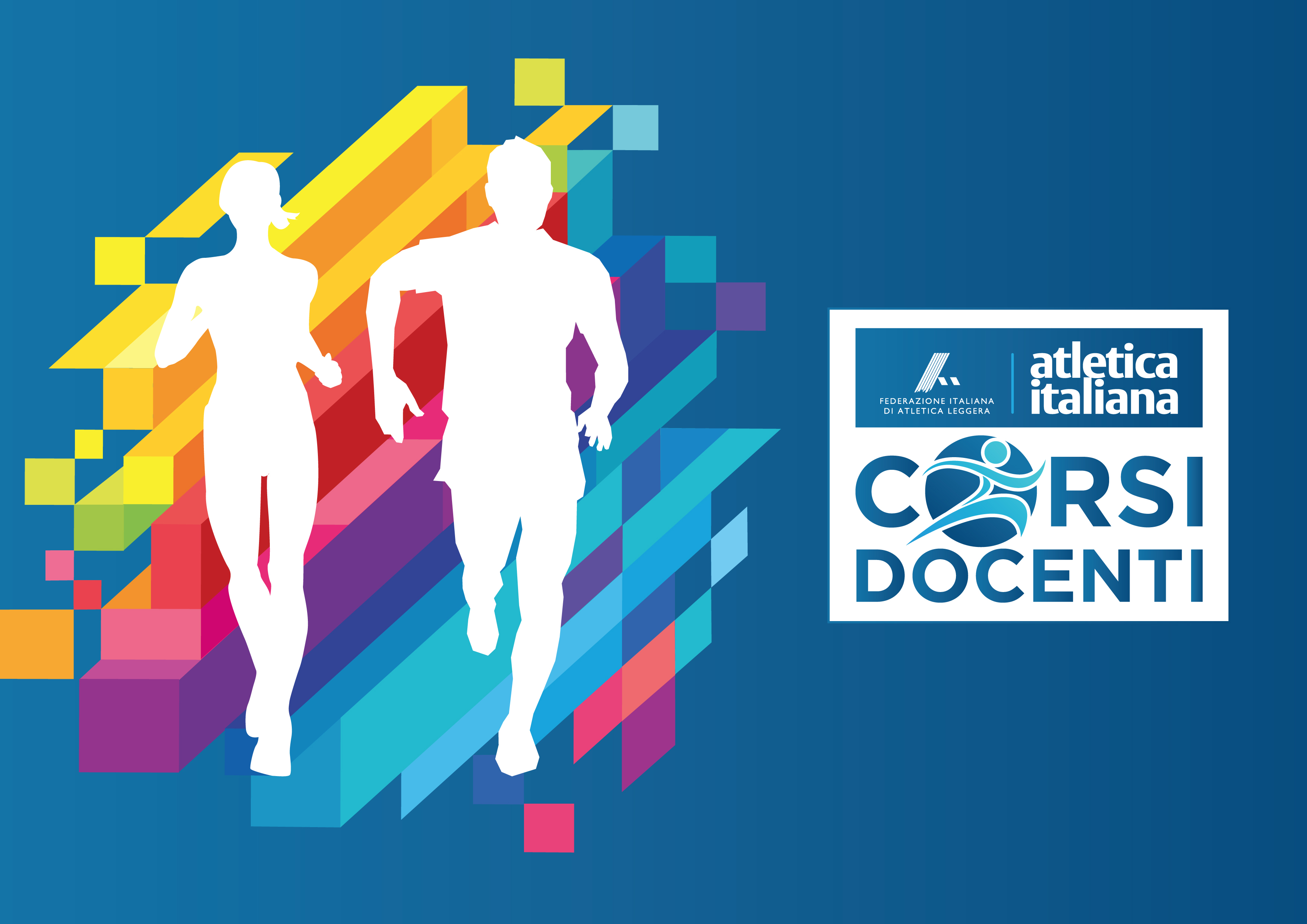 Educazione fisica e sport ai tempi del coronavirus
8 e 9 settembre 2020
Indagine conoscitiva sulle pratiche didattiche  a distanza  utilizzate dai docenti di scienze motorie nella fase emergenziale
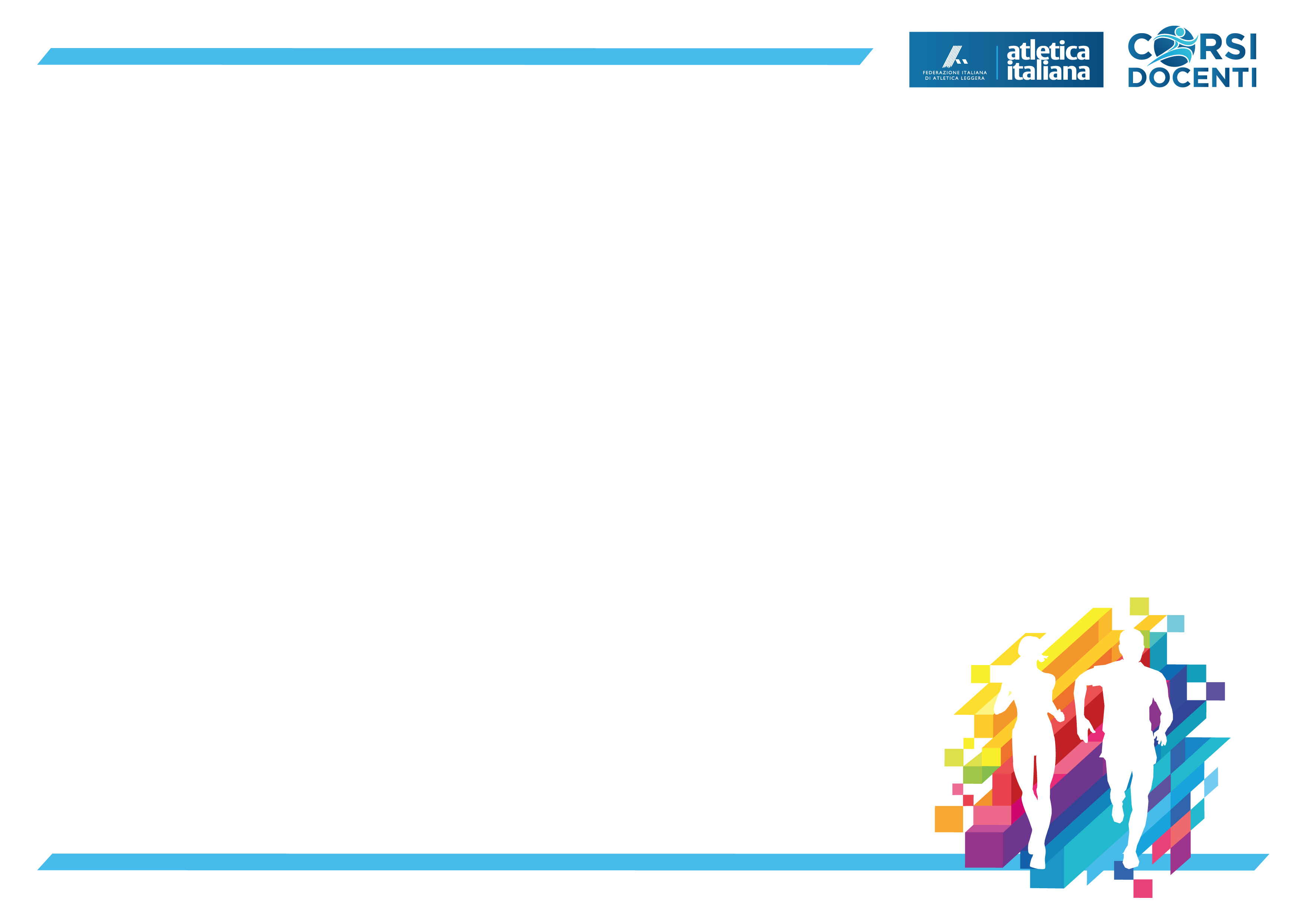 Ufficio promozione FIDAL
Francesca Tosi
					Giorgia Corradini
											Antonio Laguardia
RELATORE
Prof. Antonio Laguardia
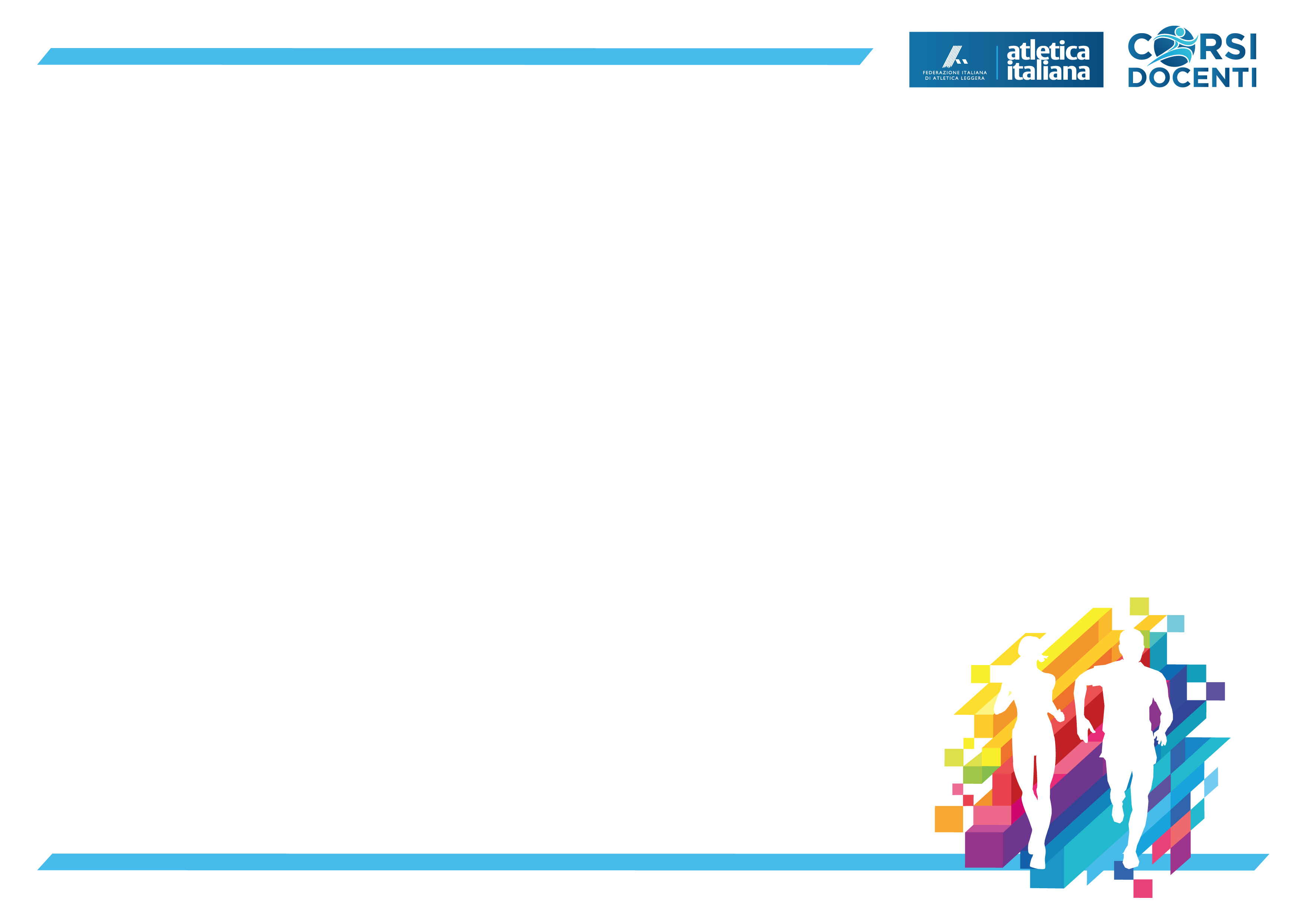 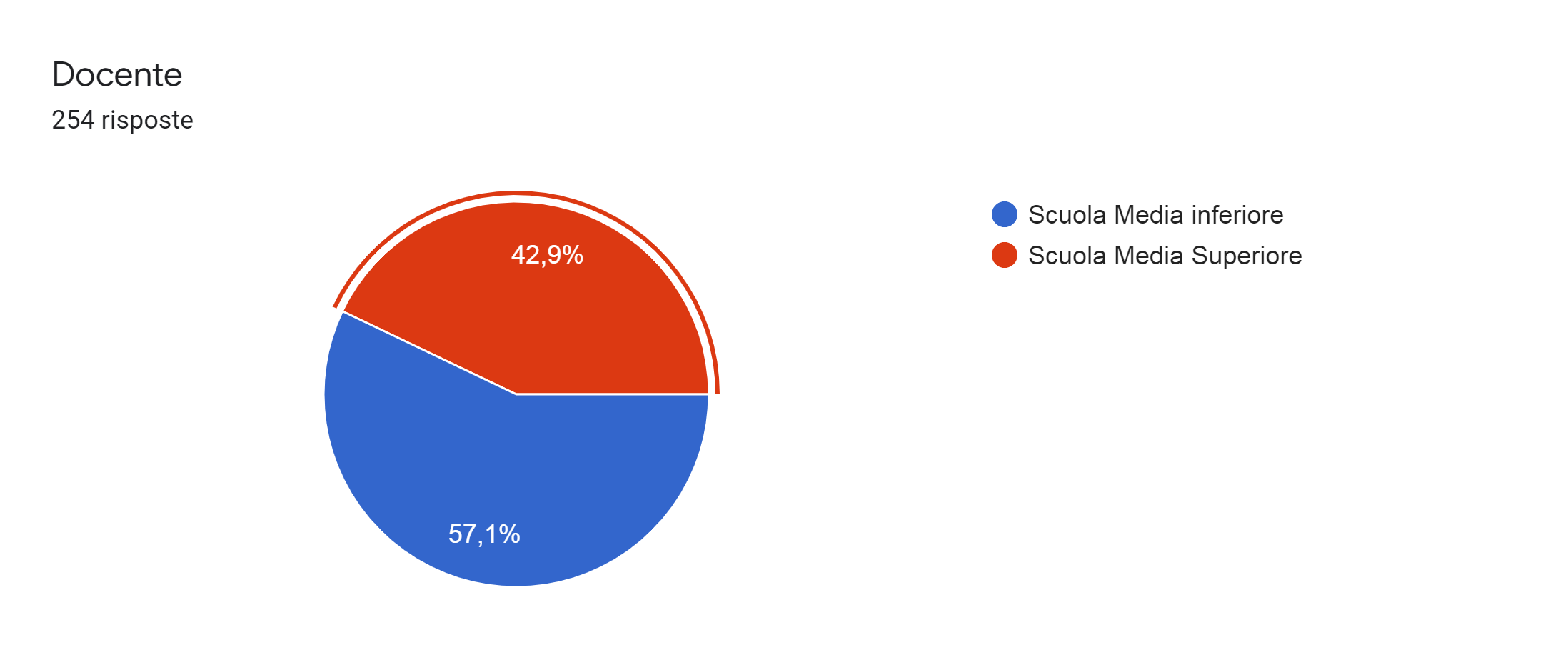 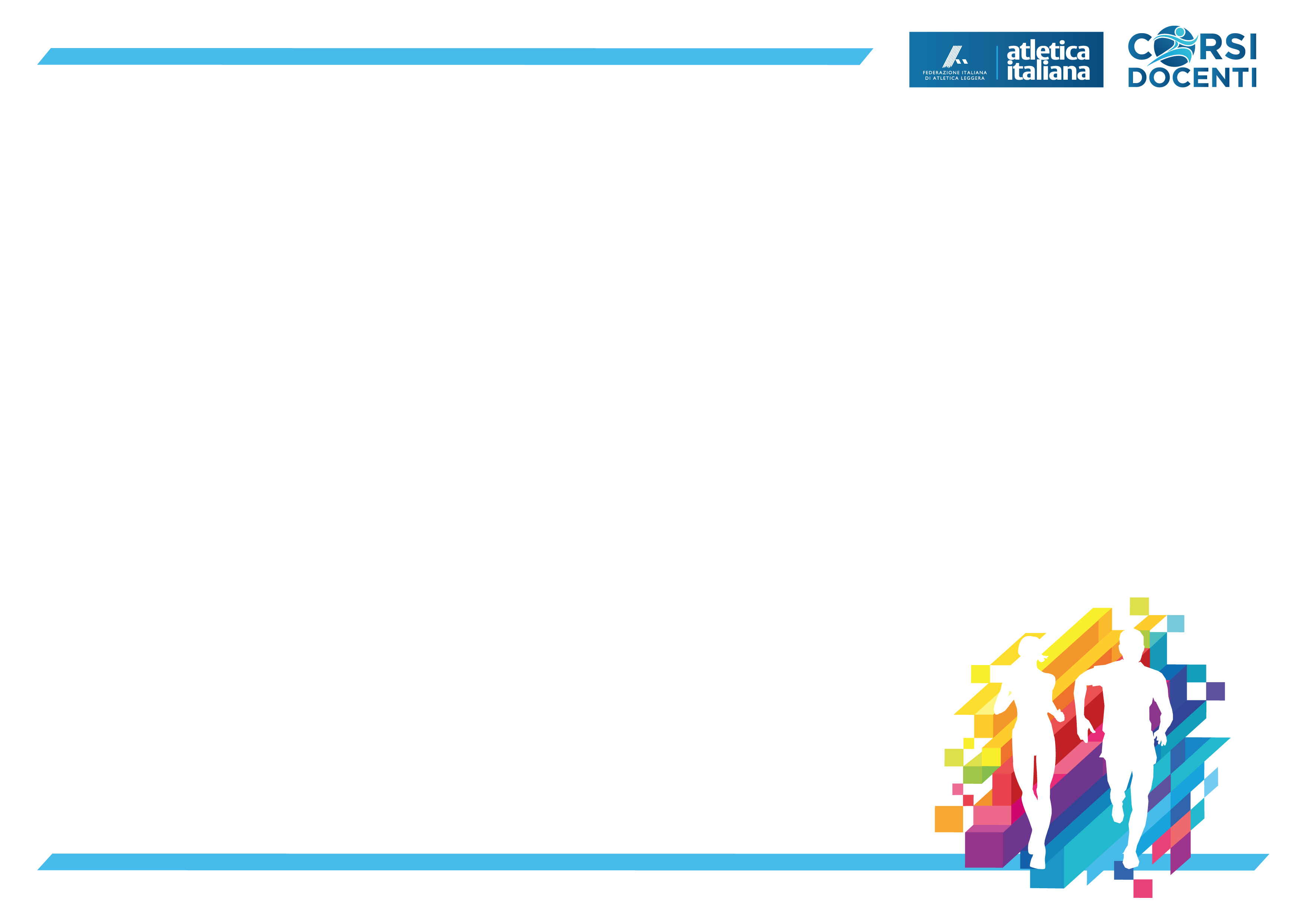 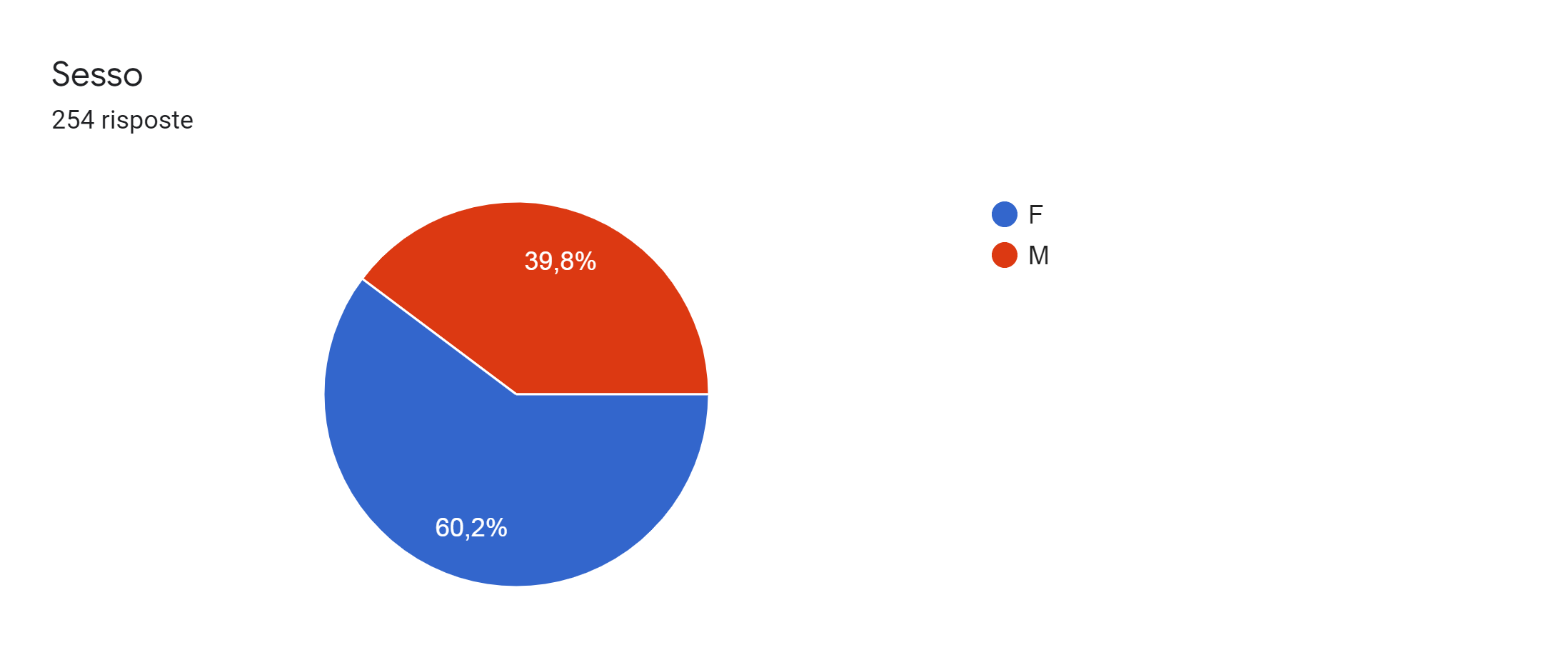 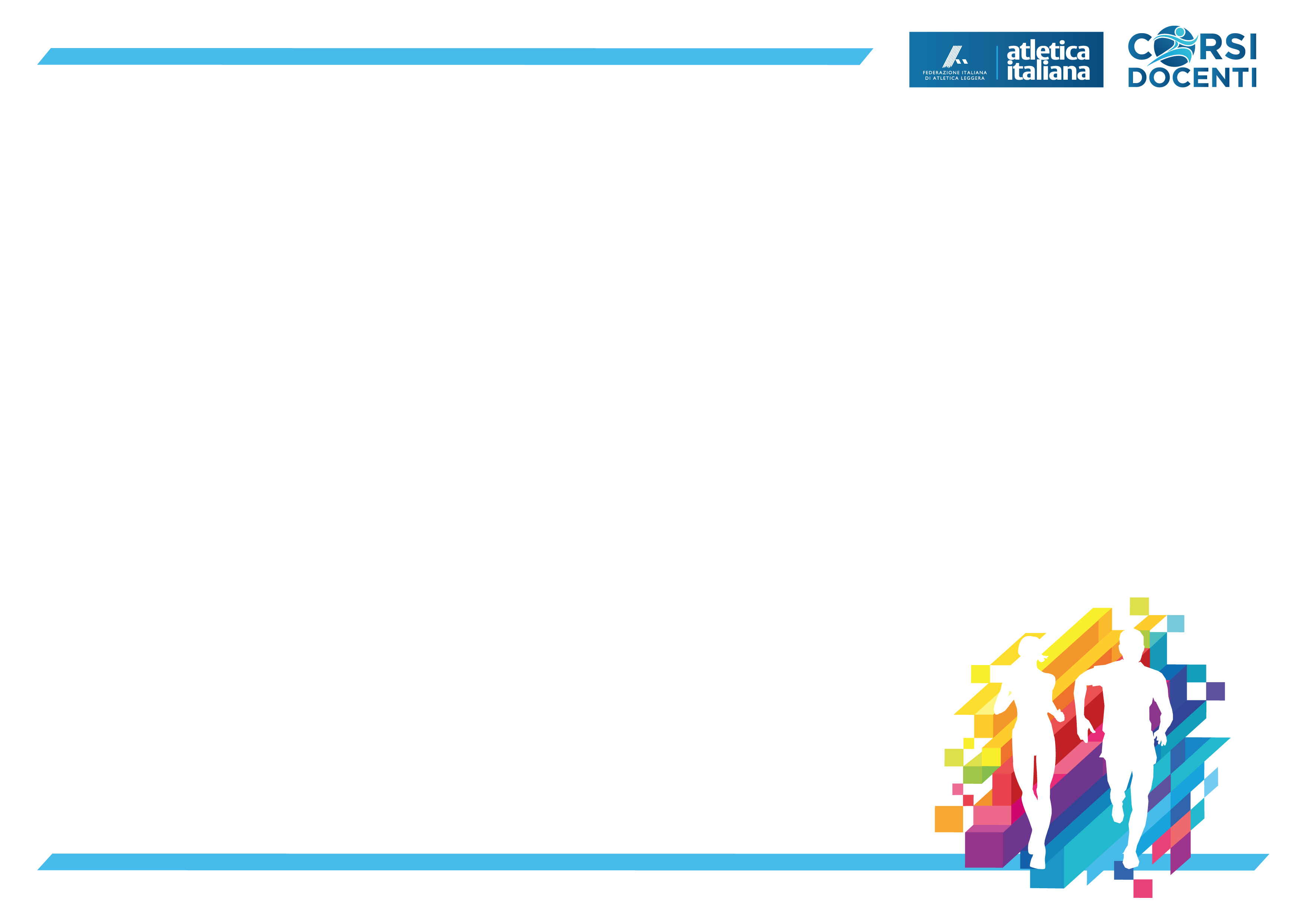 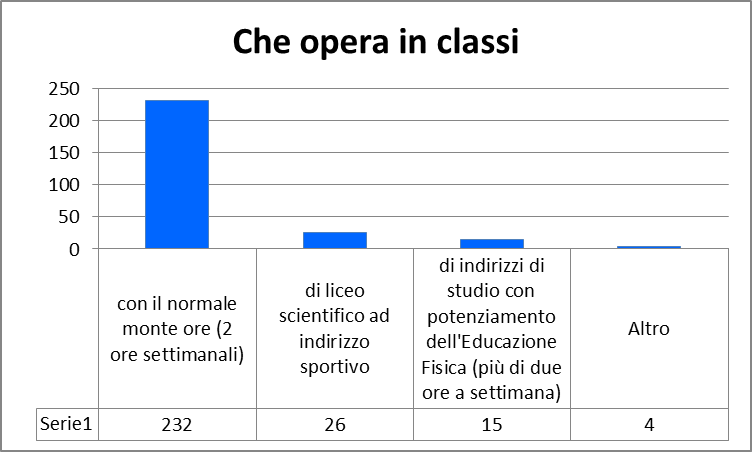 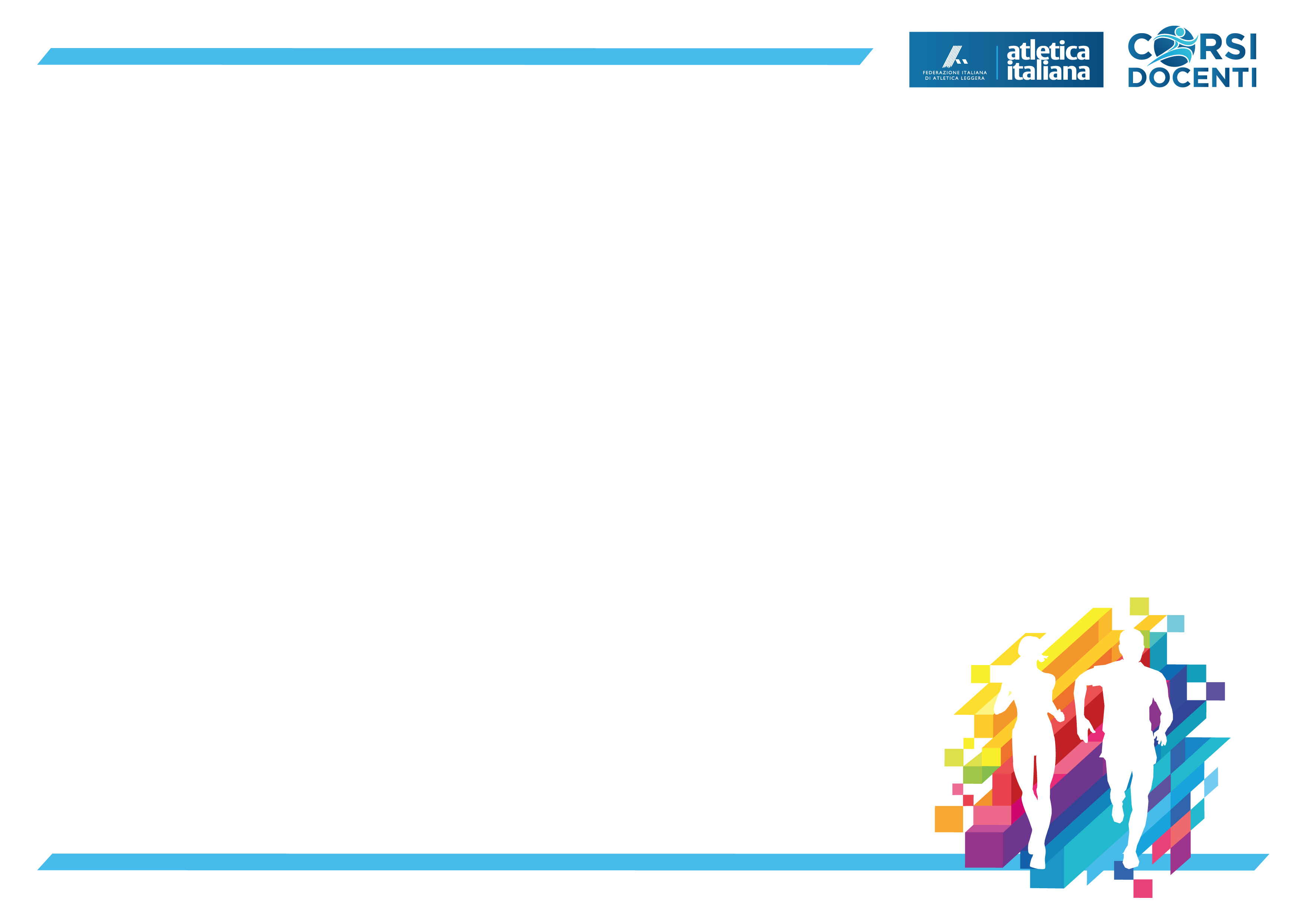 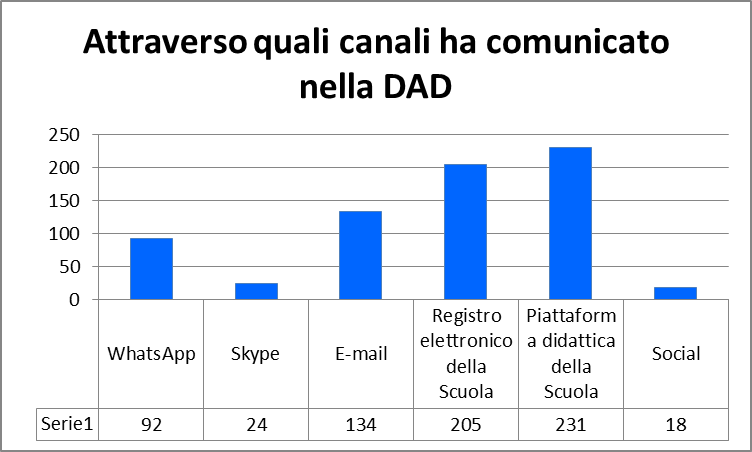 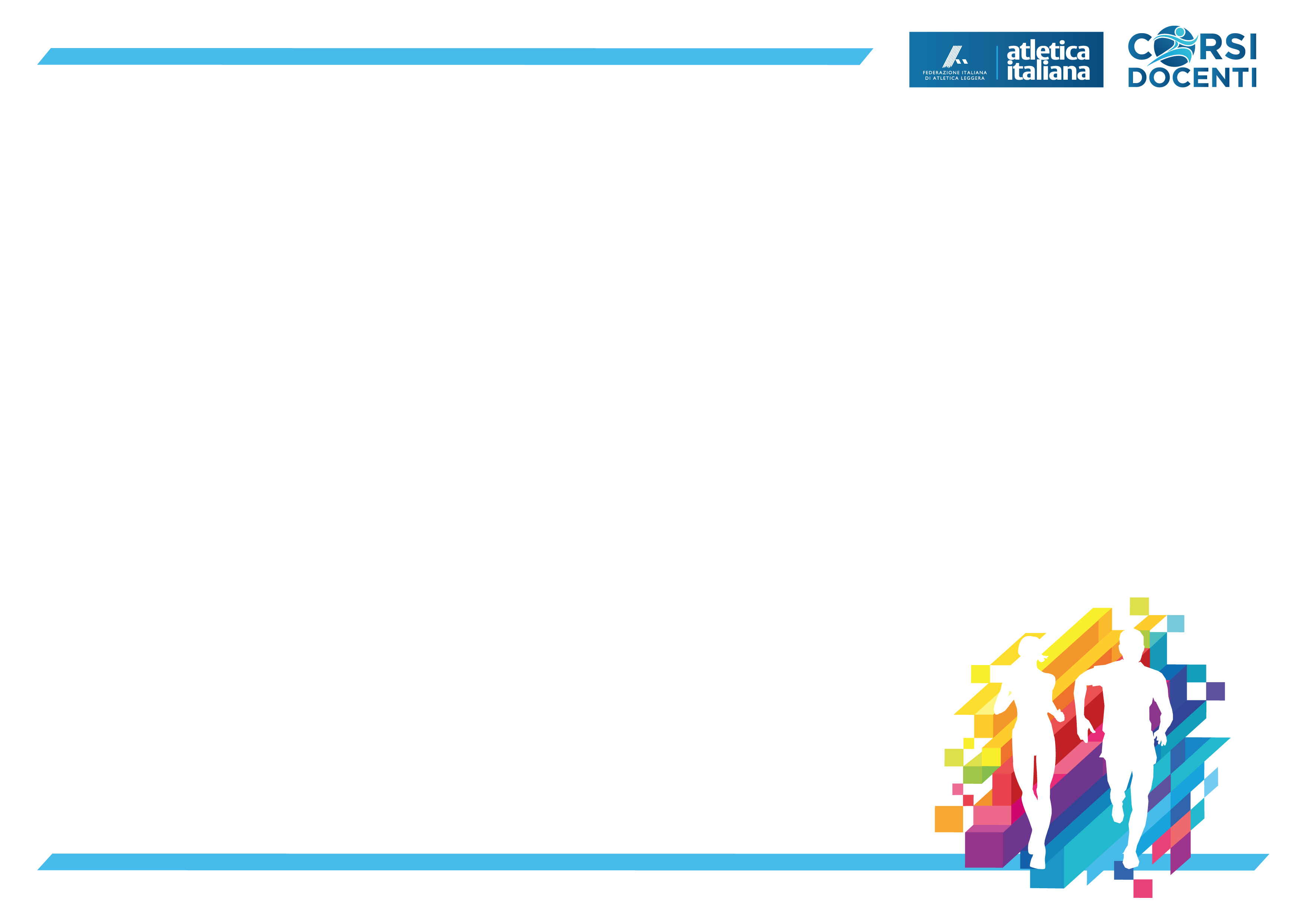 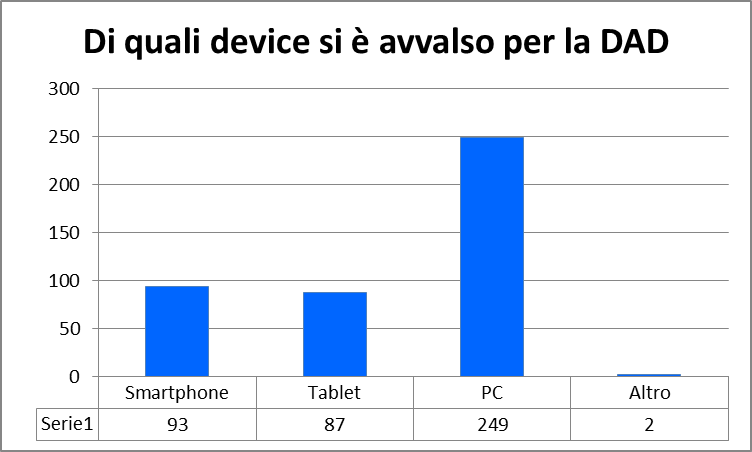 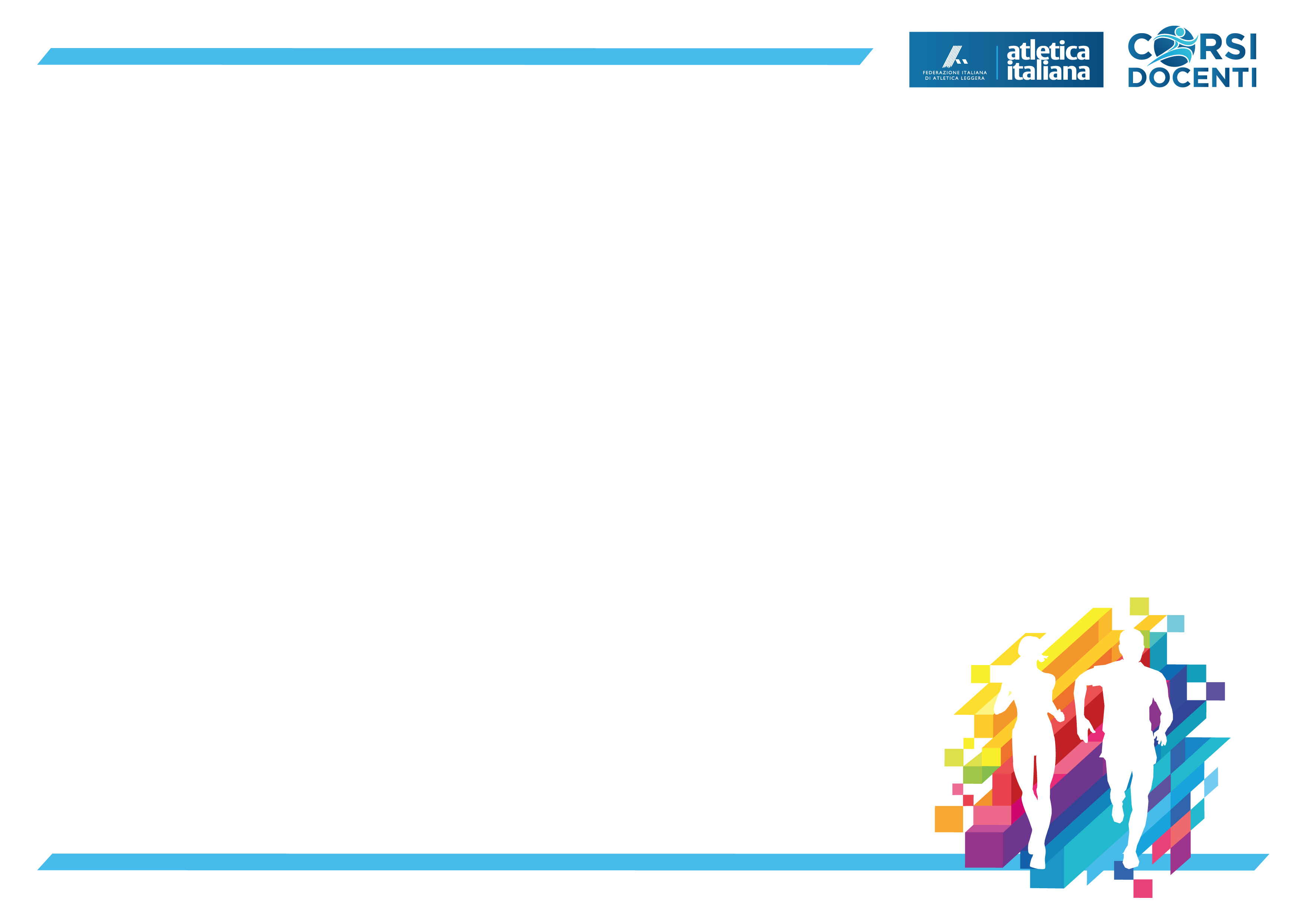 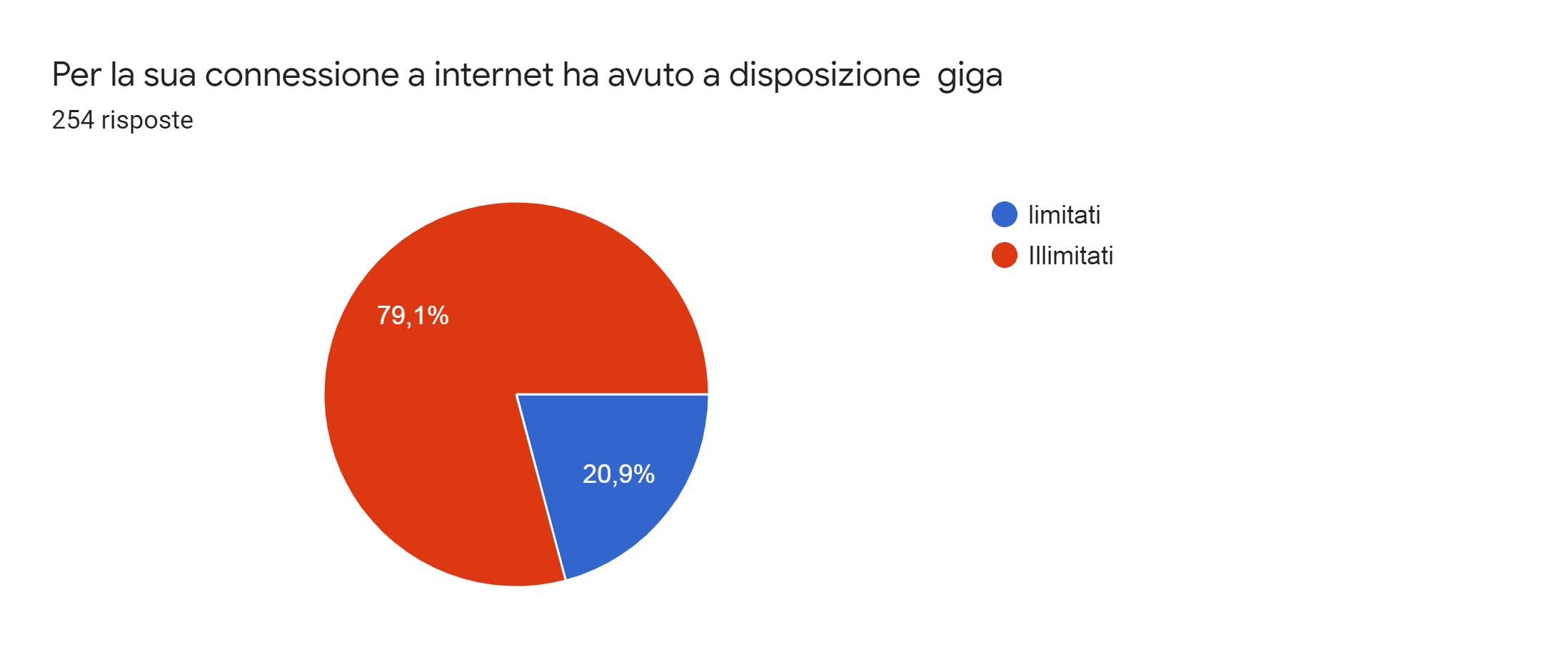 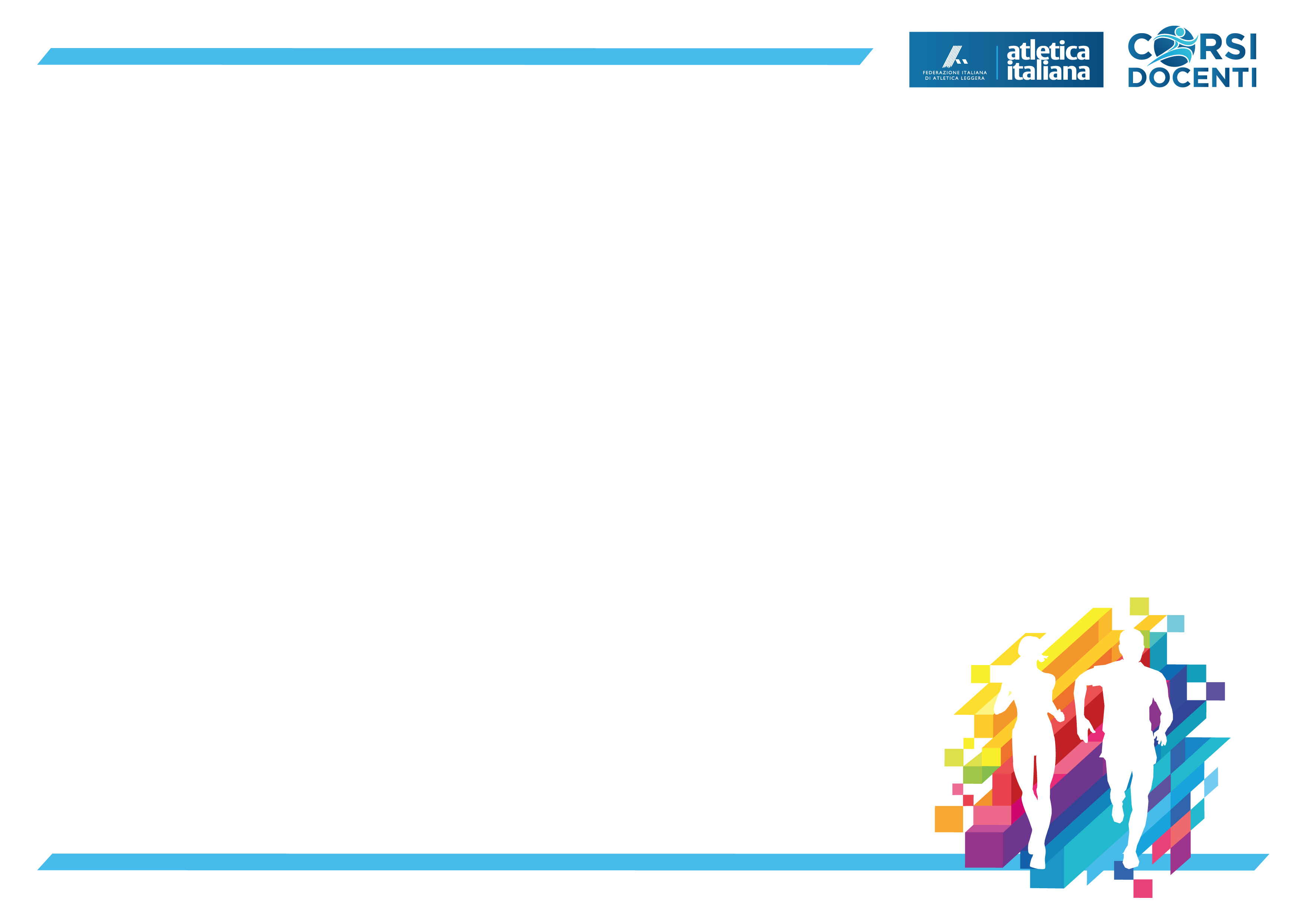 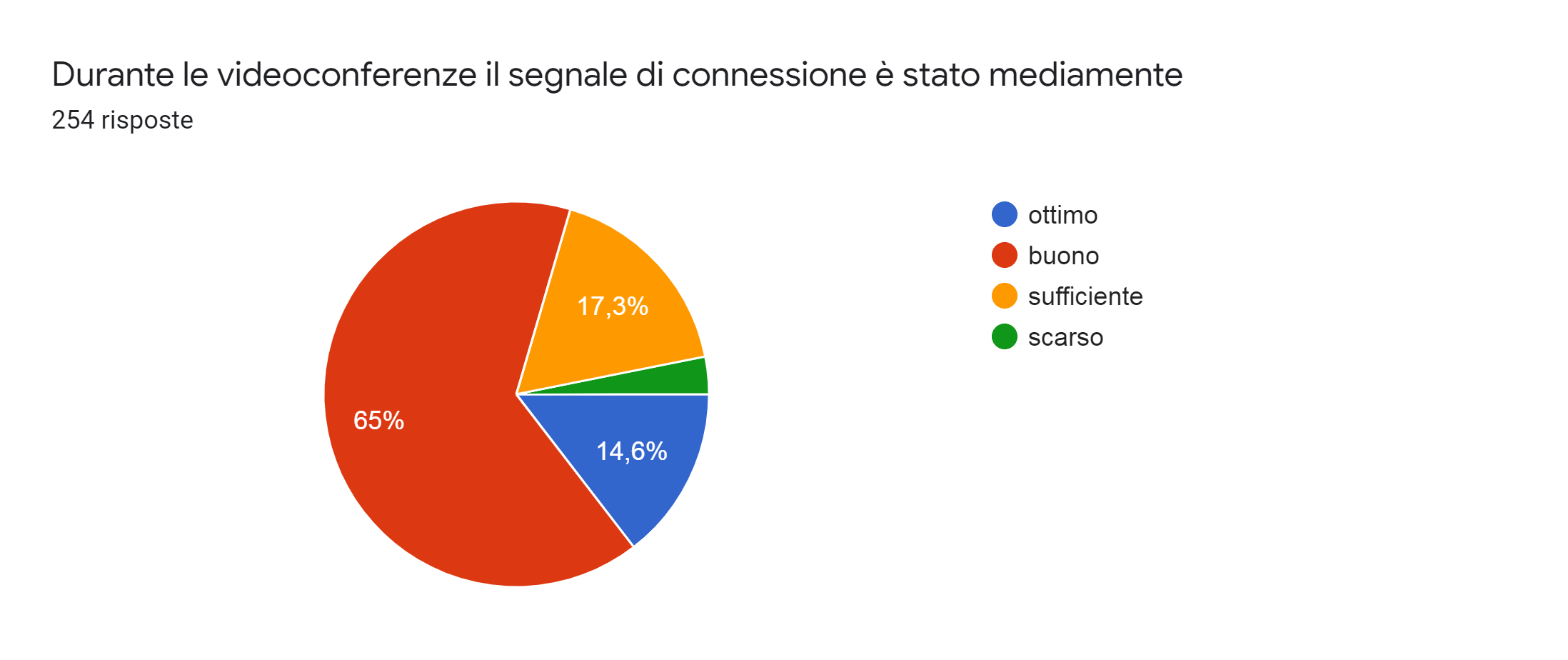 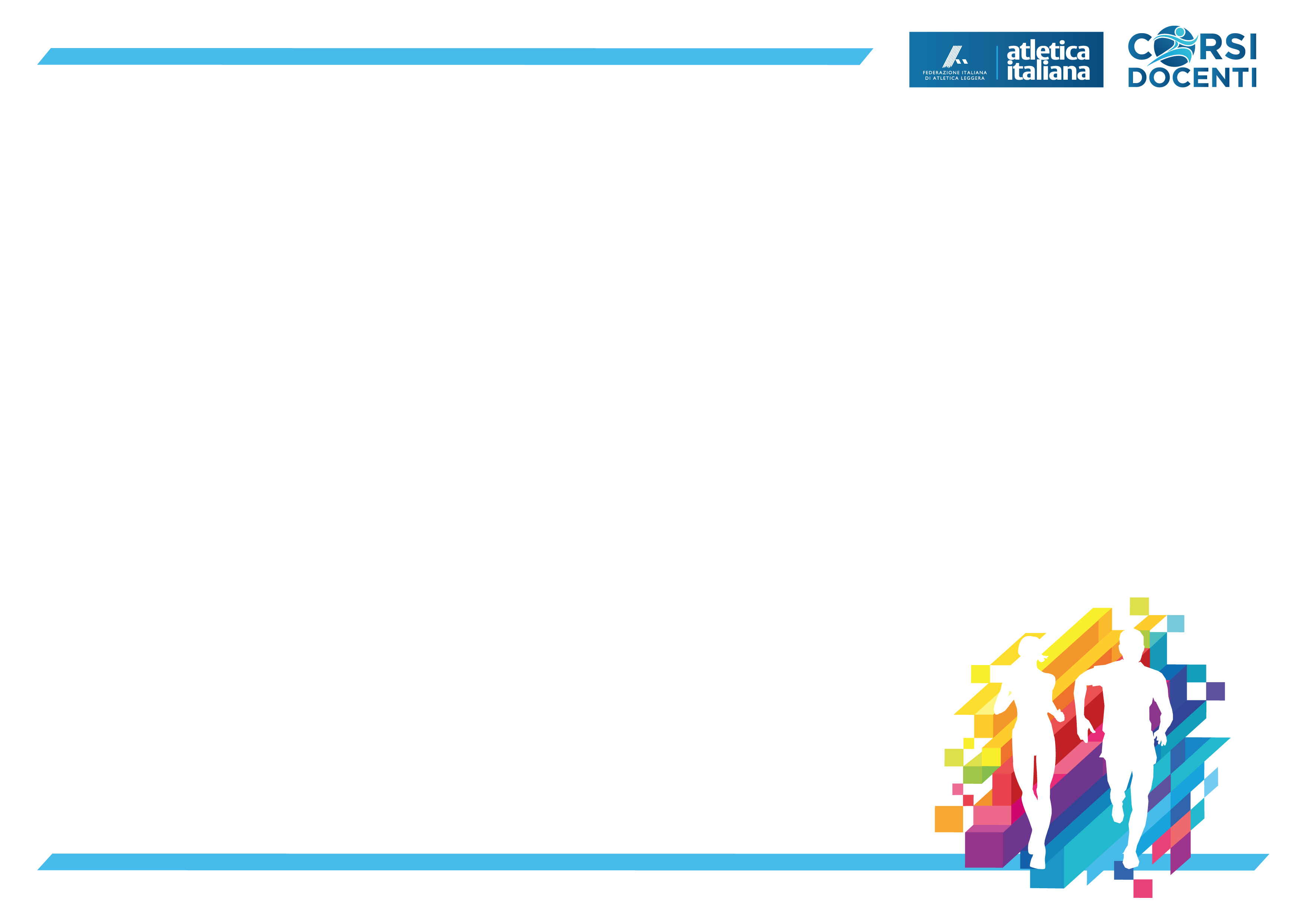 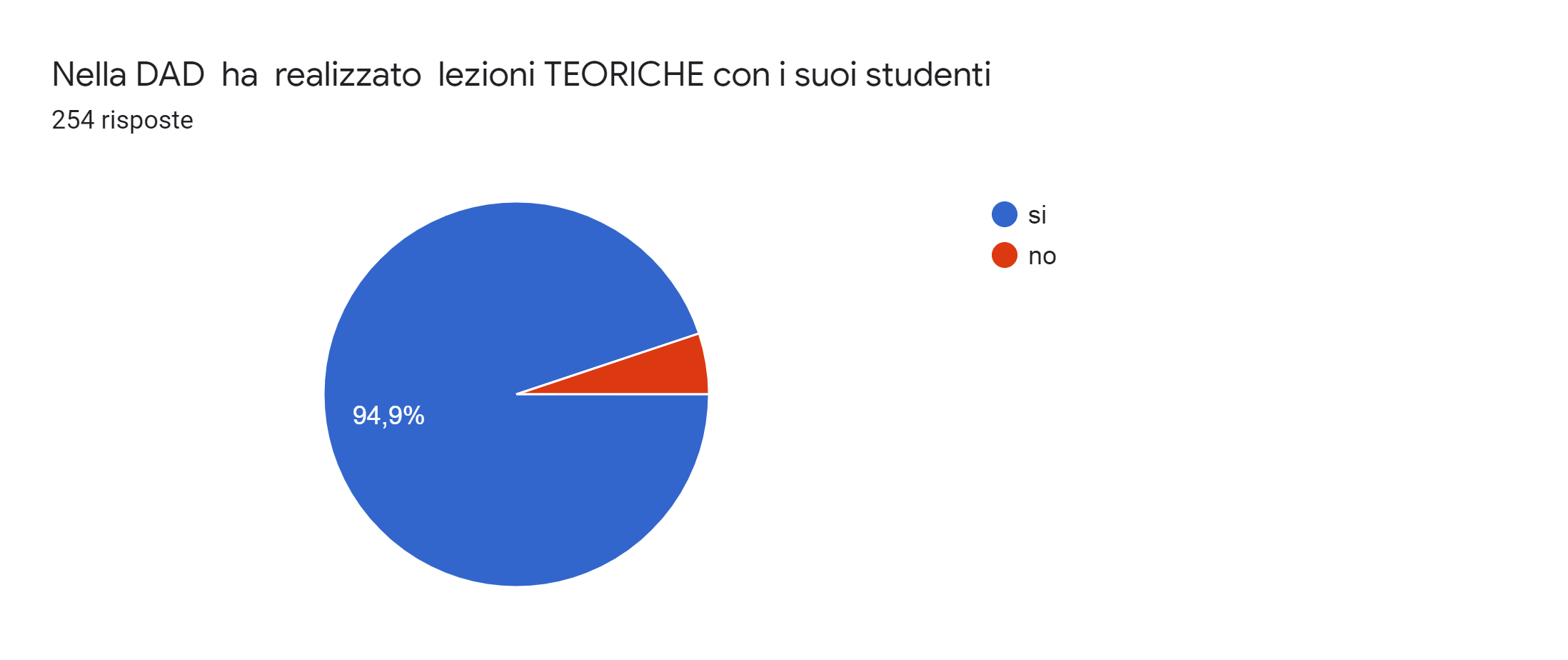 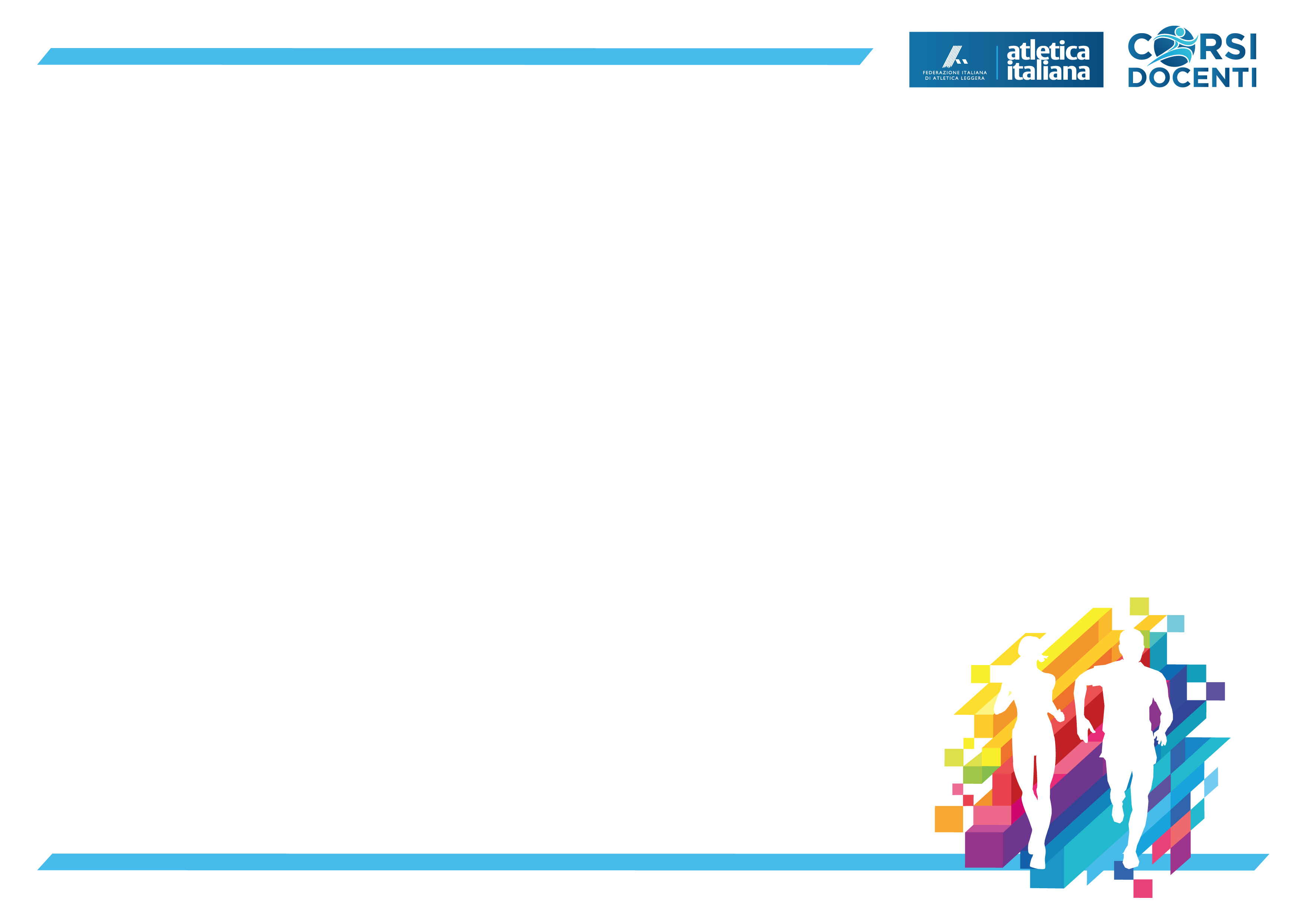 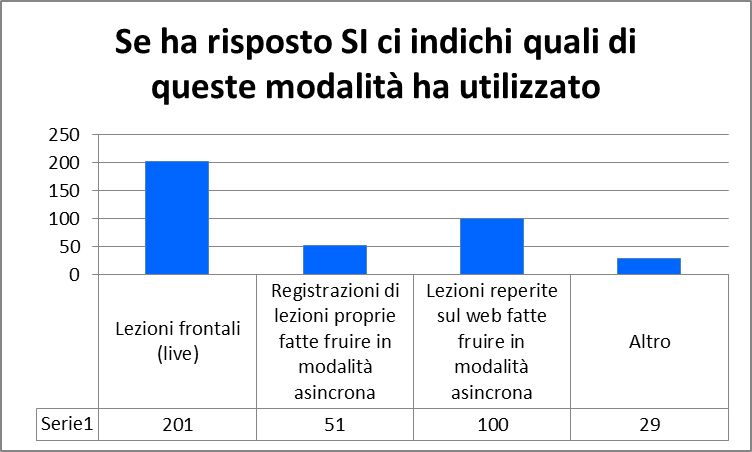 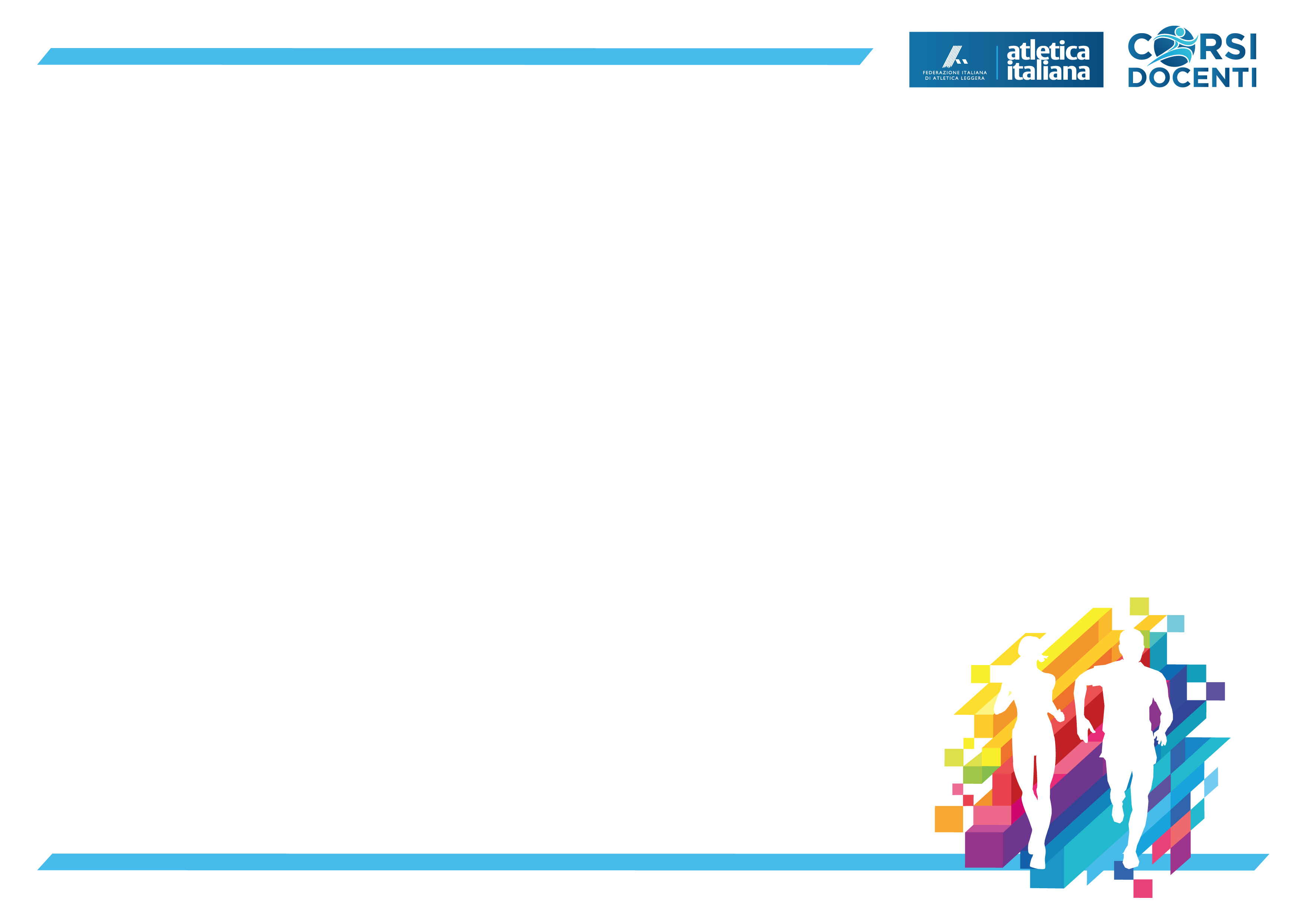 Ci descriva  in  sintesi i CONTENUTI scelti per  le sue lezioni teoriche ed i materiali didattici  messi a disposizione  degli studenti
DI CARATTERE GENERALE
Educazione alla salute, Igiene, Sicurezza, Fair play, Scienze biologiche, Scienze umane
DELLA DISCIPLINA
Teoria del movimento e dell’allenamento
Storia delle Olimpiadi e  dello sport
Giochi tradizionali e  teoria generale del gioco 
Postura, equilibrio,  respirazione, idratazione
RELATIVI A DISCIPLINE SPORTIVE E ATTIVITÀ MOTORIE
Atletica leggera, Nuoto, Calcio e Calcio a 5, Pallavolo, Pallamano, Basket e Baskin, Badminton, Pallapugno, Dodgeball, Rugby, Orienteering, Tennistavolo, Vela e windsurf, Pattinaggio su ghiaccio, Ginnastica, Ginnastica artistica e ritmica,Yoga, Pilates, Streching, Attività in ambiente naturale
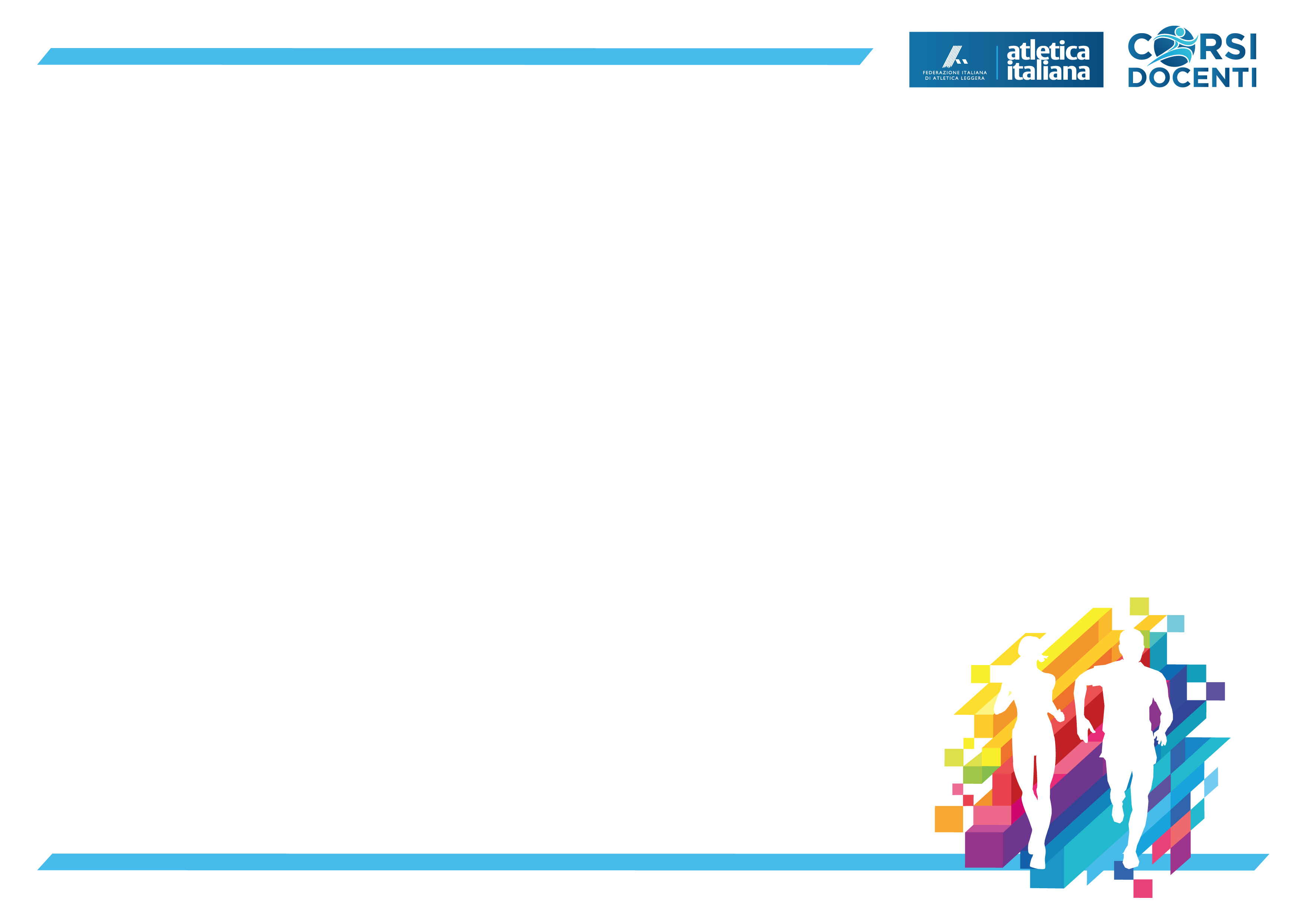 Ci descriva  in  sintesi i CONTENUTI scelti per  le sue lezioni teoriche ed i materiali didattici  messi a disposizione  degli studenti
INTERDISCIPLINARI ANCHE  A SFONDO CULTURALE, STORICO/SOCIALE, LINGUISTICO,  SCIENTIFICO ECC.
moduli CLIL (DNL)
argomenti legati a percorsi interdisciplinari  programmati per la classe
argomenti teorici collegati con scienze 
preparazione dei percorsi d'esame per le classi terze della secondaria di primo grado
preparazione dei percorsi d'esame per le classi quinte  della secondaria di secondo grado

significato culturale, sociale, politico dei Giochi Olimpici
attività in ambiente naturale, rispetto dell’ambiente  e scautismo
sfruttamento minorile e multinazionali
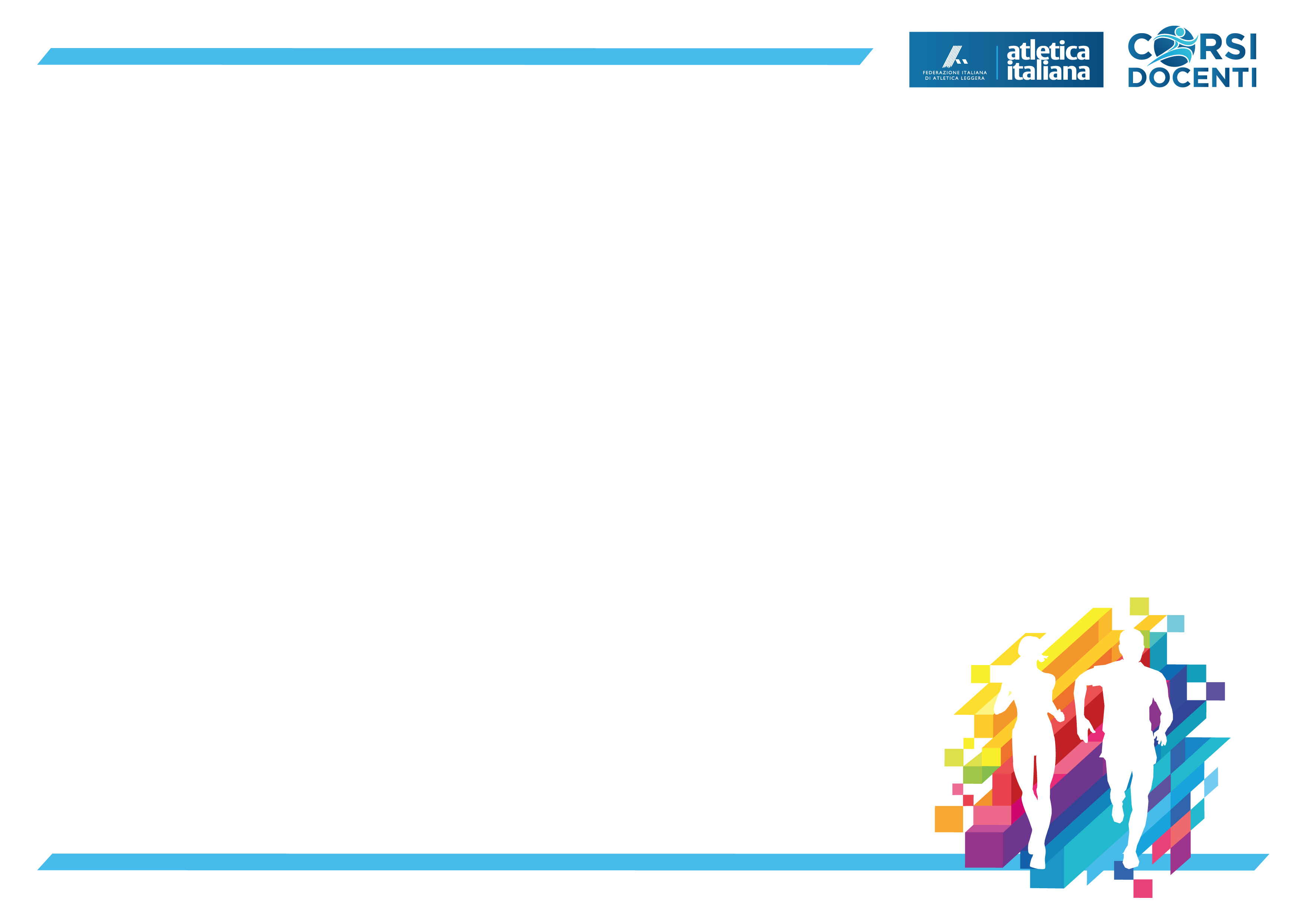 MATERIALI DIDATTICI  messi a disposizione  degli studenti a supporto e guida degli apprendimenti
quaderno di scienze motorie e sportive 
diario motorio
diario alimentare
schede di autovalutazione
griglie osservazione e auto/osservazione
tabelle con descrittori richiesti su routine di pratiche
moduli google per verifica.
schede riassuntive di argomenti specifici della materia
schede a “quiz"
schede fitness su  riscaldamento - tonificazione  - stretching
schede  di attività pratiche da svolgere in autonomia 
invio settimanale  di schede per  circuiti polivalenti 
eserciziario:  elenco di esercizi da eseguire a casa -facoltativi-
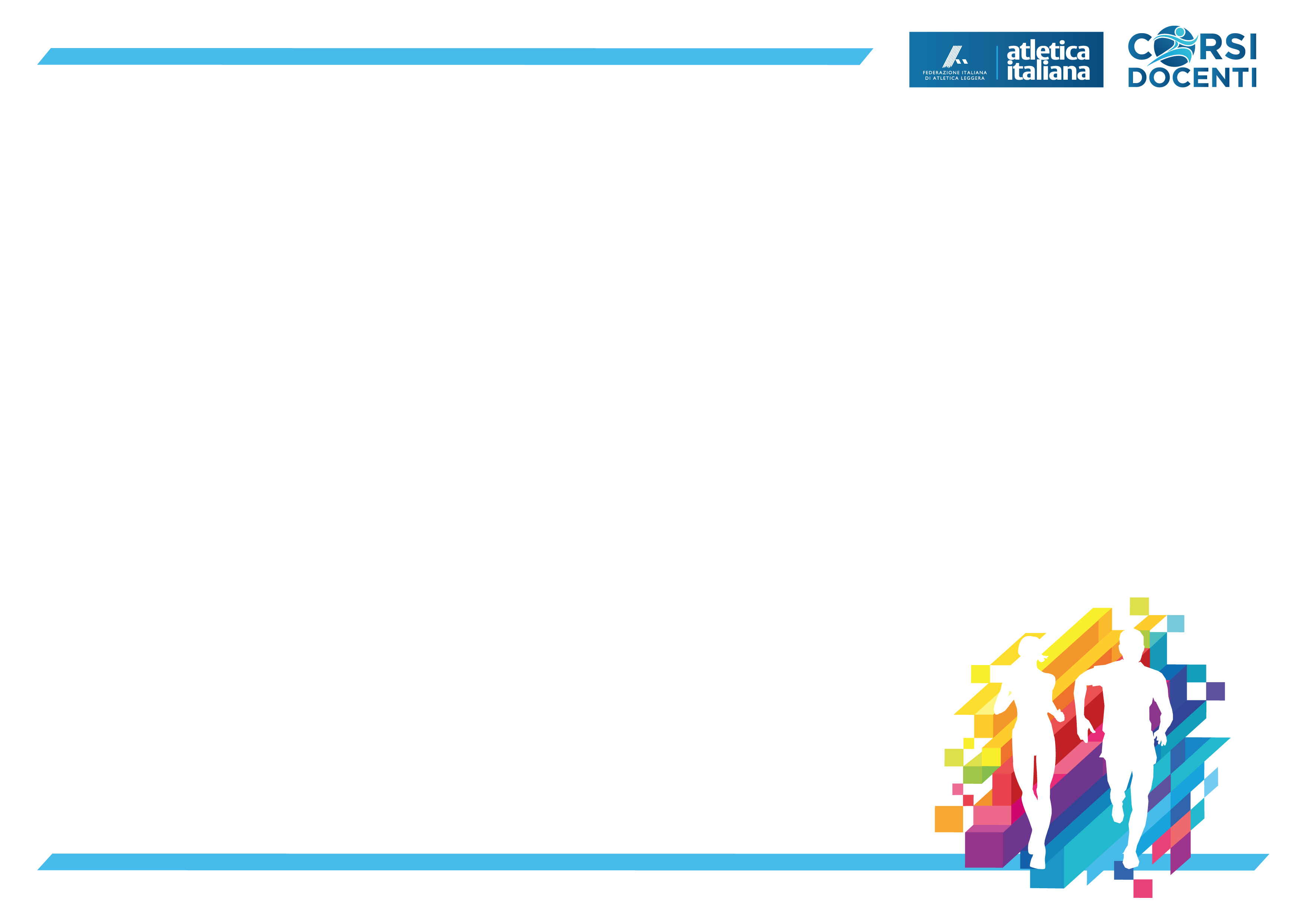 MATERIALI DIDATTICI  messi a disposizione  degli studenti a supporto e guida degli apprendimenti
Libro di testo/Ebook/altri Libri su biografie di sportivi
Articoli tratti da quotidiani, settimanali e riviste specializzate 
Dispense/appunti/approfondimenti
Power Point riassuntivi di argomenti specifici della materia e di argomenti interdisciplinari
Mappe concettuali e Disegni con descrizione di esercizi e attività
Cruciverba interattivo 
Gioco della dama on line
Registrazioni di lezioni  sia teoriche che pratiche svolte  in modalità sincrona e asincrona
Filmati didattici, film, filmati sportivi e documentari sui temi trattati
Video tutorial  riassuntivi di argomenti specifici della materia
Video reperiti su YouTube, raiplay, Rai educational sport, rai storia,  SdS
Video realizzati dagli studenti
Link per video  e Sitografia
Interviste
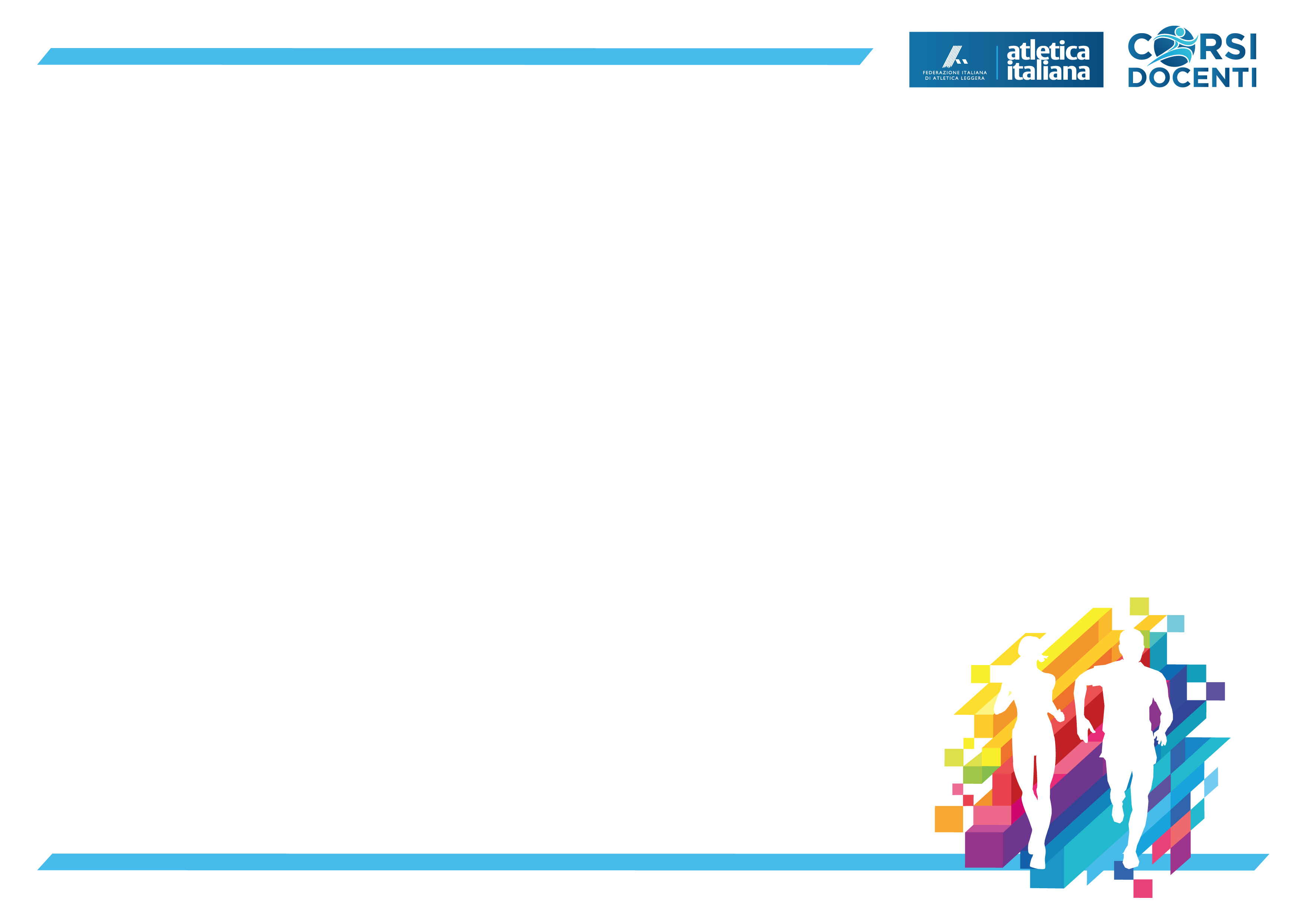 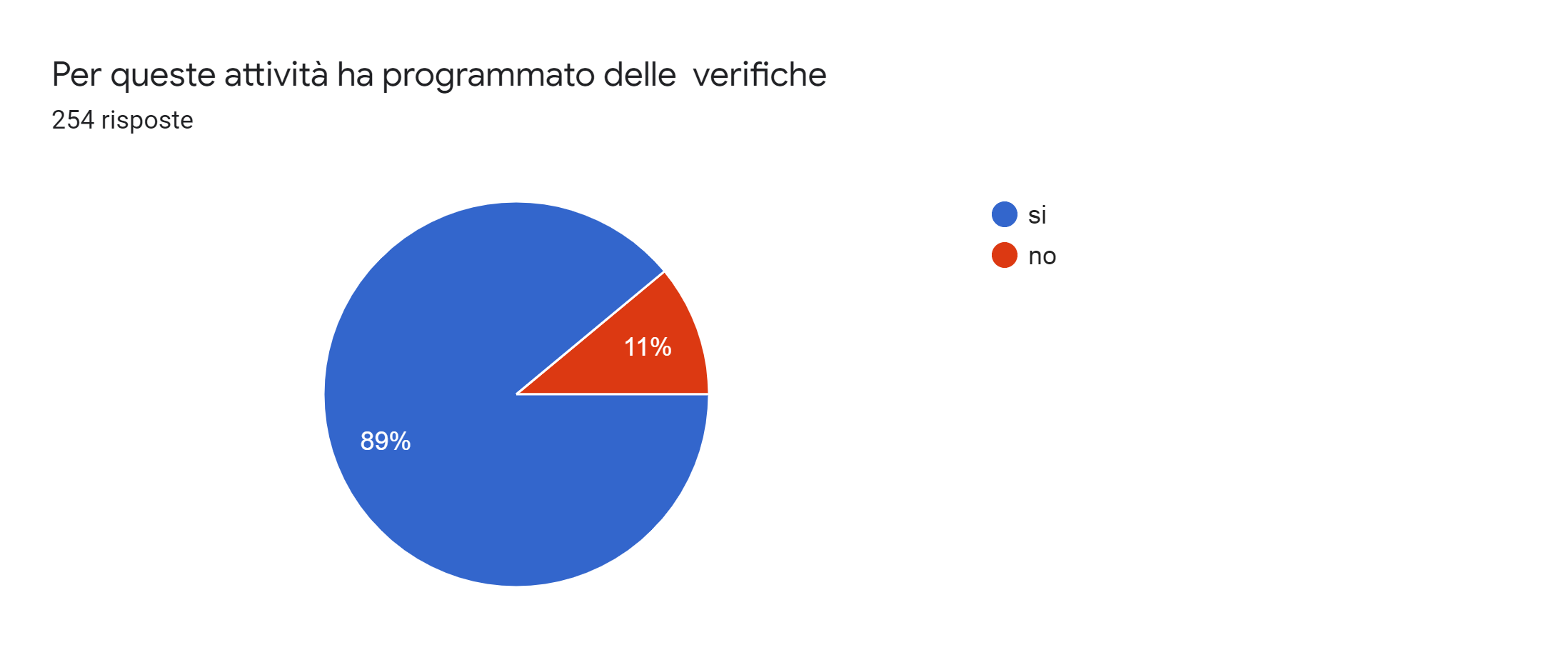 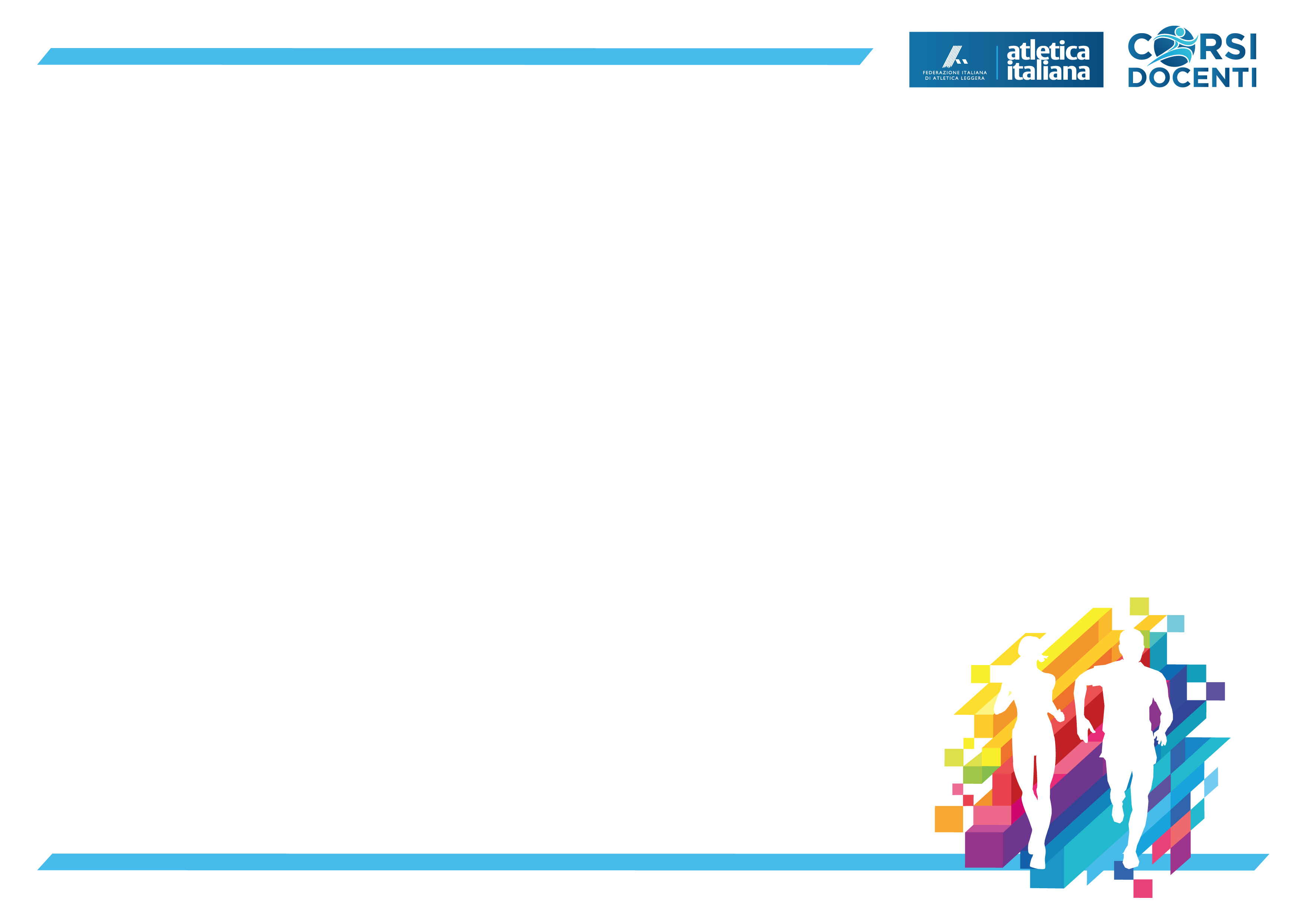 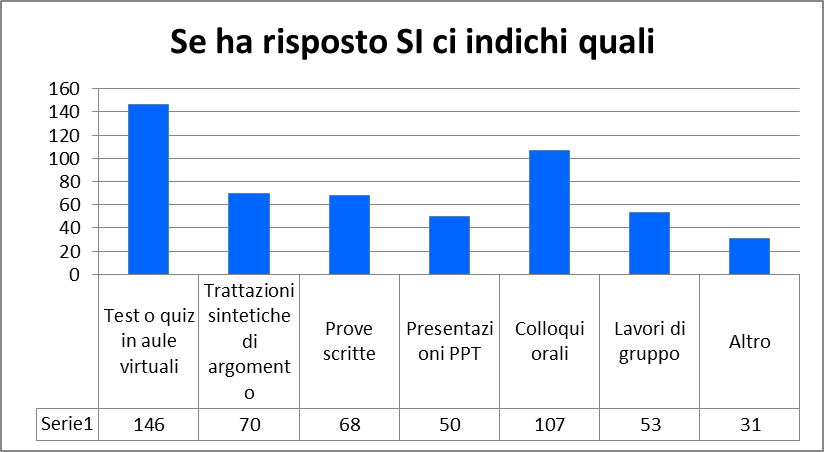 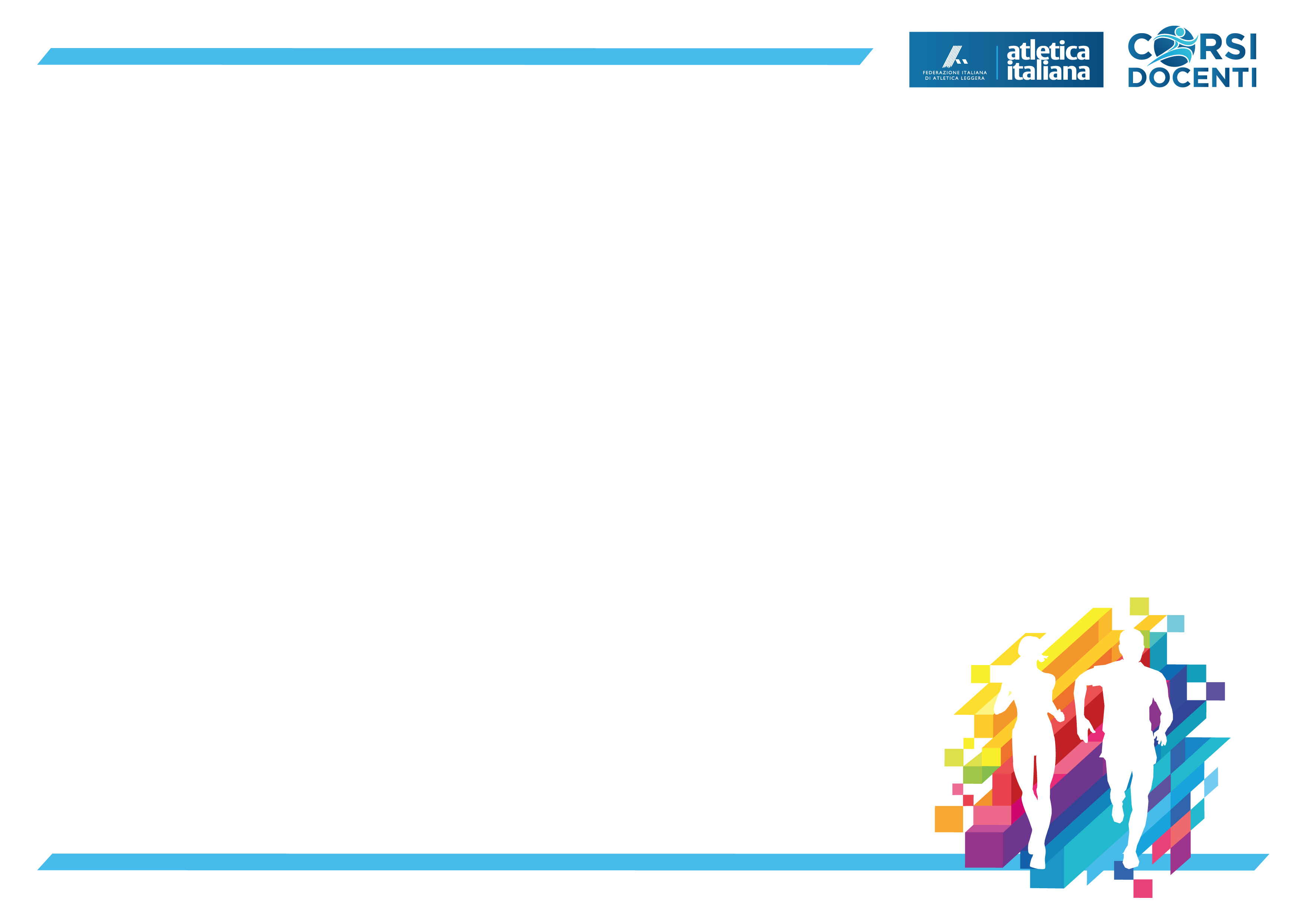 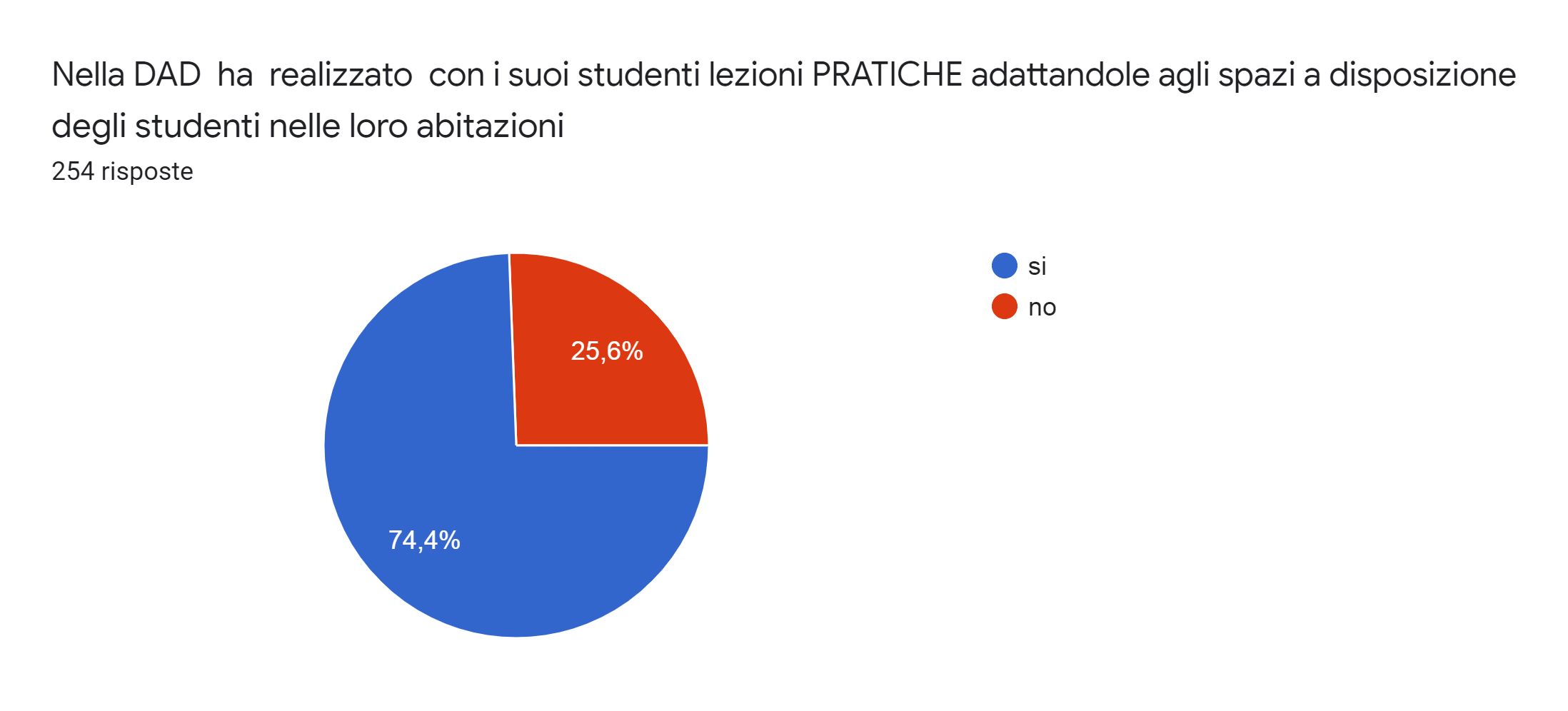 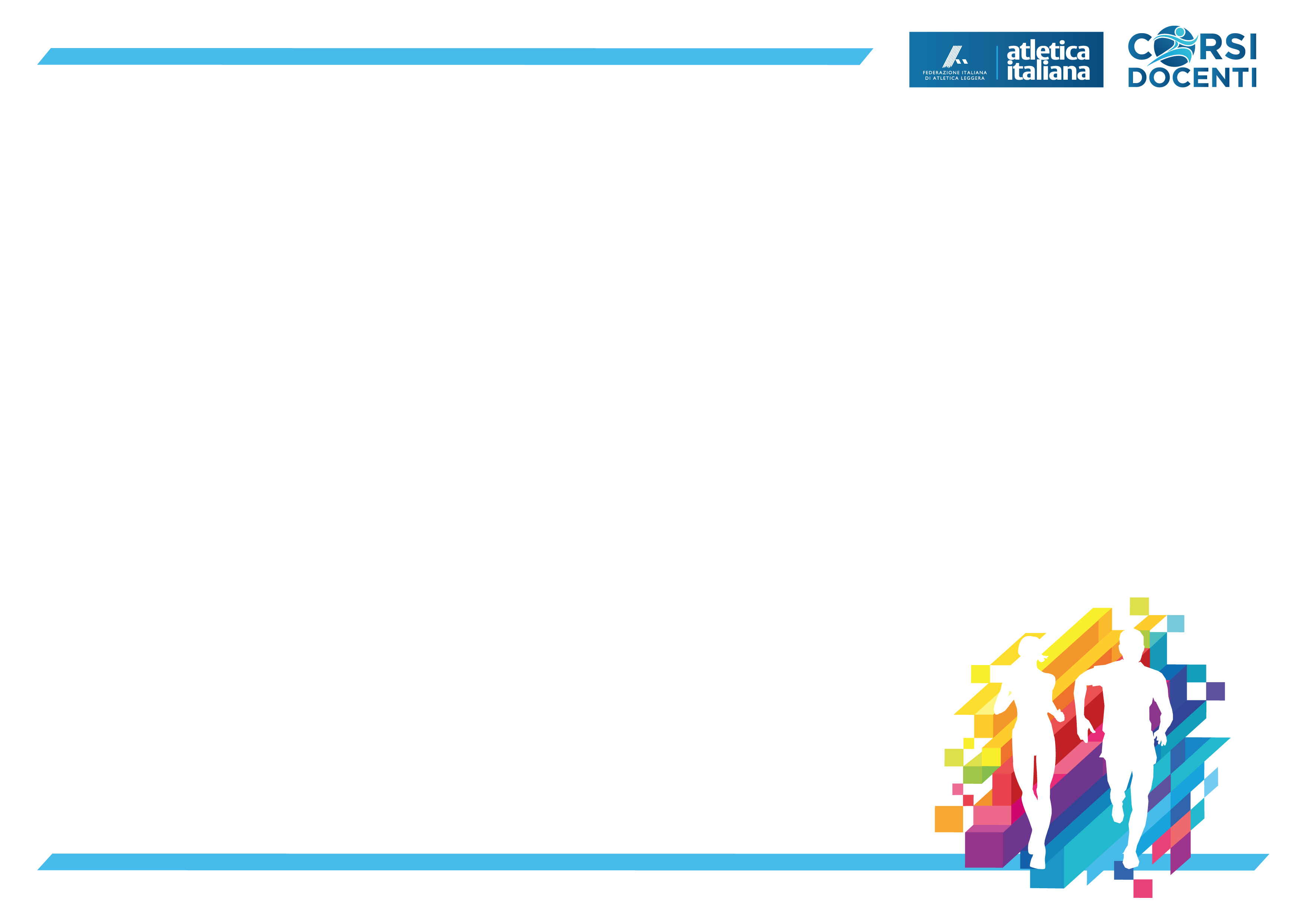 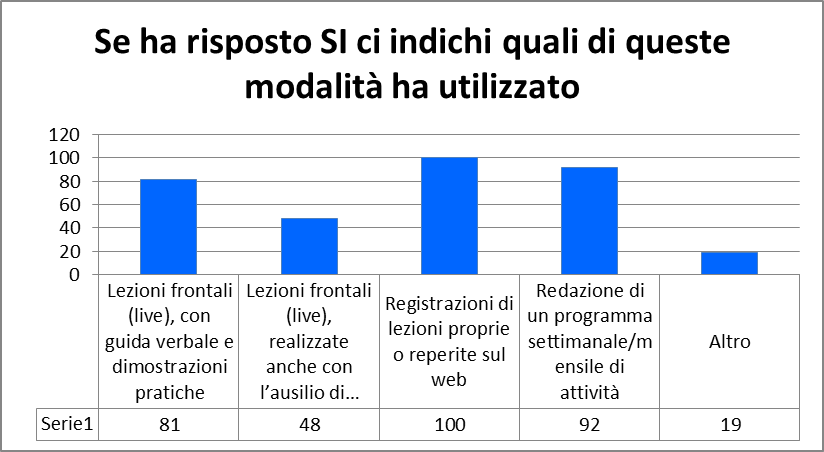 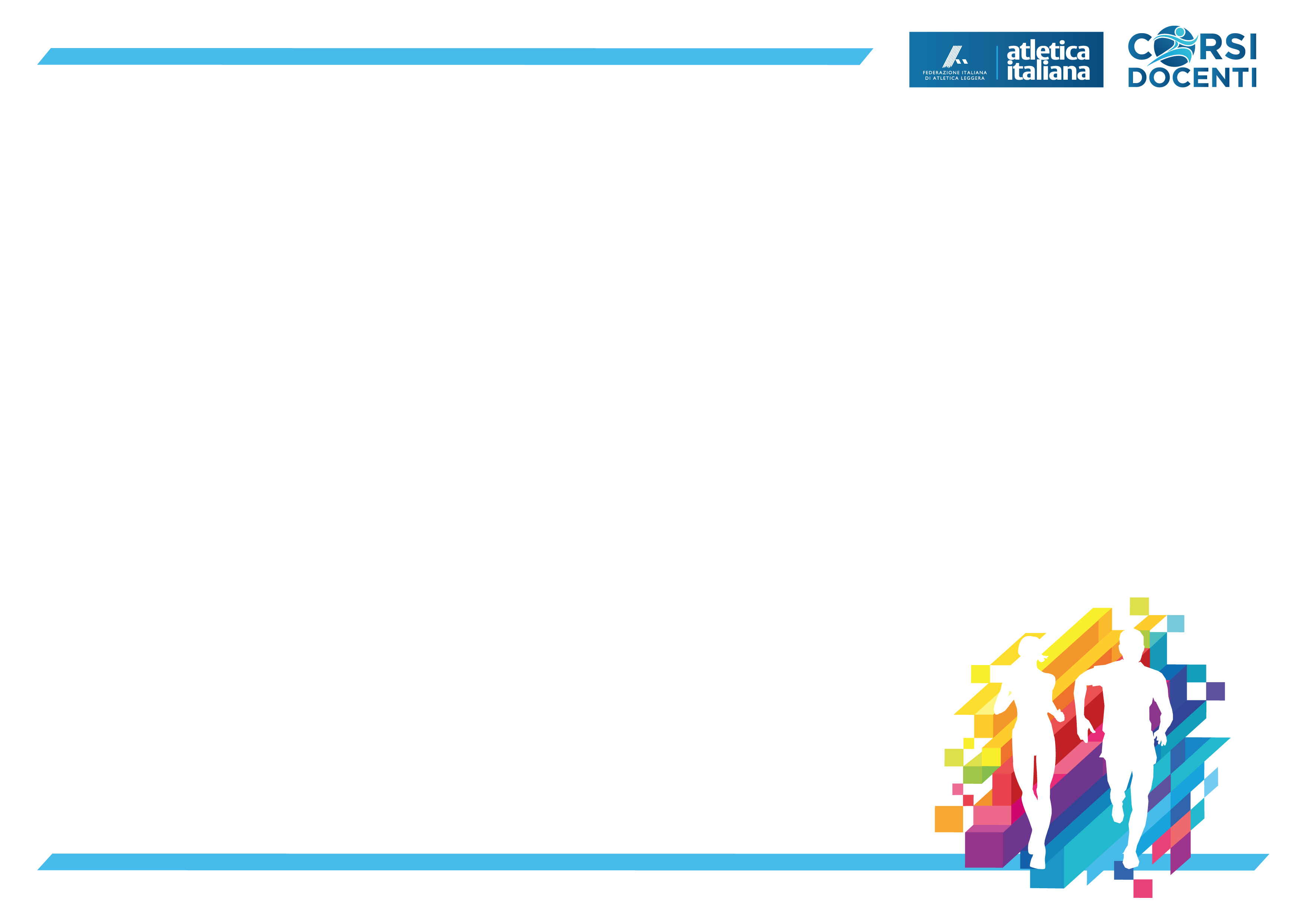 Ci descriva in sintesi  le TIPOLOGIE di attività motorie  scelte per  le sue lezioni pratiche
ESERCIZI 
eseguibili  in spazi ristretti: cameretta, balcone, cucina, scale, ecc..
 
con  “attrezzi di fortuna” (rotoli carta igienica, cintura accappatoio,
 bottiglie d’acqua, seggiola, libri, fogli di carta, manici di scopa,ecc..)
 
ESEMPI
di compenso post pc  
posturali
di educazione respiratoria e di rilassamento.
con la funicella 
con la scala di agilità
di giocoleria 
di resistenza 
di potenziamento muscolare
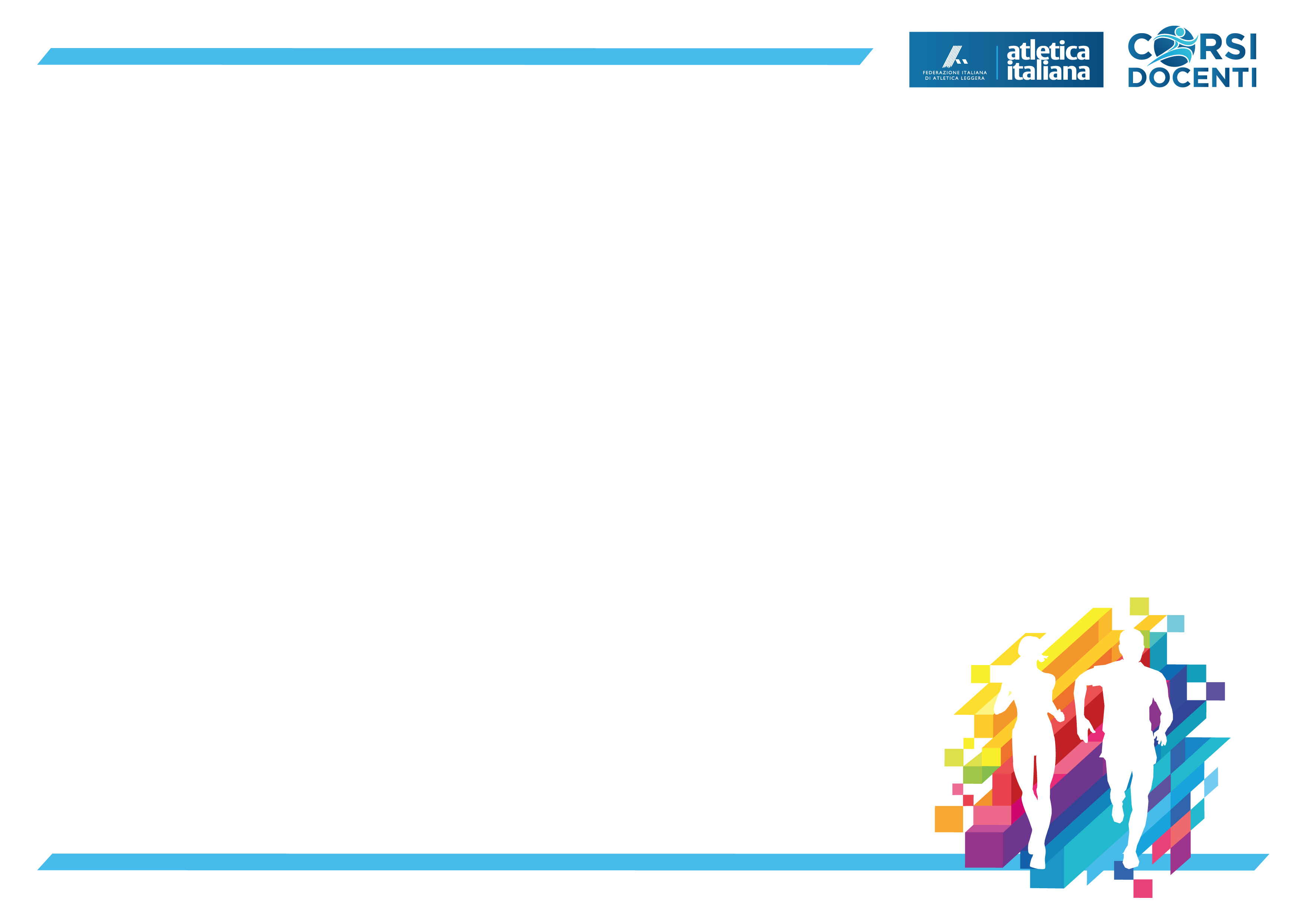 Ci descriva in sintesi  le TIPOLOGIE di attività motorie  scelte per  le sue lezioni pratiche
CIRCUITI  E PERCORSI GINNASTICI
previo disegno del proprio spazio abitativo 
con l’ausilio di attrezzi  di fortuna reperiti in casa (manici di scopa, bottiglie, bottiglie di plastica  riempite con acqua come peso, sedie, elastici, ecc.) 
a basso impegno per evitare infortuni
ESEMPI
a stazioni con un protocollo di esecuzione e verifica con cambio settimanale  degli esercizi 
da ripetere autonomamente con possibilità di adattarli alle specifiche esigenze.
di potenziamento generale e specifico 
di resistenza
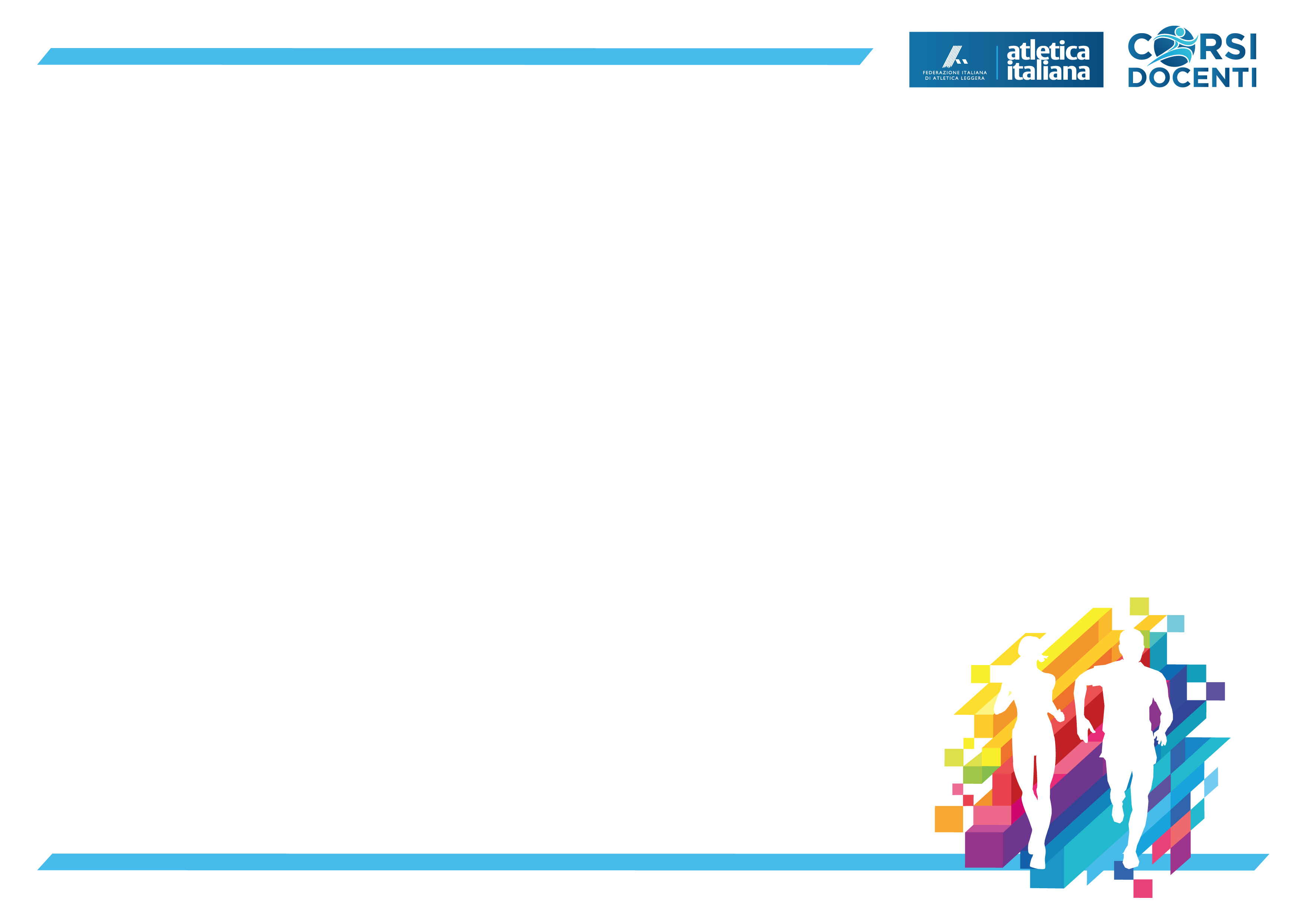 Ci descriva in sintesi  le TIPOLOGIE di attività motorie  scelte per  le sue lezioni pratiche
GIOCHI E GIOCOLERIA

costruzione di oggetti in live per la giocoleria
progressione di giocoleria
attività  di giocoleria 
giochi eseguibili  in casa da soli o con i familiari suggeriti dai video del progetto Sport di classe del CONI
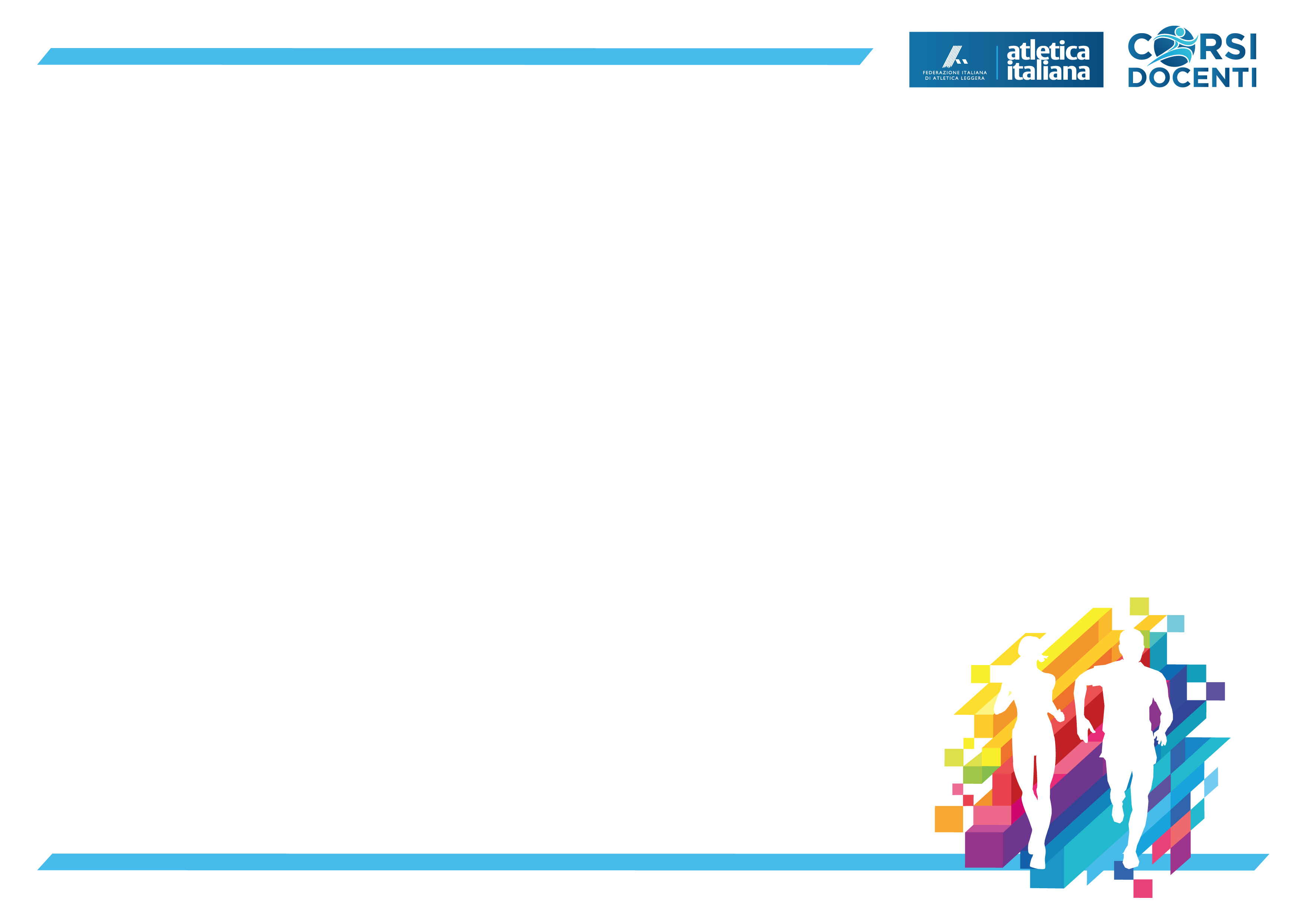 Ci descriva in sintesi  le TIPOLOGIE di attività motorie  scelte per  le sue lezioni pratiche
ATTIVITA CON BASE MUSICALE 

Facili esercizi di riscaldamento muscolare sul posto

Progressioni a corpo libero  create dagli alunni, a tema libero o assegnato
 
Sedute di Aerobica

Coreografie  realizzate  in modalità sincrona 

 Cup Song con l’utilizzo dei bicchieri di plastica
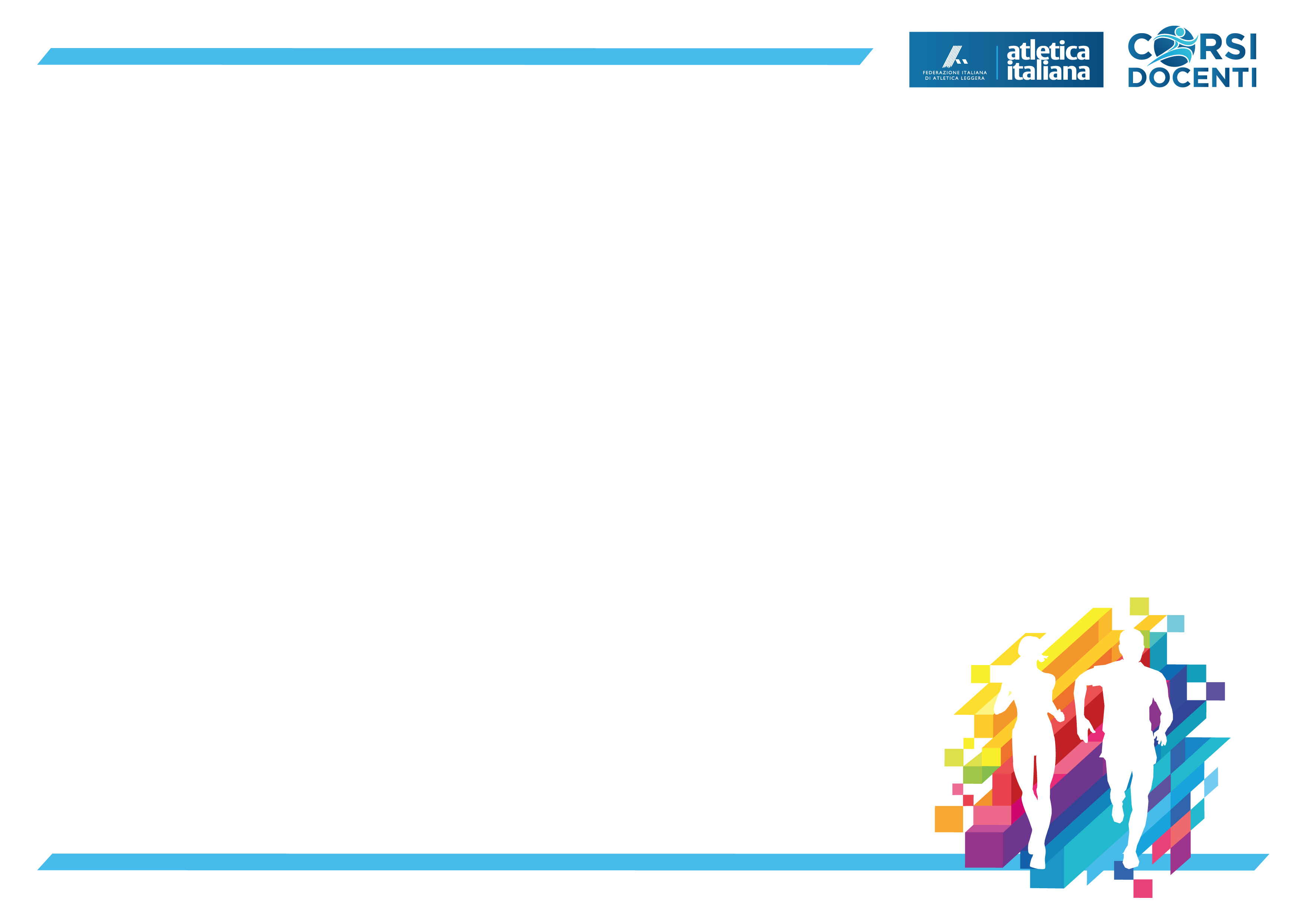 Ci descriva in sintesi  le TIPOLOGIE di attività motorie  scelte per  le sue lezioni pratiche
RILASSAMENTO
Tutorial su pilates, 
Training autogeno 
Yoga
Yoga Dinamico dove i ragazzi hanno potuto sperimentare alcune tecniche di respirazione e rilassamento
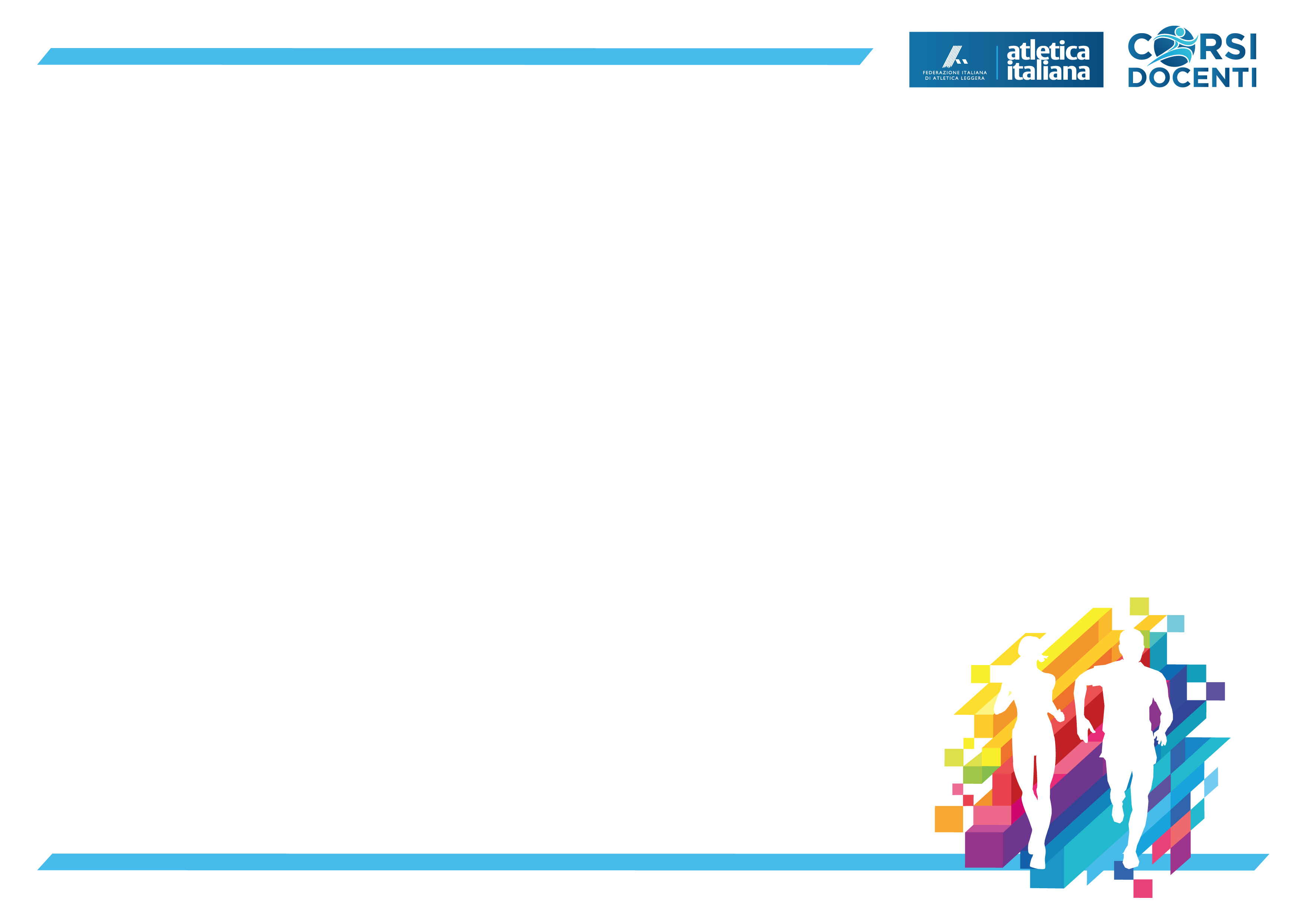 Ci descriva in sintesi  le TIPOLOGIE di attività motorie  scelte per  le sue lezioni pratiche
CON VISIONE E PRODUZIONE DI VIDEO

•	Invio di video per far visualizzare agli alunni esercizi e/o circuiti da eseguire

•	Invio di video da studiare e riprodurre

•	Invio di video con esercizi per i diversi  gruppi muscolari  con spiegazione su come  organizzare 	un  	circuit training. (ad ogni studente è stato  poi chiesto di scegliere  gli esercizi da inserire nei propri  	circuiti)

•	Assegnazione di compiti motori da effettuare e videoregistrare

•	Invio di Link di video precedentemente analizzati e scelti on-line
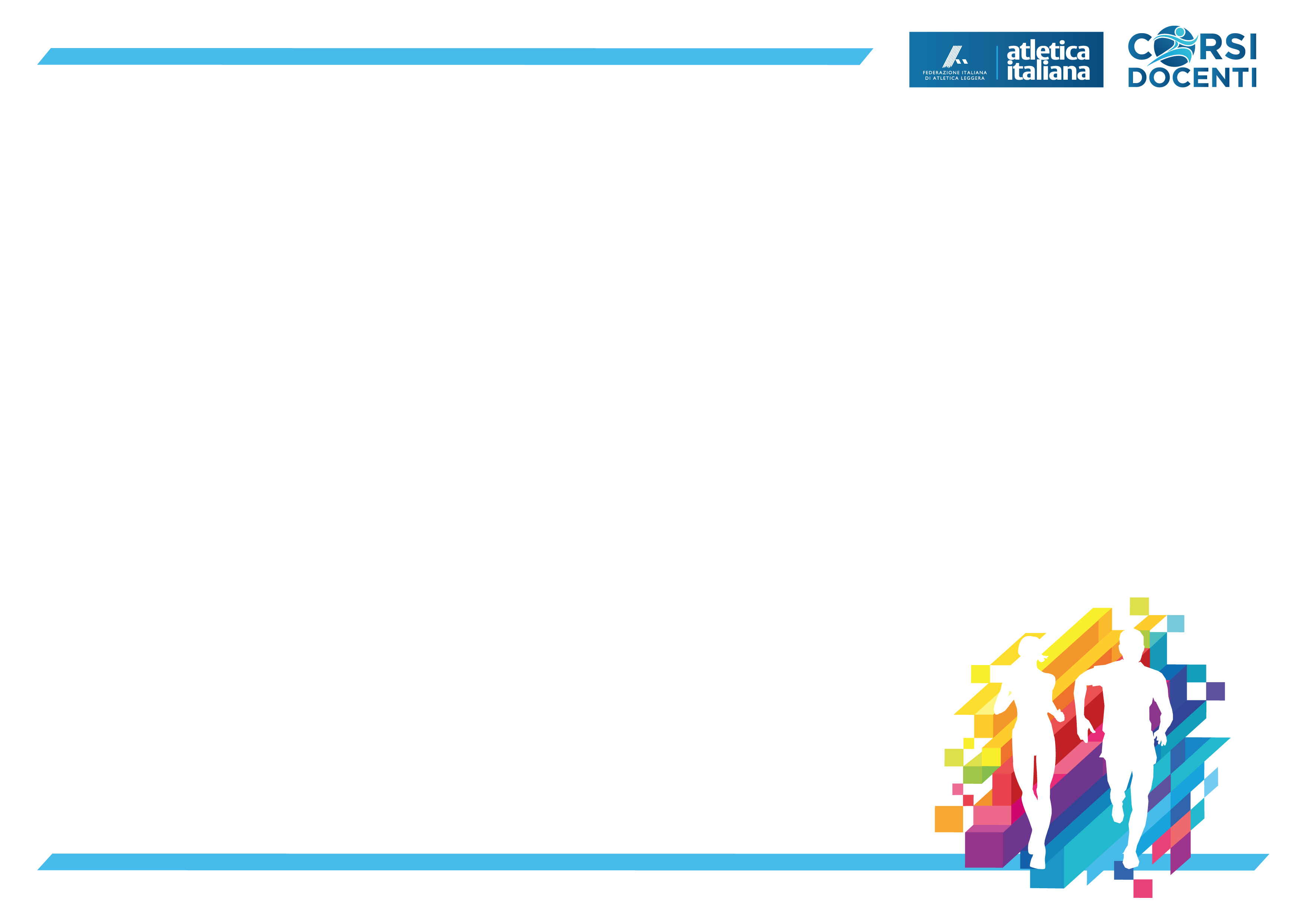 Ci descriva in sintesi  le TIPOLOGIE di attività motorie  scelte per  le sue lezioni pratiche
ATTIVITA’ VARIE
con guida personale, usando immagini senza audio reperite sul web

gli alunni, scelto il tempo da dedicare all'attività per una settimana, hanno registrato i passi realizzati con l'ausilio dell'app (riportati poi su un foglio Excel, condiviso con la classe, con l’indicazione  dell’attiva motoria svolta giornalmente)

attività aerobiche di corsa utilizzando l'App - Strava-

di condizionamento funzionale da poter eseguire in casa: Plank, calisthenis, attività a corpo libero

home fitness servendosi  dell’applicazione “adidas training”
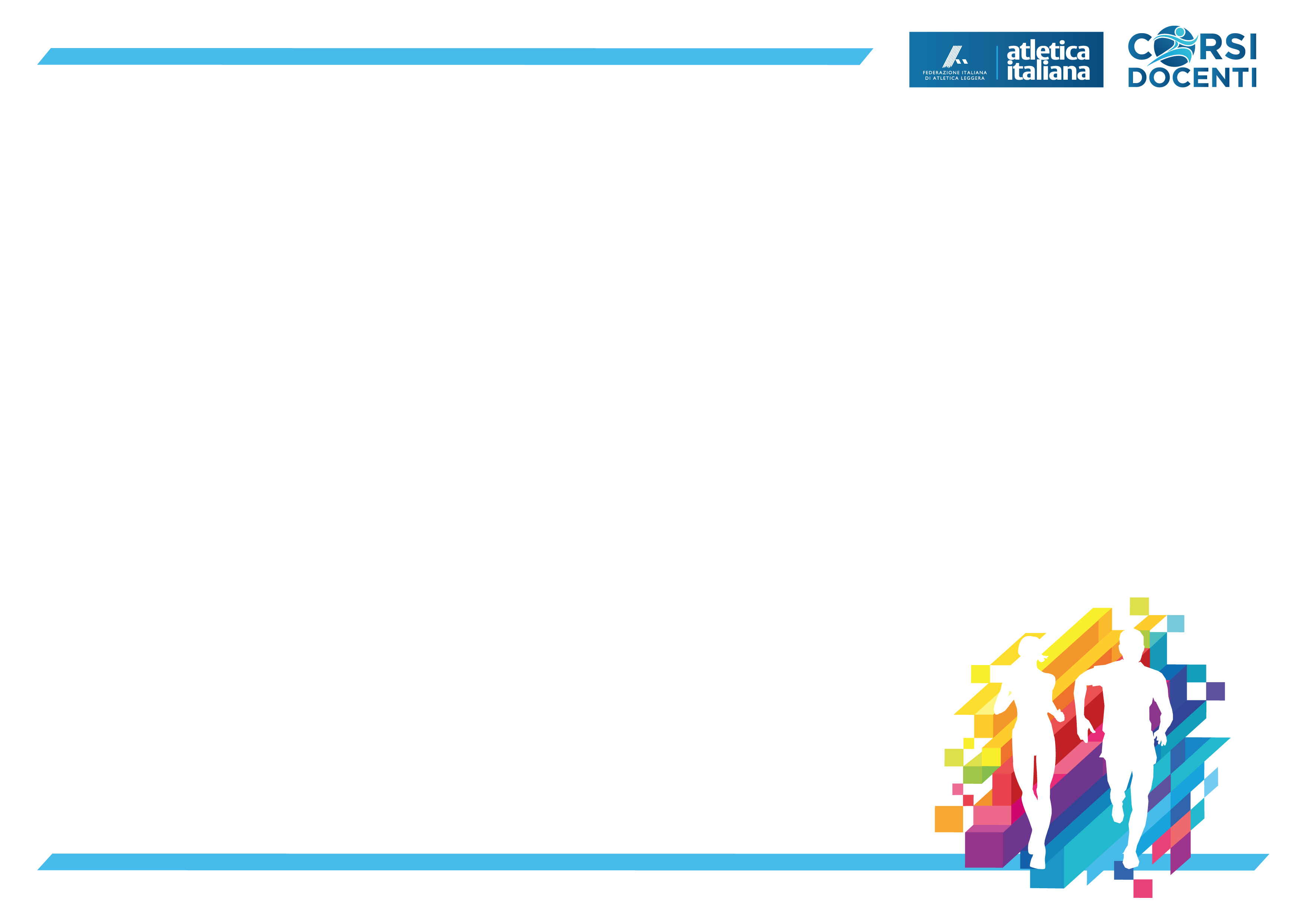 Ci descriva in sintesi  le TIPOLOGIE di attività motorie  scelte per  le sue lezioni pratiche
ESEMPI DI LEZIONI

Lezioni  introdotte da una presentazione  teorica e da  un video tutorial

Mezz'ora di ginnastica in diretta (lezioni di potenziamento, di mobilità...) con o senza musica

Presentazione di video e spiegazione del compito da realizzare 
	(In genere erano sfide: i ragazzi poi mi mandavano i loro video che io guardavo e restituivo con 	un 	commento.. sempre positivo per l'impegno che dimostravano e non tanto per la reale 	riuscita. Un modo per tenerli allegri e in forma)
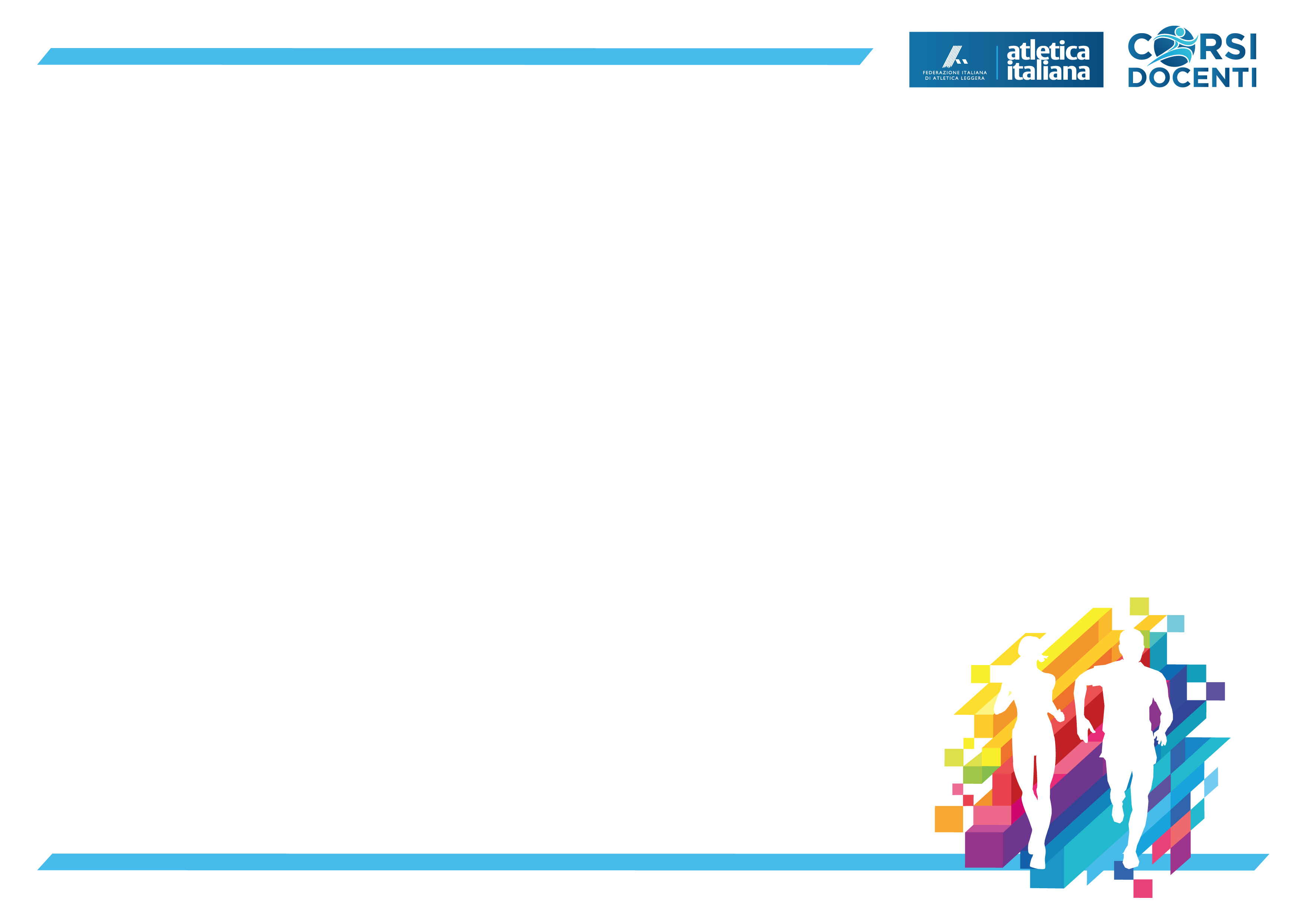 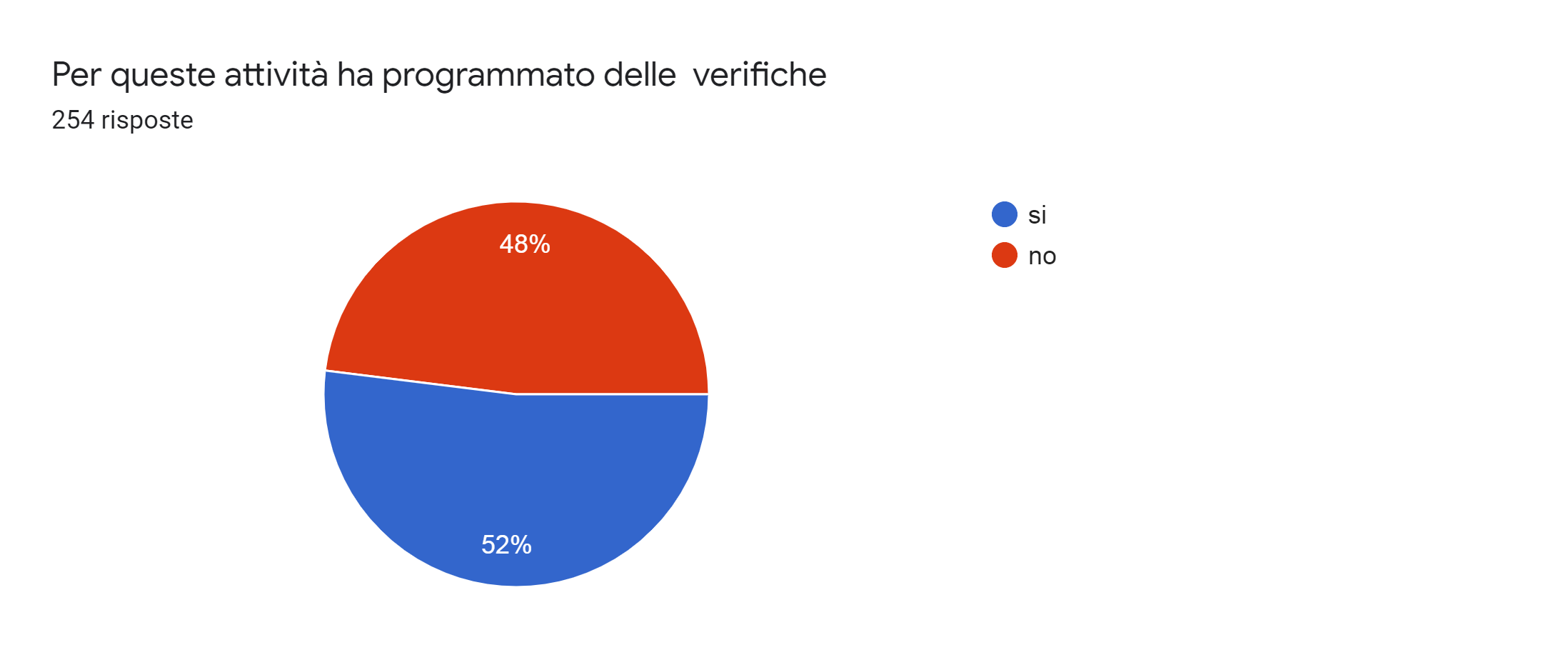 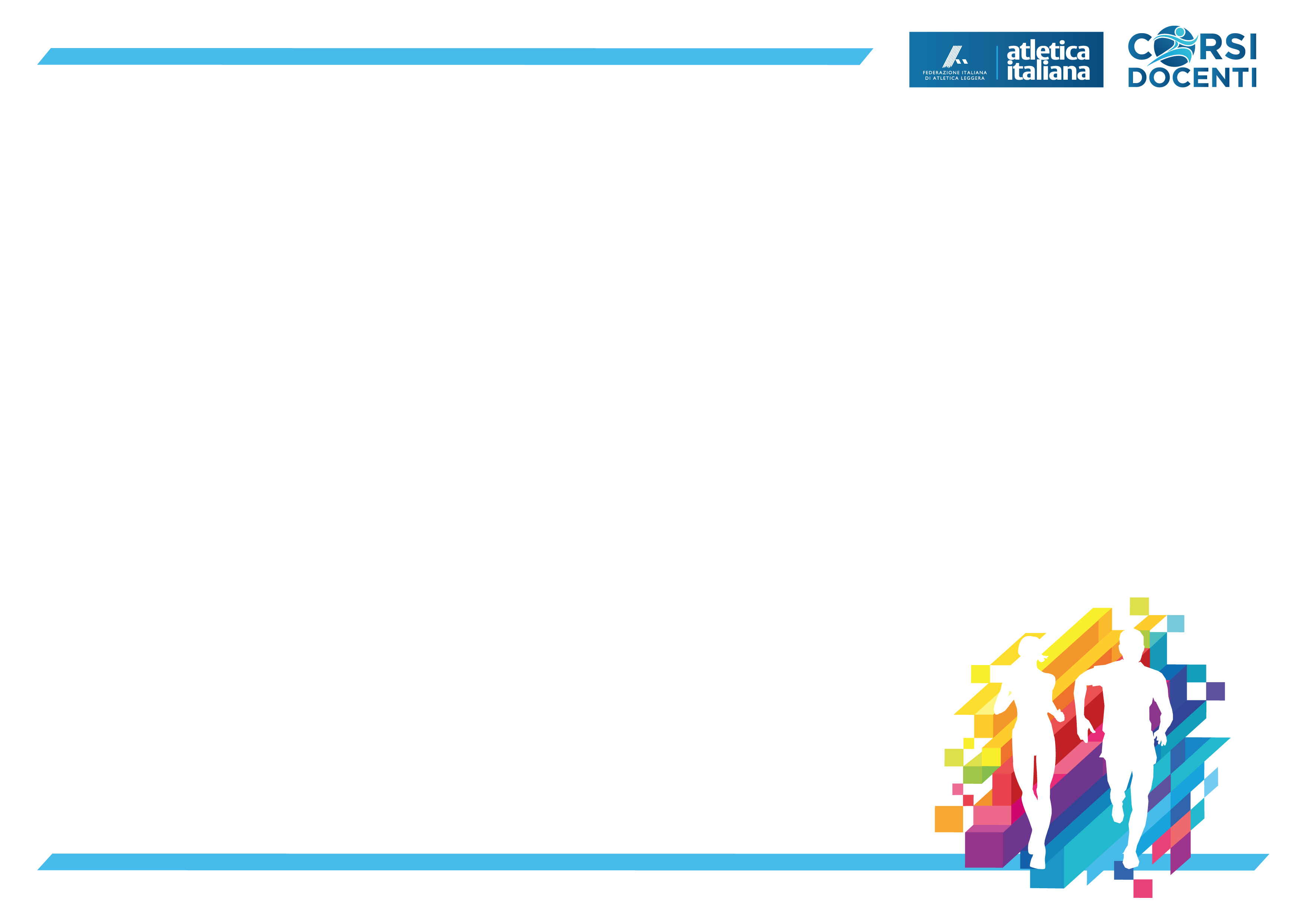 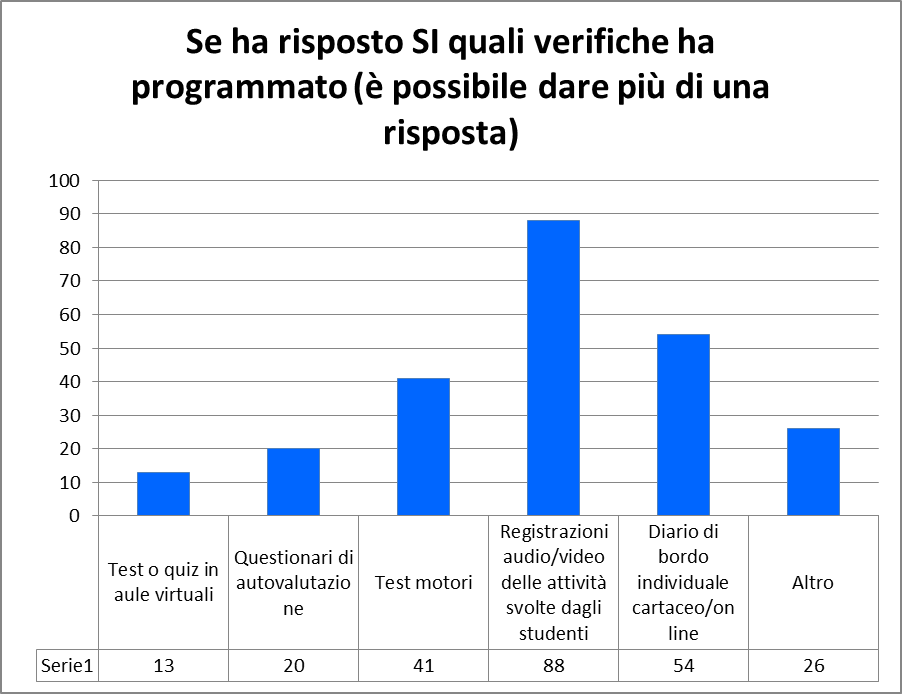 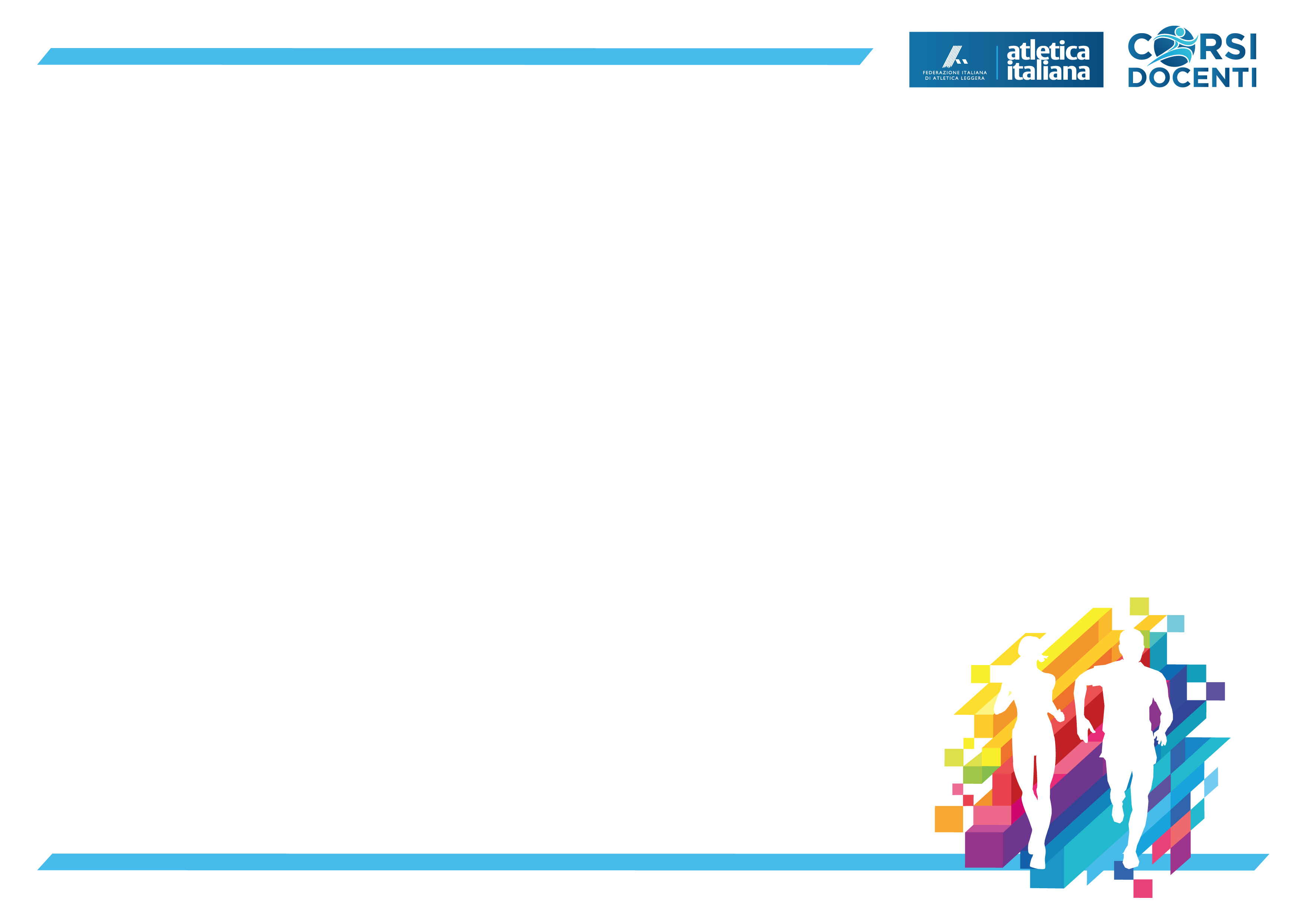 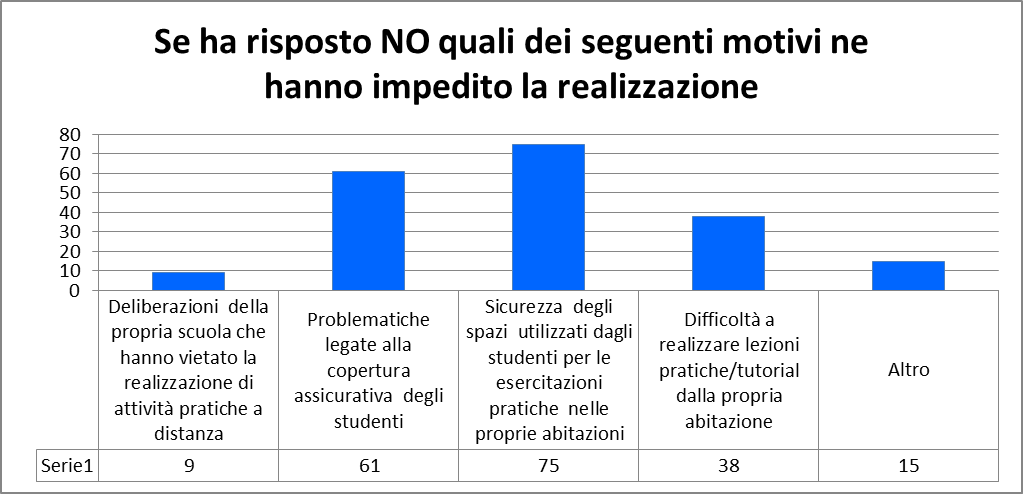 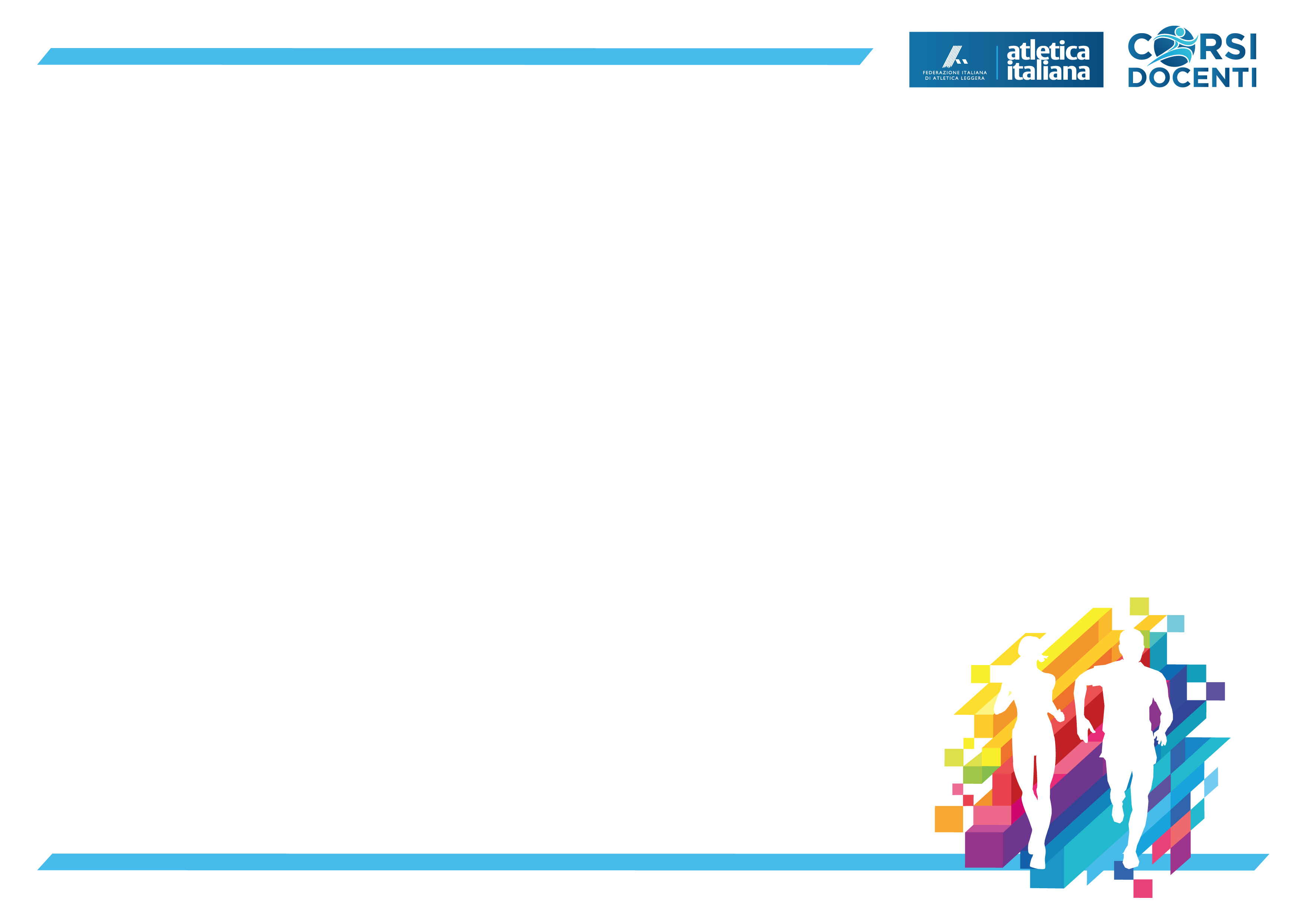 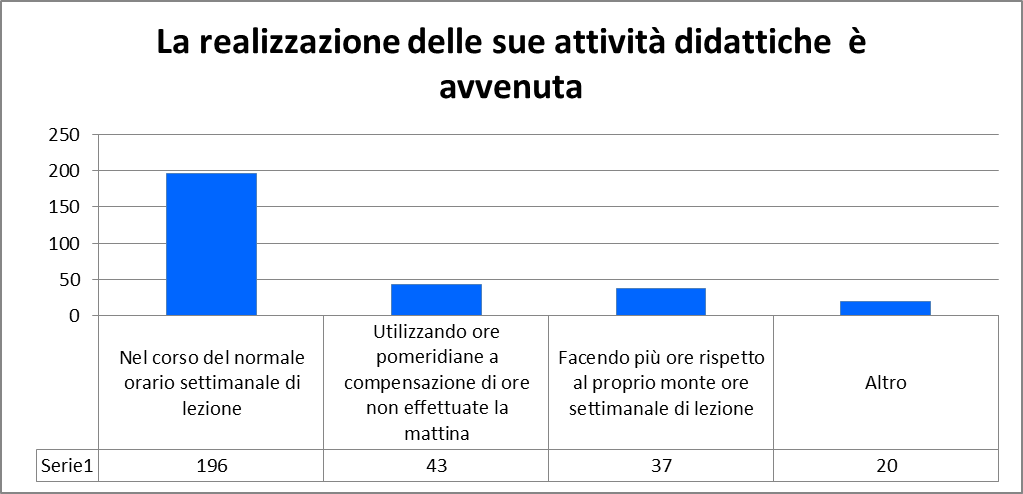 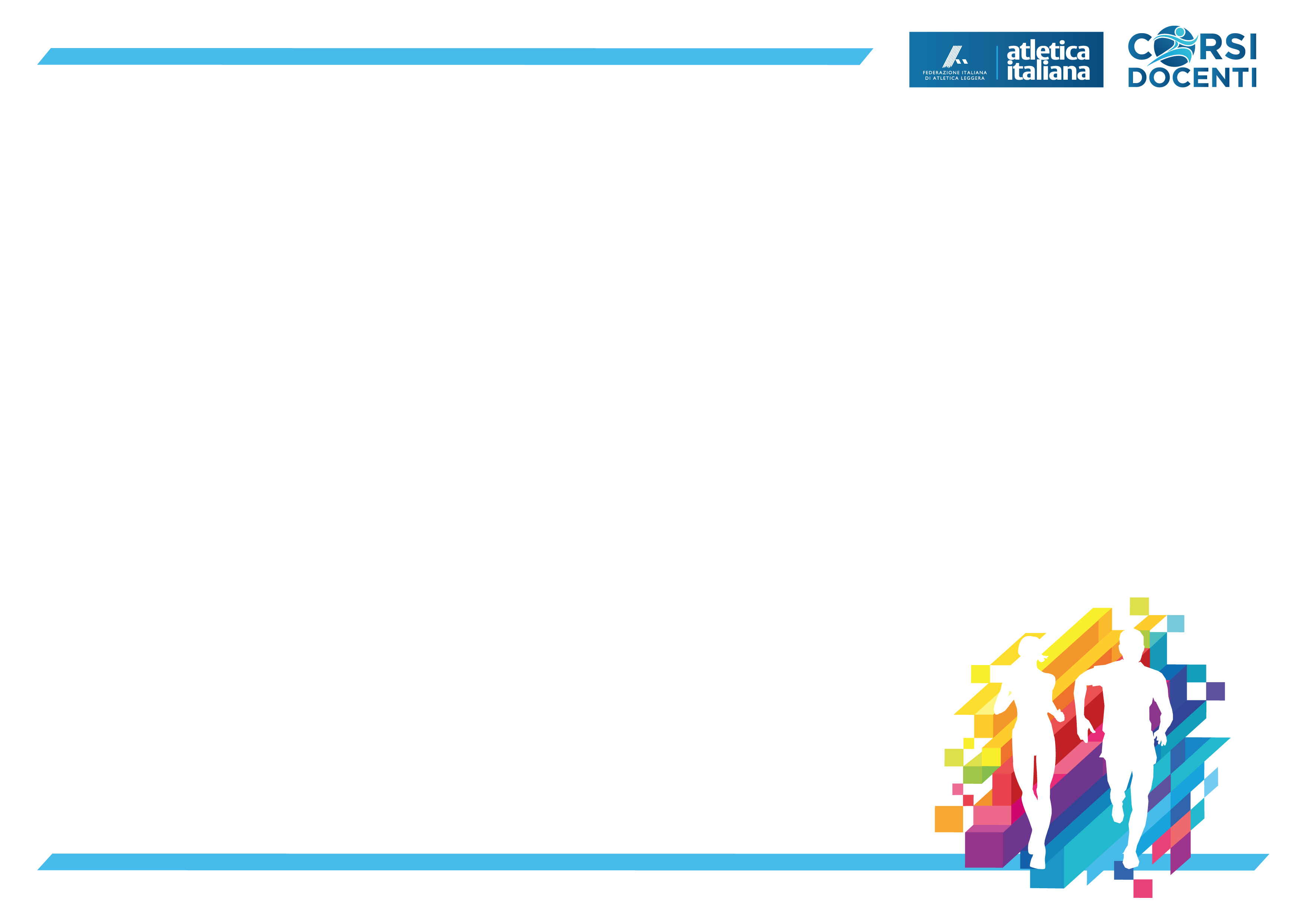 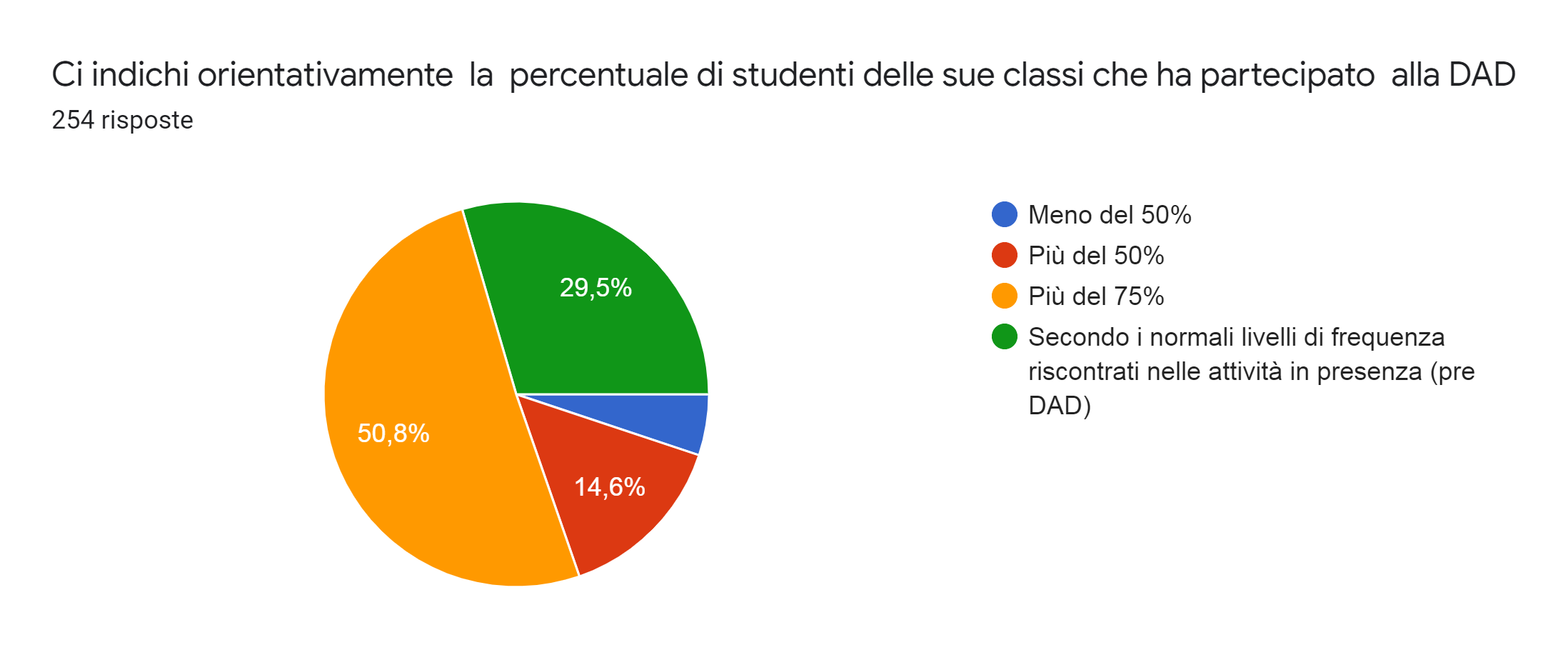 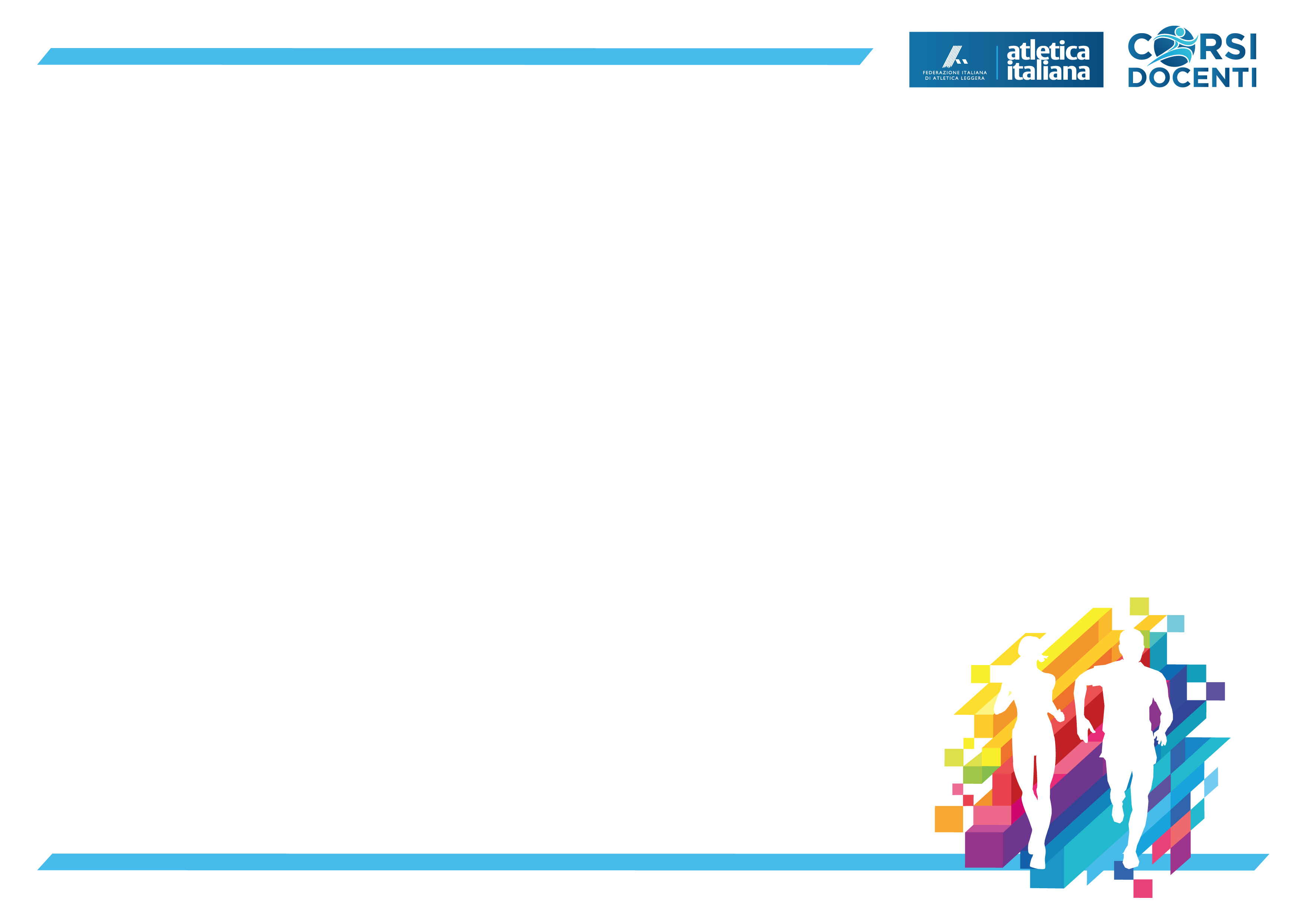 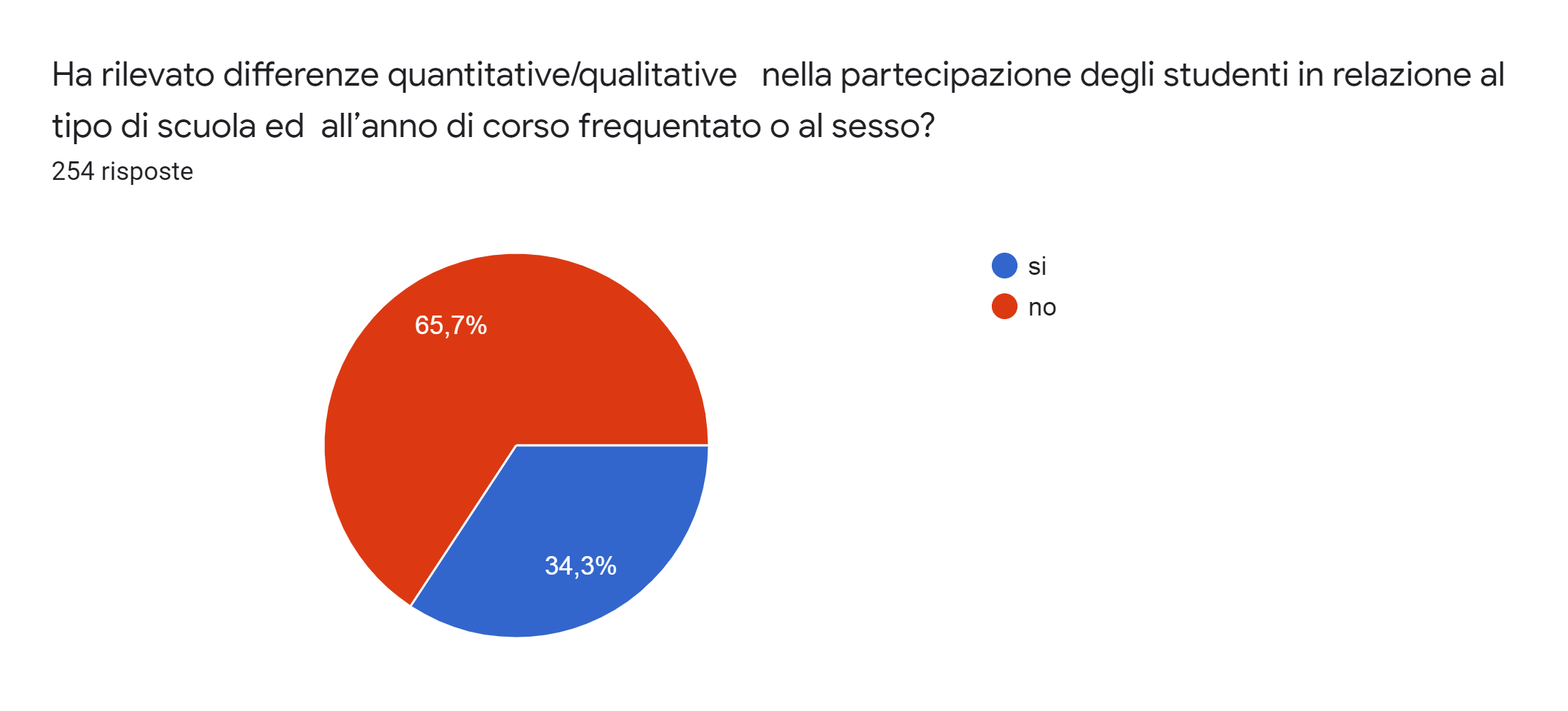 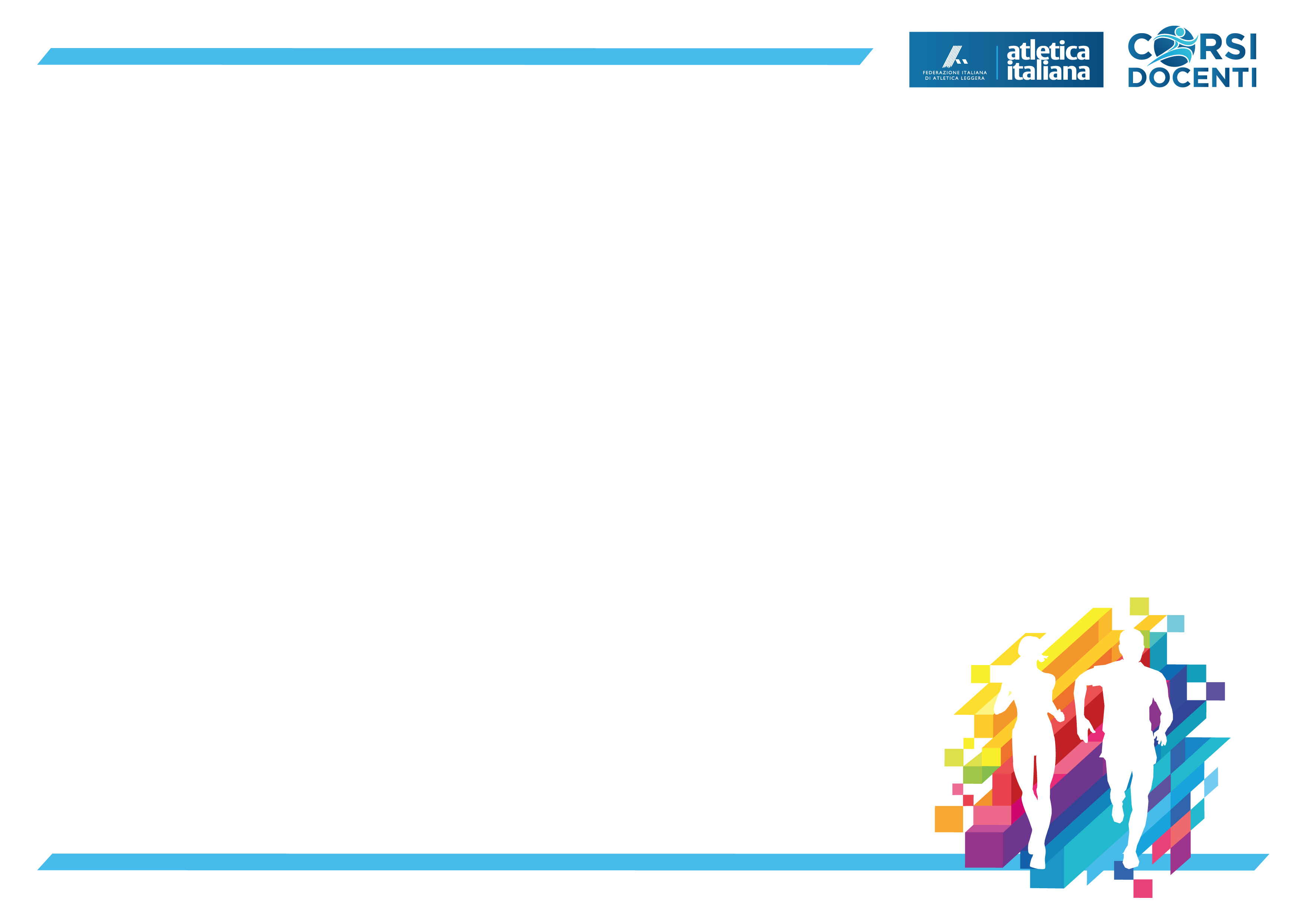 Se ha risposto SI ci indichi quali differenze ha riscontrato:
(tra primo biennio, secondo biennio e  quinto anno  della scuola secondaria di secondo grado)
Le femmine hanno partecipato più attivamente e con più costanza rispetto ai maschi, sia nella teoria che  nella pratica
Evidenti difficoltà per gli alunni disabili 
Più partecipazione da parte degli alunni del liceo sportivo e del liceo scientifico  rispetto a quelli degli altri licei, dei tecnici e dei professionali

Leggera prevalenza nella partecipazione da parte degli alunni del  primo biennio rispetto a quelli del secondo biennio
Stessa frequenza ed interesse nel liceo sportivo tra tutte le classi
Tra le classi Quinte: maggiore partecipazione nelle classi in cui scienze motorie era
	materia di esame di stato
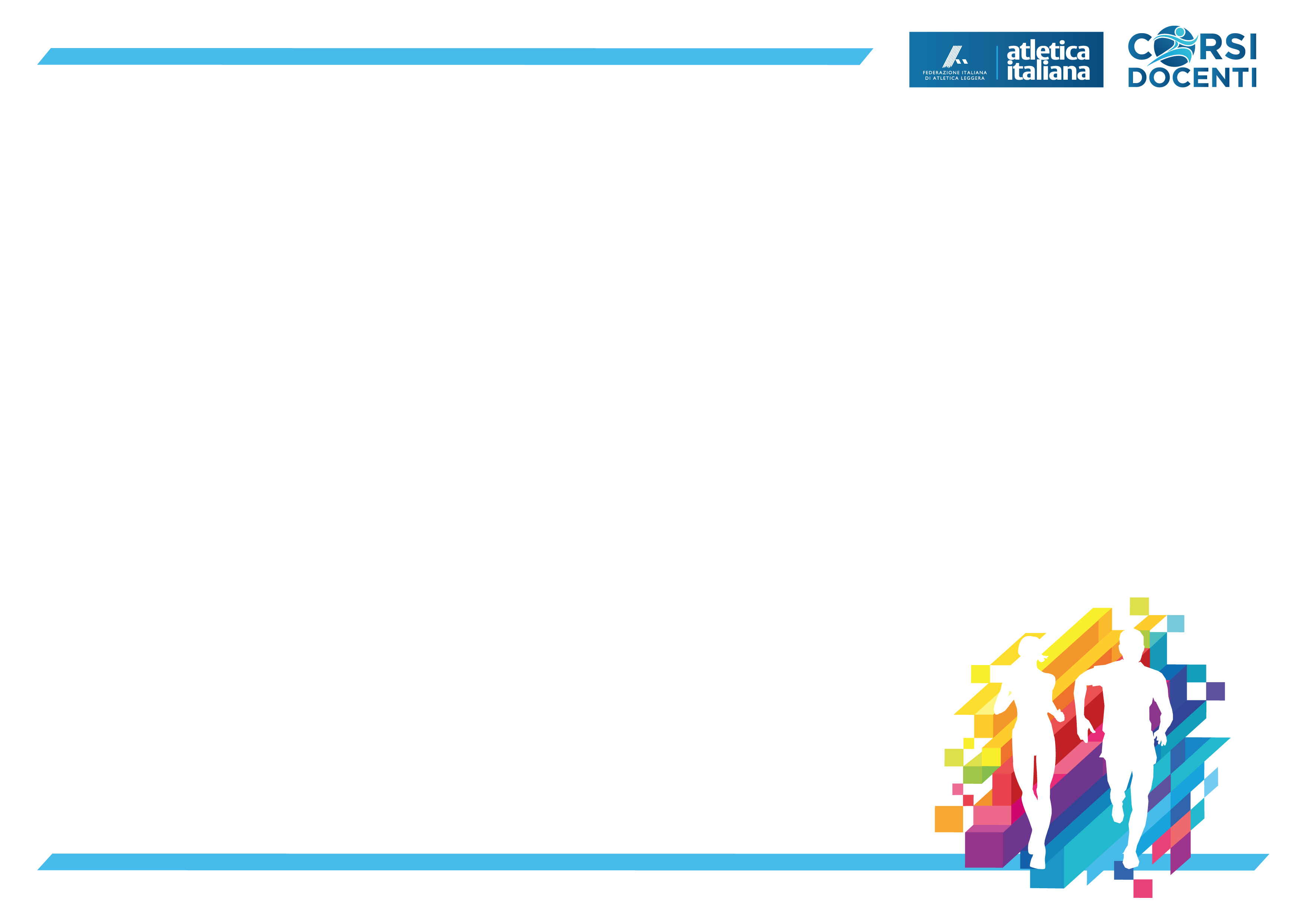 Se ha risposto SI ci indichi quali differenze ha riscontrato:
 (tra gli anni di corso  della  scuola secondaria di primo grado)
Più partecipi ed entusiaste le classi prime, meno le seconde, le terze poco impegnate 

Gli alunni di prima e seconda media hanno seguito con assiduità e con maggiore serietà  rispetto ai ragazzi di terza media

 Più pigrizia nello svolgere le attività pratiche, specie nelle ragazze.

Assenza o frequenza ridotta da parte degli alunni con svantaggi psicofisici e socioculturali
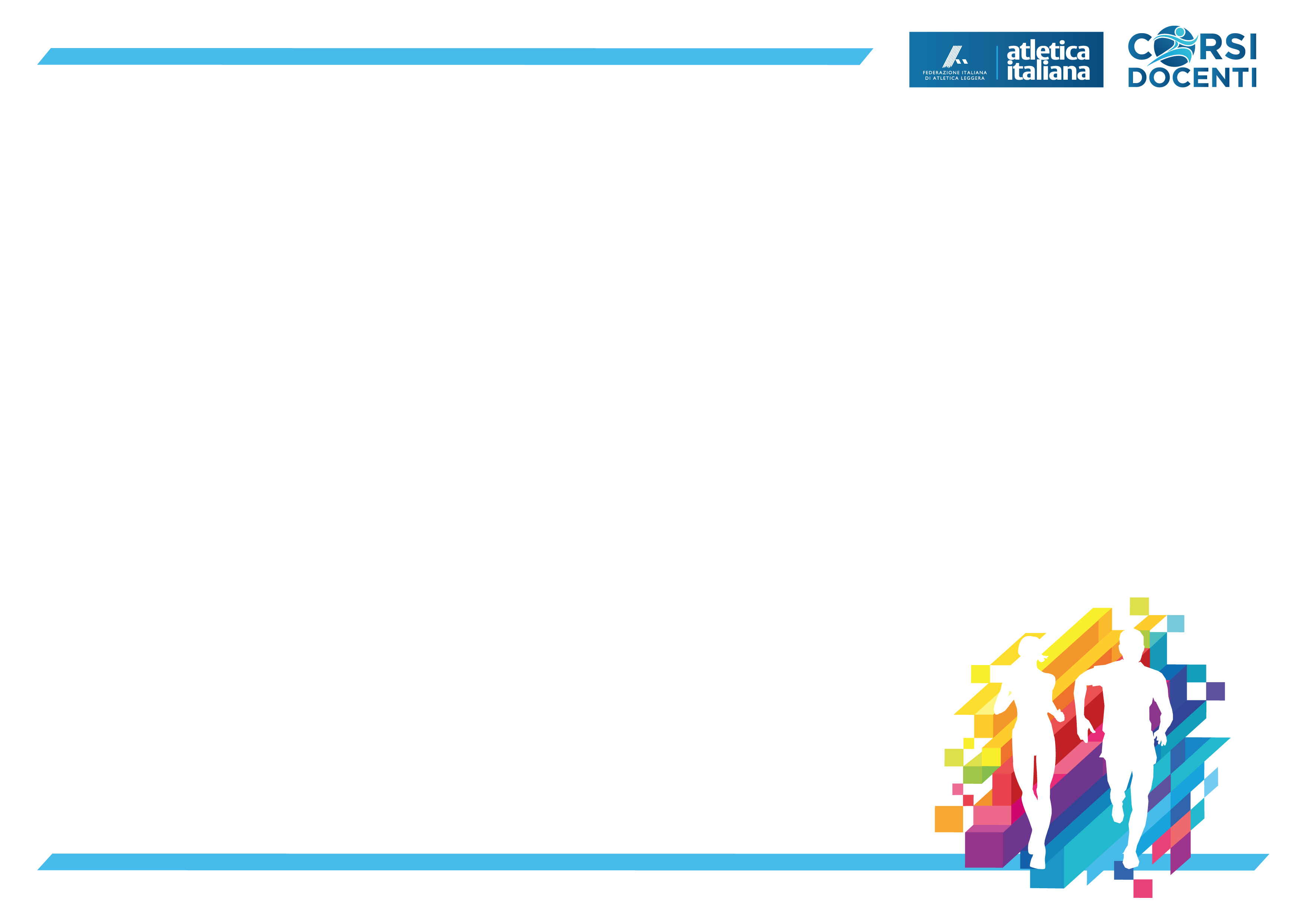 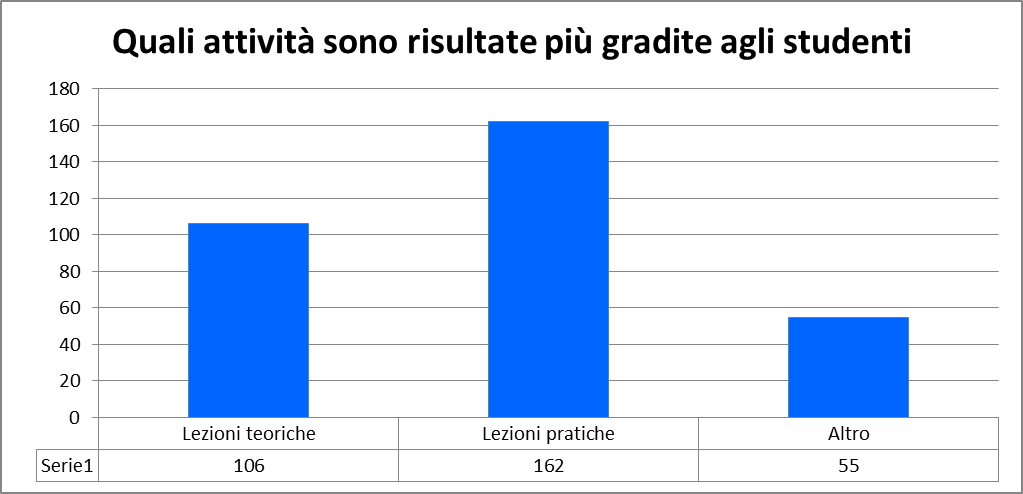 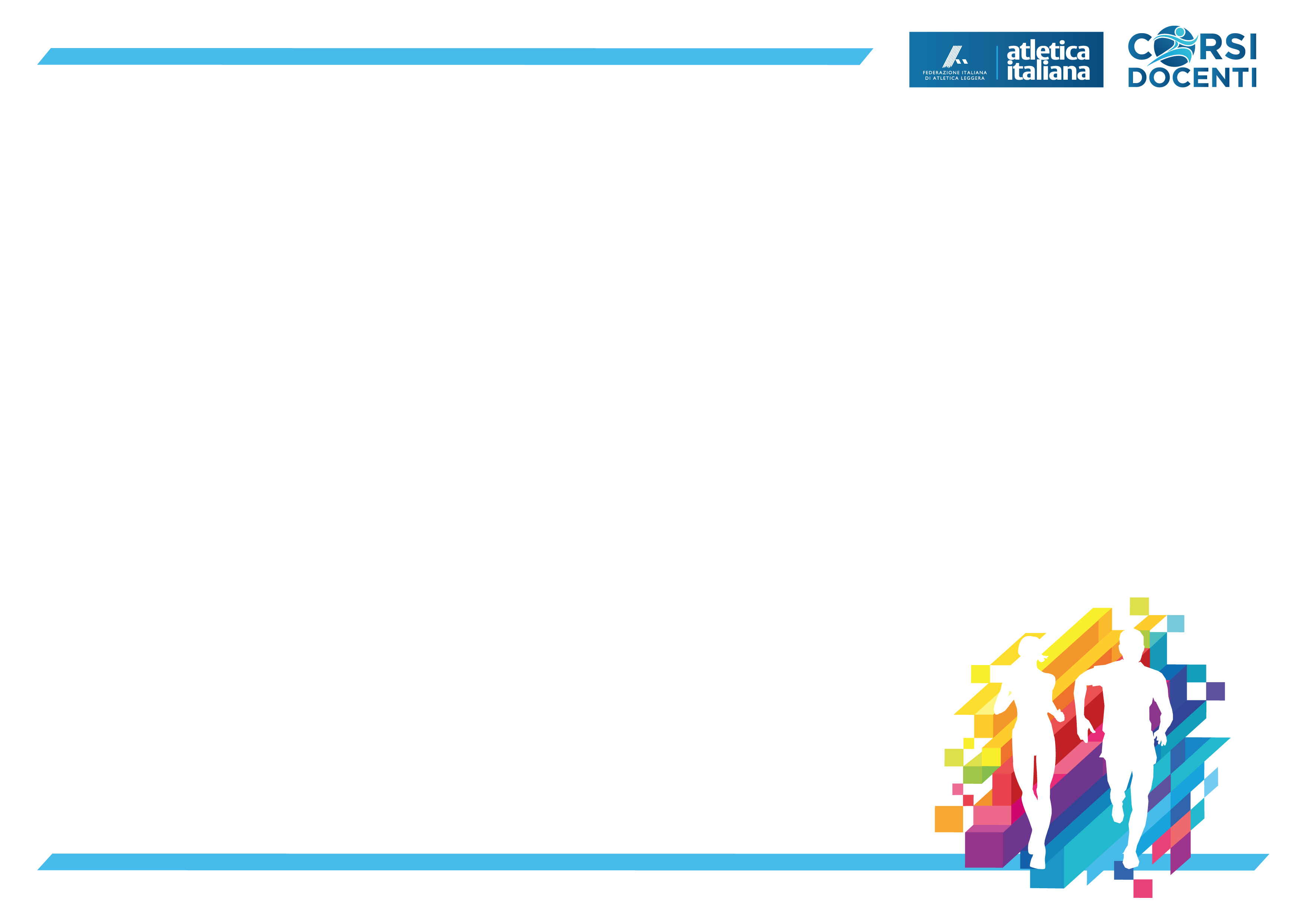 Nella DAD, quali cambiamenti in positivo/negativo ha avuto modo di osservare nei comportamenti e negli atteggiamenti  dei suoi studenti  rispetto a quelli osservati nella  consueta didattica in presenza ?
RISPOSTE
In Positivo			95  
In negativo			102 
Nessun cambiamento	17  
Luci ed ombre			35
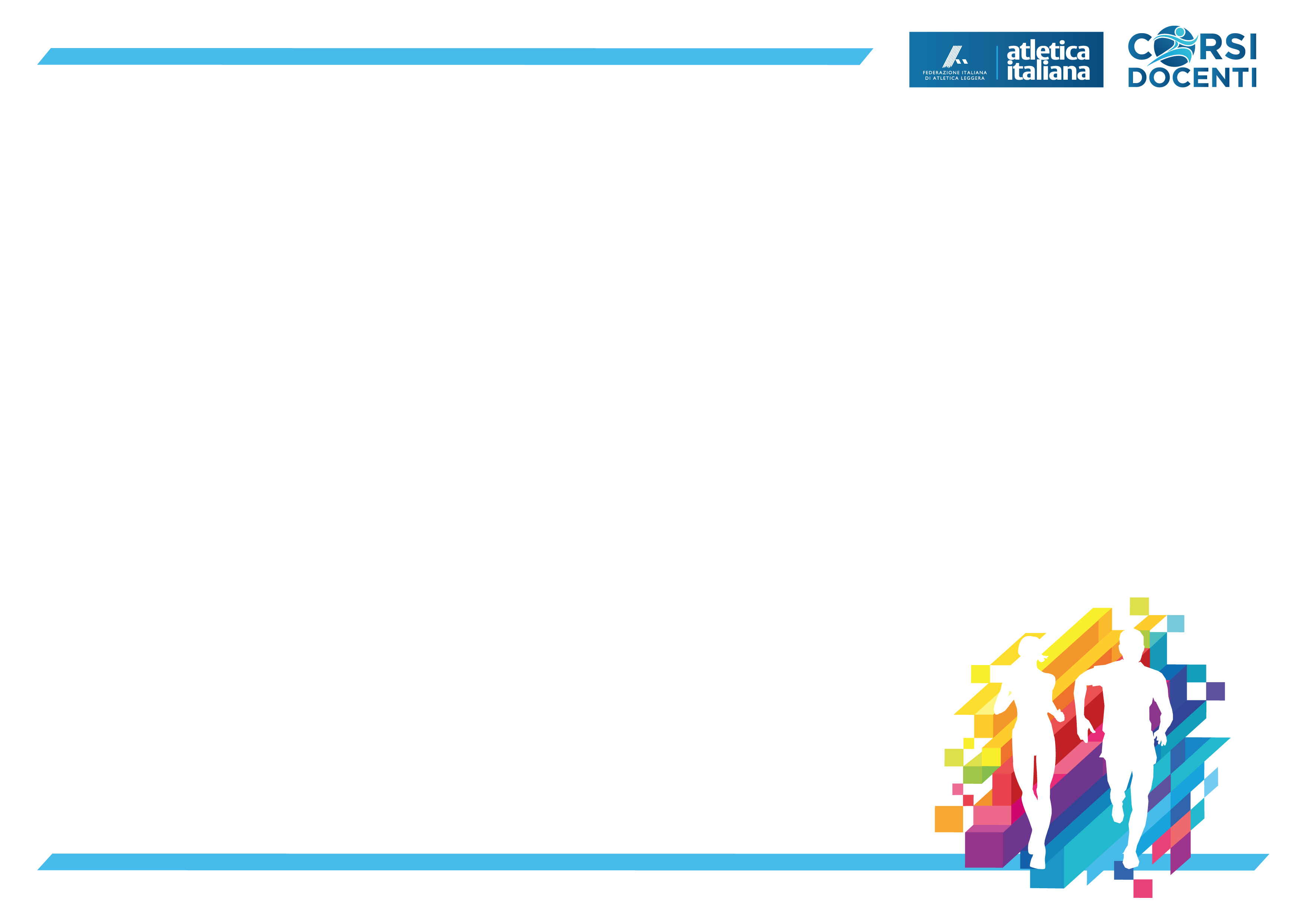 In Positivo
la loro necessità di comunicare e avere vicino la figura dell'insegnante in un momento così difficile

Una parte degli studenti meno attenti a scuola, ha dimostrato un maggior interesse e costanza durante la DAD

Riscatto degli alunni diligenti in generale rispetto alle loro capacità fisiche e viceversa

Maturazione degli alunni e migliore organizzazione 

Maggiore autonomia e più libertà di espressione
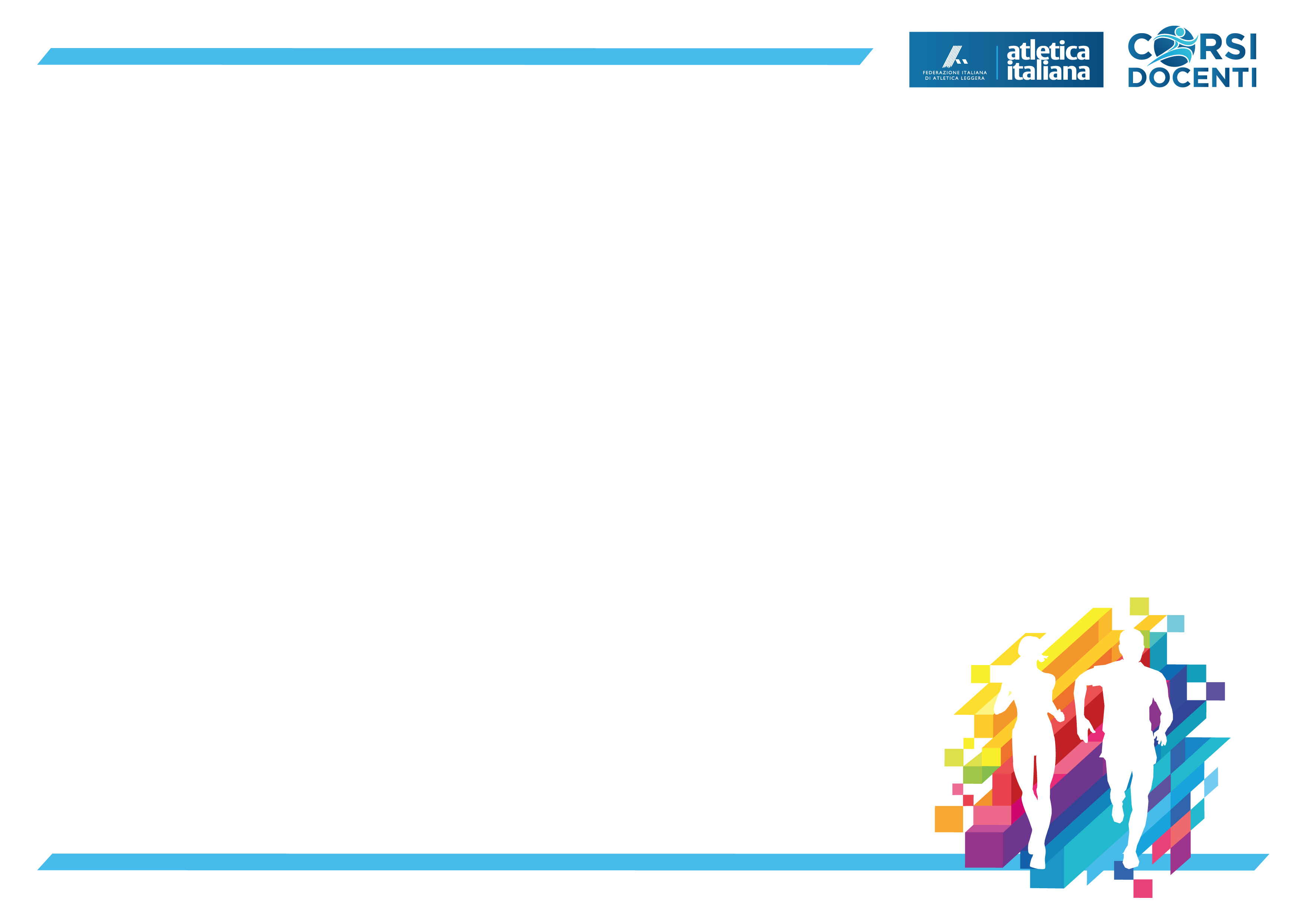 In Negativo
diversi  alunni sono  spariti, letteralmente parlando, nel momento in cui è cominciata la DAD.

disimpegno e poca partecipazione degli allievi che già presentavano problematiche simili nella normale didattica

minore  partecipazione e coinvolgimento rispetto alla didattica in presenza

nessun cambiamento in positivo: ritengo la DAD un vero fallimento sociale
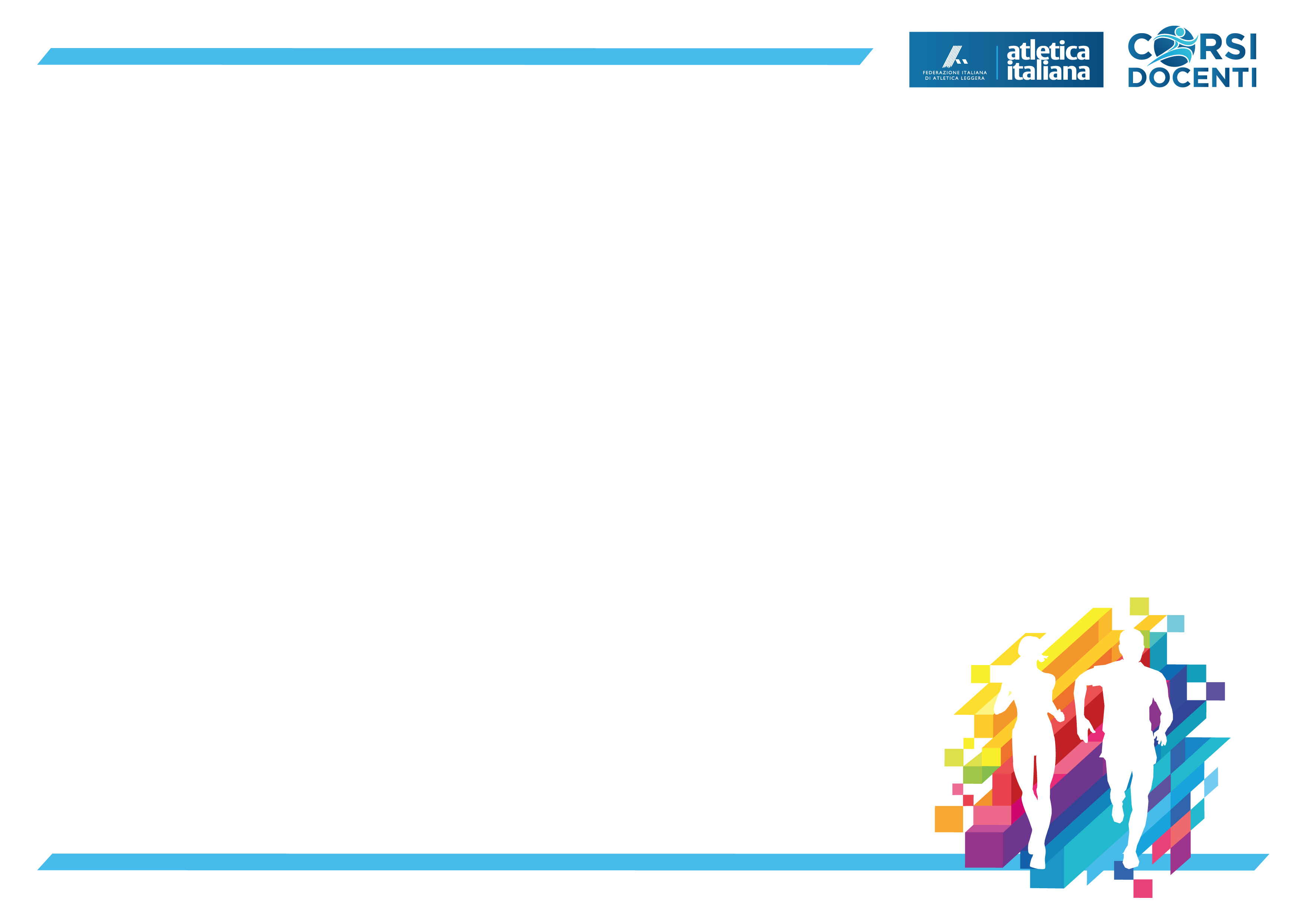 Nessun cambiamento
LA DAD ha rispecchiato ciò che avveniva nella didattica normale

chi si impegnava prima ha continuato ad impegnarsi. Chi non si impegnava prima si è impegnato ancor meno, limitandosi alla presenza alle lezioni per ottenere le valutazioni. 

Ci sono stati  cambiamenti in meglio e in peggio diversi per ogni alunno.
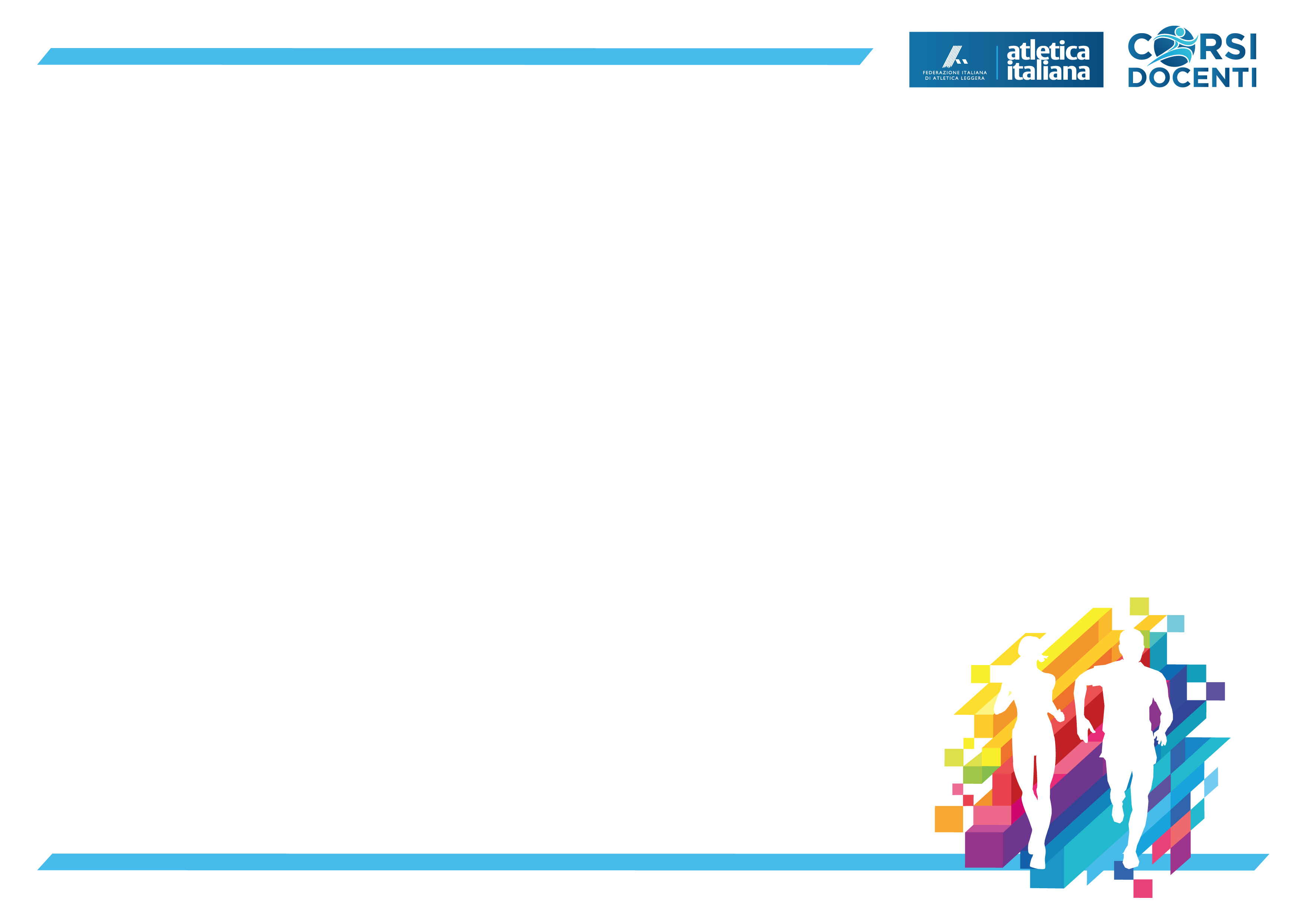 Luci ed Ombre
Sono stati più attivi gli alunni che solitamente non praticavano attività sportiva fuori dalla scuola, probabilmente perché  i contenuti proposti risultavano adeguati alle loro capacità. Gli stessi contenuti si sono rivelati invece poco stimolanti per gli studenti  abituati a svolgere attività più impegnative

Molti ragazzi in presenza bravi, dinamici operativi sono crollati di motivazione, altri al contrario, in presenza timidi e riservati hanno trovato il loro spazio, si sono sentiti più apprezzati e considerati

Per alcuni alunni la DAD ha fatto emergere qualità e aspetti  che non si erano evidenziati in presenza. Al contrario gli alunni con difficoltà che presentavano aspetti di fragilità in presenza con la DAD hanno avuto grandi difficoltà

Alcuni sono stati autonomi e hanno approfondito...altri hanno fatto il minimo indispensabile...alcuni sono scomparsi!
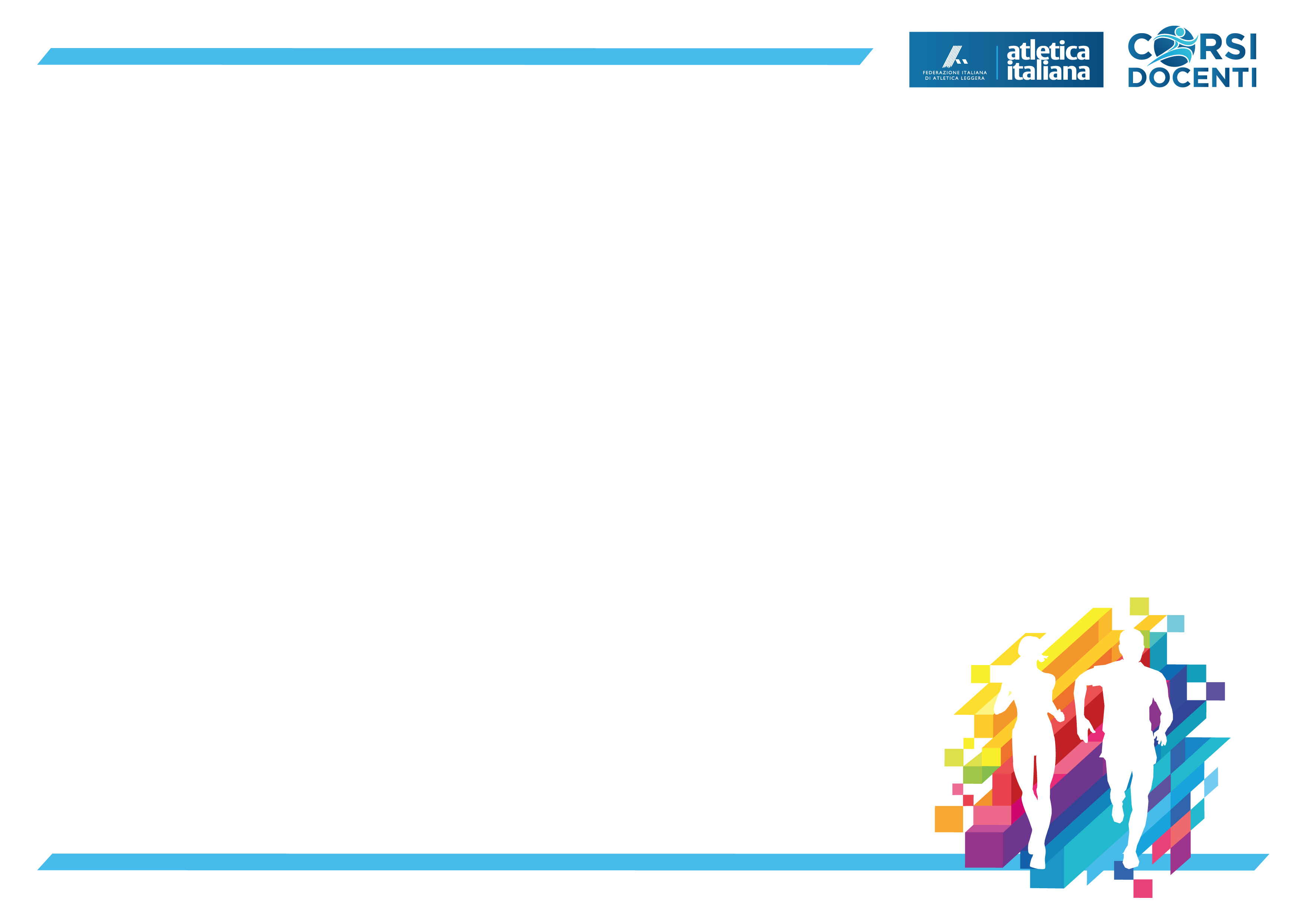 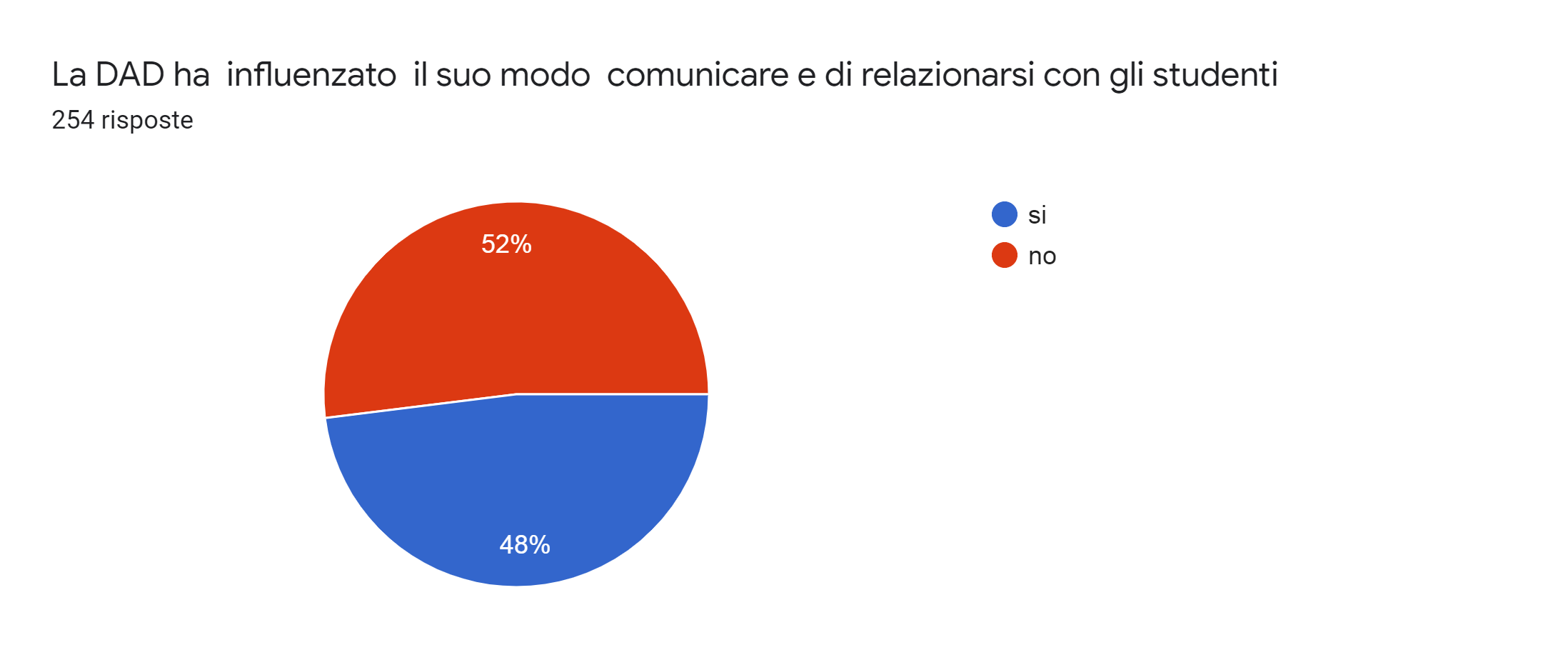 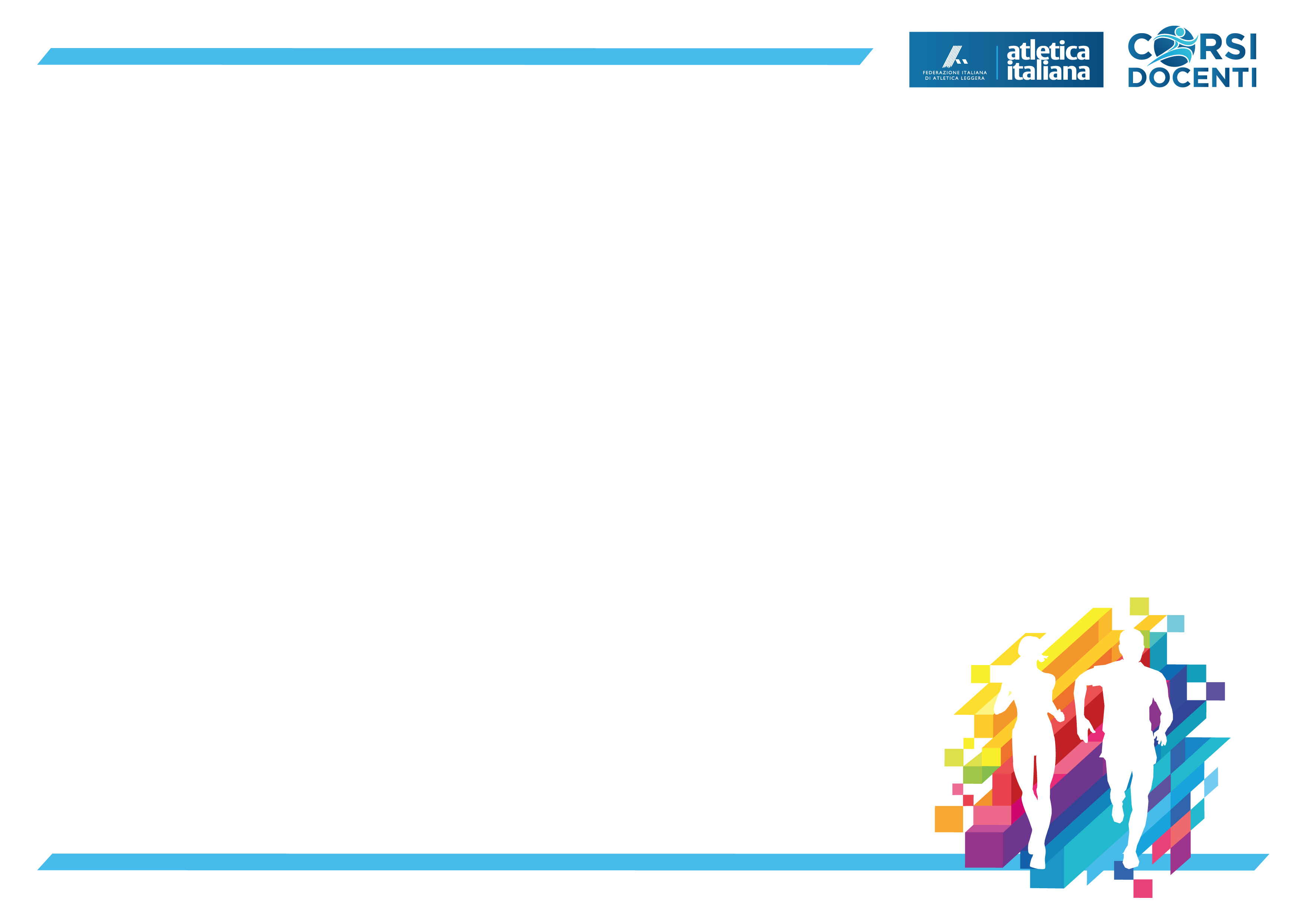 Se ha risposto SI ci indichi in che modo
MIGLIORAMENTI
Comunicazione più interattiva, sintetica

Linguaggio più semplice e diretto per mantenere alta l'attenzione

Ho avuto modo di parlare di più con loro individualmente e di conoscerli sotto nuovi aspetti creando un rapporto più stretto, quasi confidenziale

Oltre alle lezioni svolte in orario scolastico, c'è stato uno scambio di email e messaggi durante tutta la giornata per cui li ho sentiti sempre vicini e ho avuto modo di rassicurarli e di dialogare maggiormente

un po' più accogliente/materna (lo sono veramente molto poco col gruppo
      classe. in presenza)
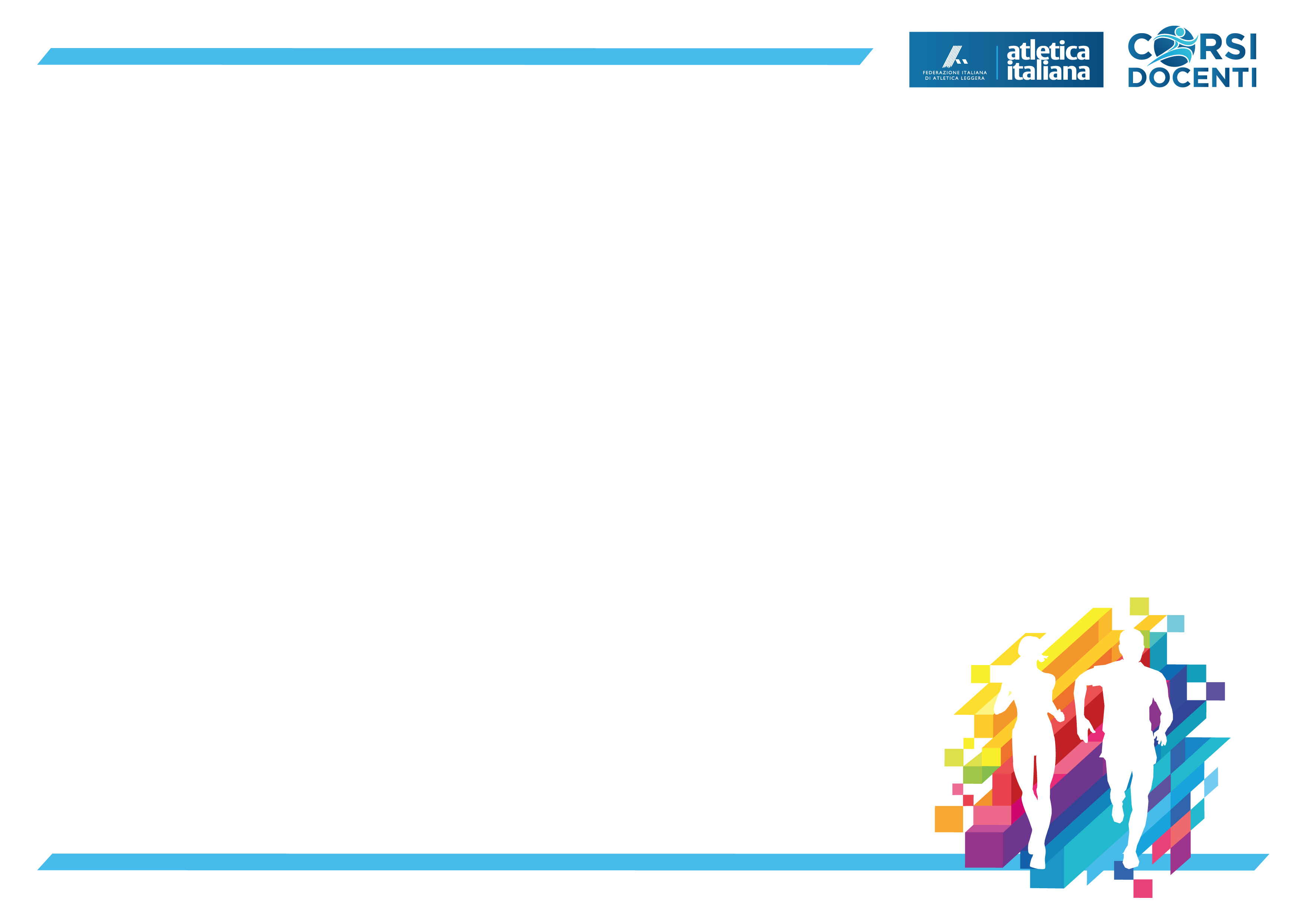 Se ha risposto SI ci indichi in che modo
DIFFICOLTA’
La comunicazione è risultata più distaccata, più superficiale e con meno confronti diretti
Minore capacità mia di relazionarmi a livello umano

Maggiori difficoltà a mantenere i rapporti personali, ma più confronto sulle attività 
I rapporti si sono fatti  più informali


Non si potevano affrontare argomenti troppo personali ma ci si manteneva sempre sul generico


Siamo stati costretti spesso ad utilizzare WhatsApp per coinvolgere e stimolare 
     anche personalmente alcuni studenti meno interessati
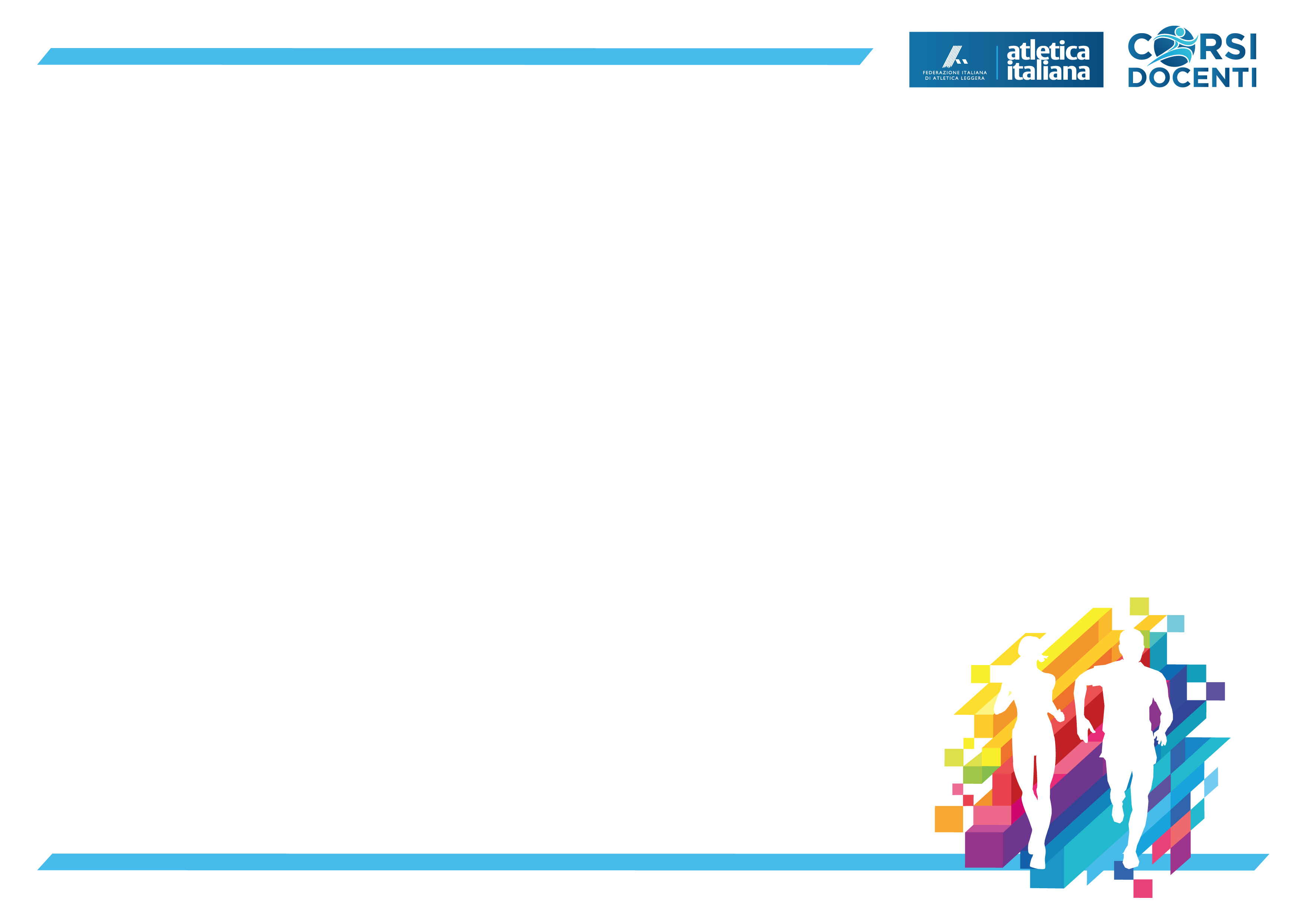 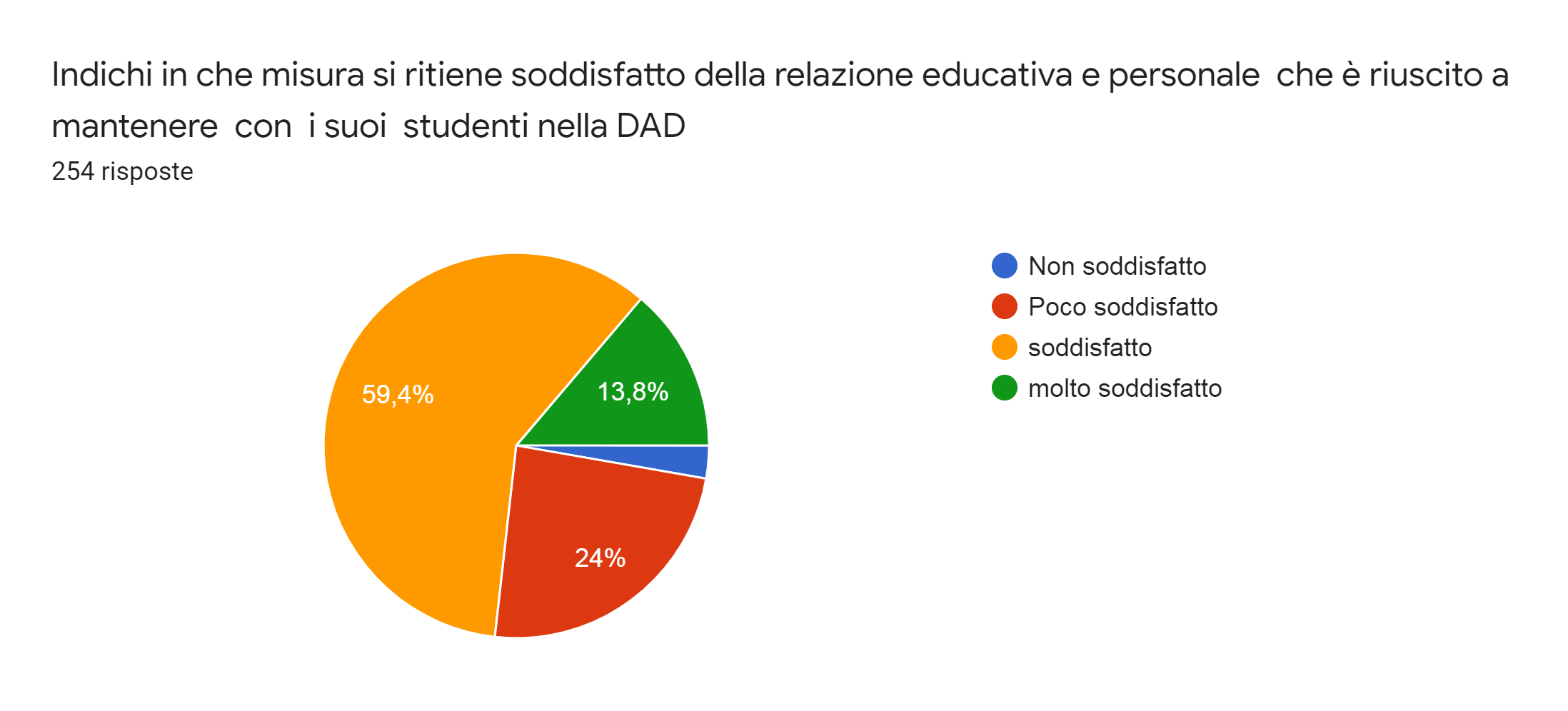 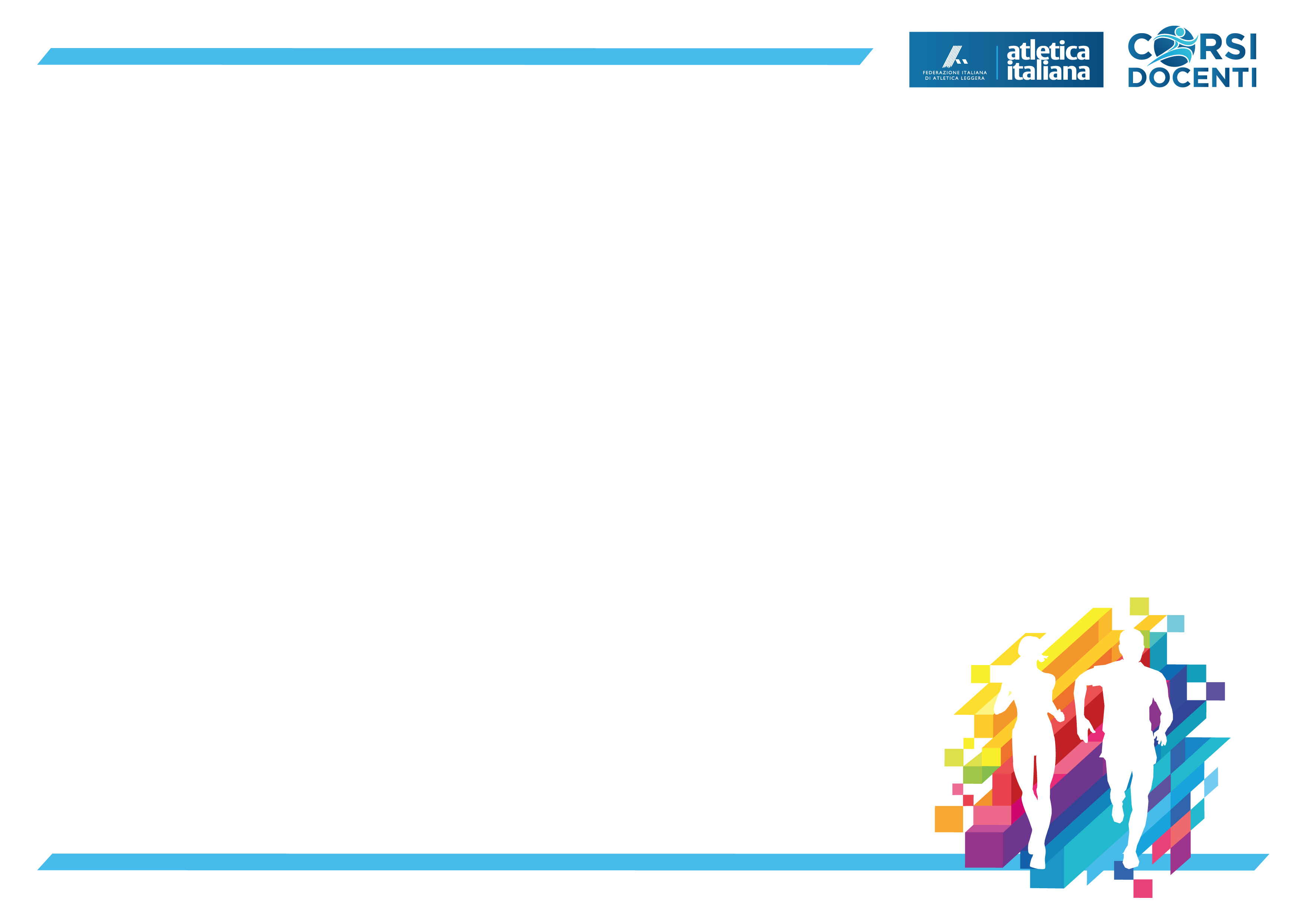 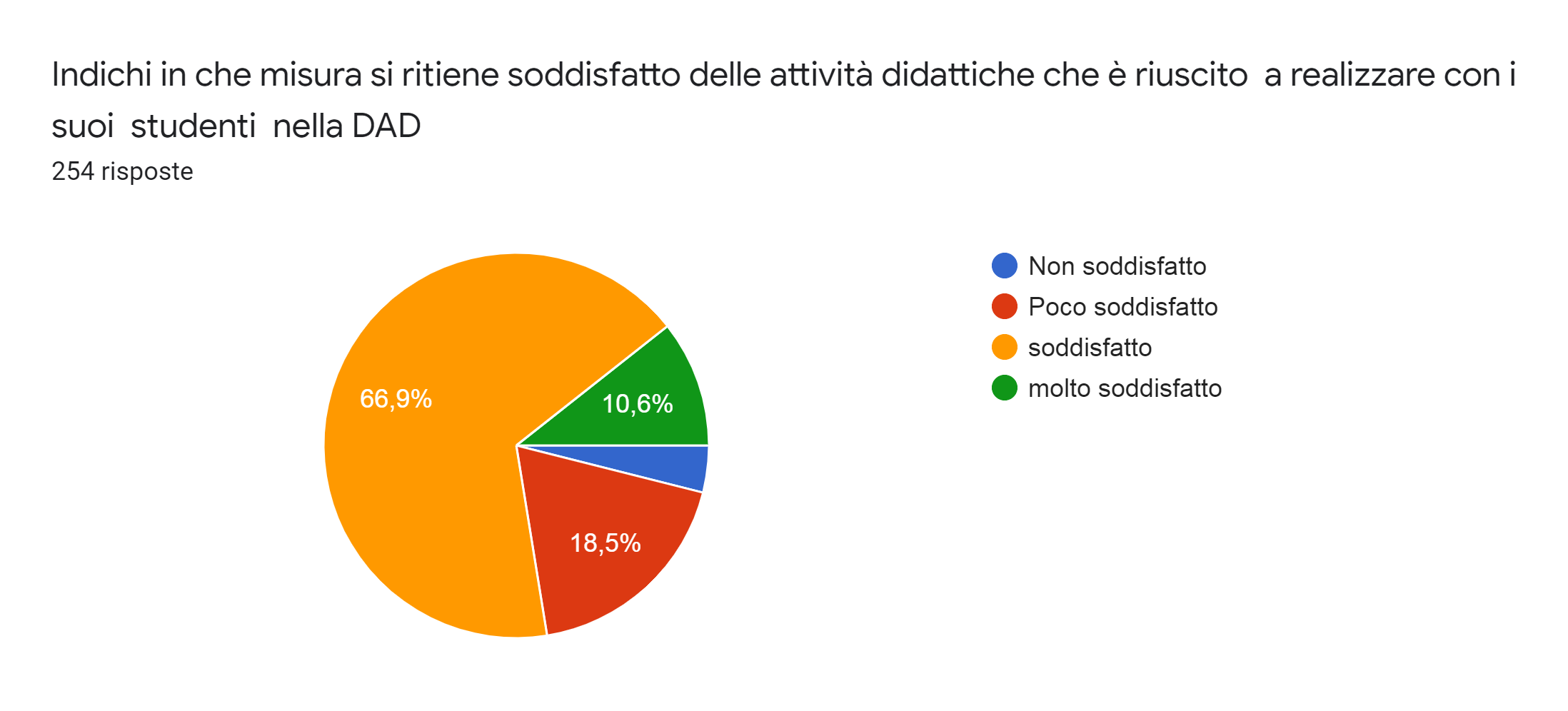 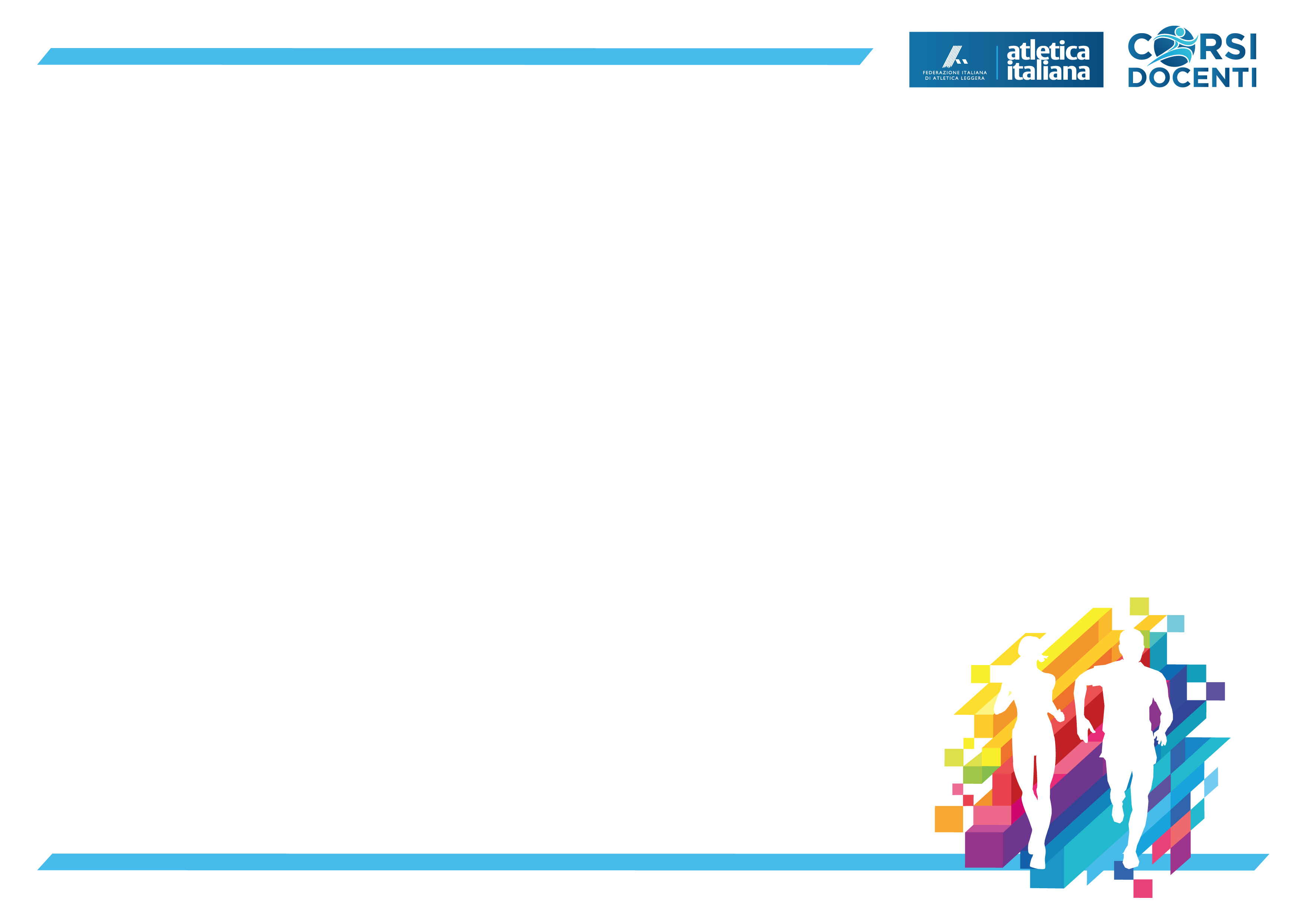 Se lo  ritiene opportuno può  fornirci   ulteriori  informazioni legate  alla sua attività di docente nel corso dell’emergenza (in negativo)
Sono l’unica su 6 docenti che ha scelto di far pratica: i miei colleghi si rifiutano e rifiuteranno ancora 
	
È stata un'esperienza terribile. L'educazione fisica vuole il contatto diretto con gli alunni. Assolutamente
	
Estremamente poco educativa e assolutamente inadeguata per l'attività motoria.
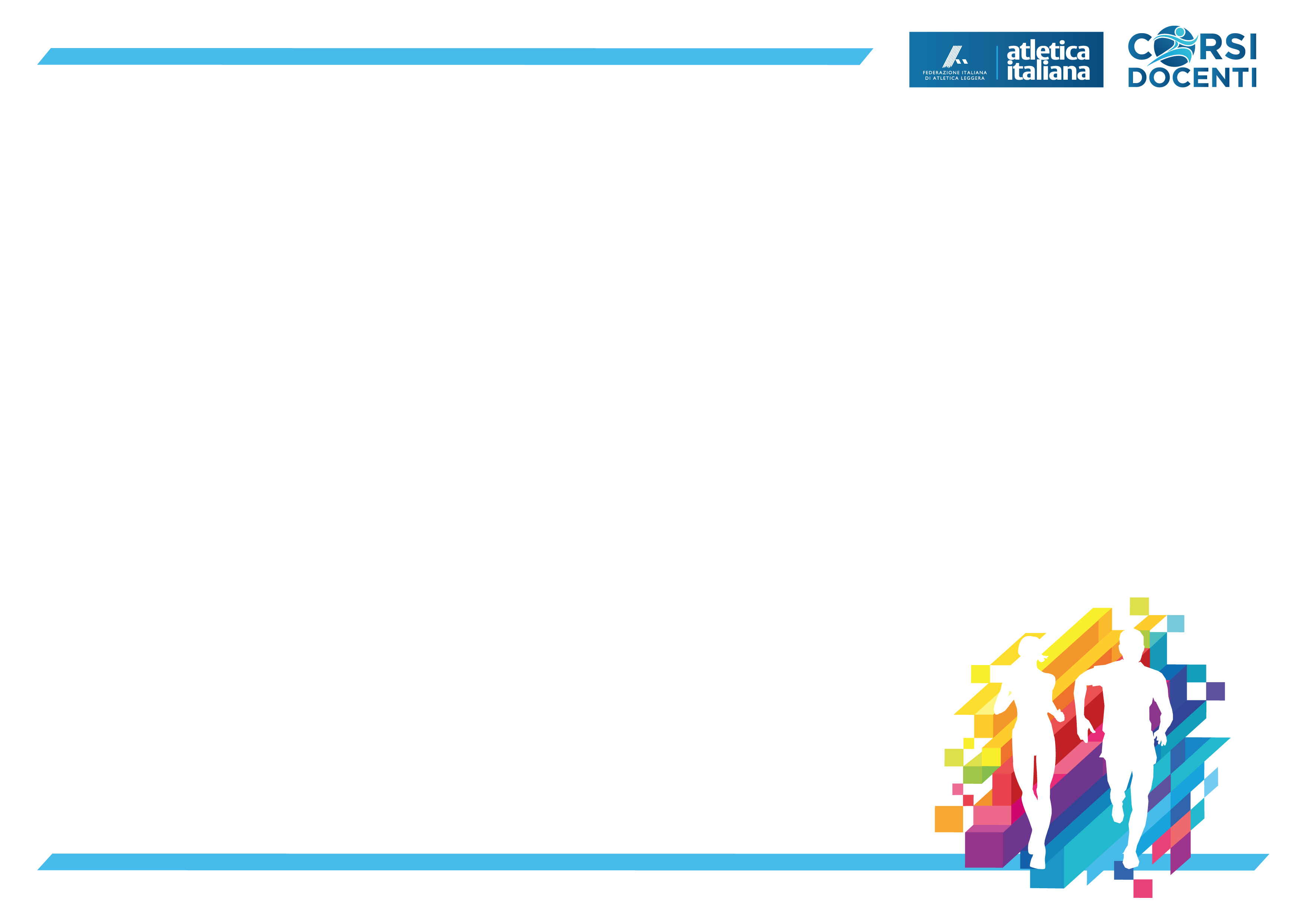 Se lo  ritiene opportuno può  fornirci   ulteriori  informazioni legate  alla sua attività di docente nel corso dell’emergenza (in positivo)
CONSAPEVOLEZZA
L'attività della palestra non può essere assolutamente sostituita dalla dad ma nel caso la cosa si dovesse ripetere sarà necessario ripristinarla.
IMPEGNO
È stata una sfida coinvolgente e arricchente, ma devastante per la quantità di ore trascorse al PC!!!
CRESCITA PERSONALE
La DAD è stata un'occasione per approfondire le conoscenze sull'uso di piattaforme e soprattutto sull'esperienza delle video-lezioni che ho trovato utile .
RELAZIONE, SUPPORTO
io credo che sia stato molto importante far sentire ai ragazzi, la presenza della scuola. Deve rimanere un riferimento forte e sicuro.
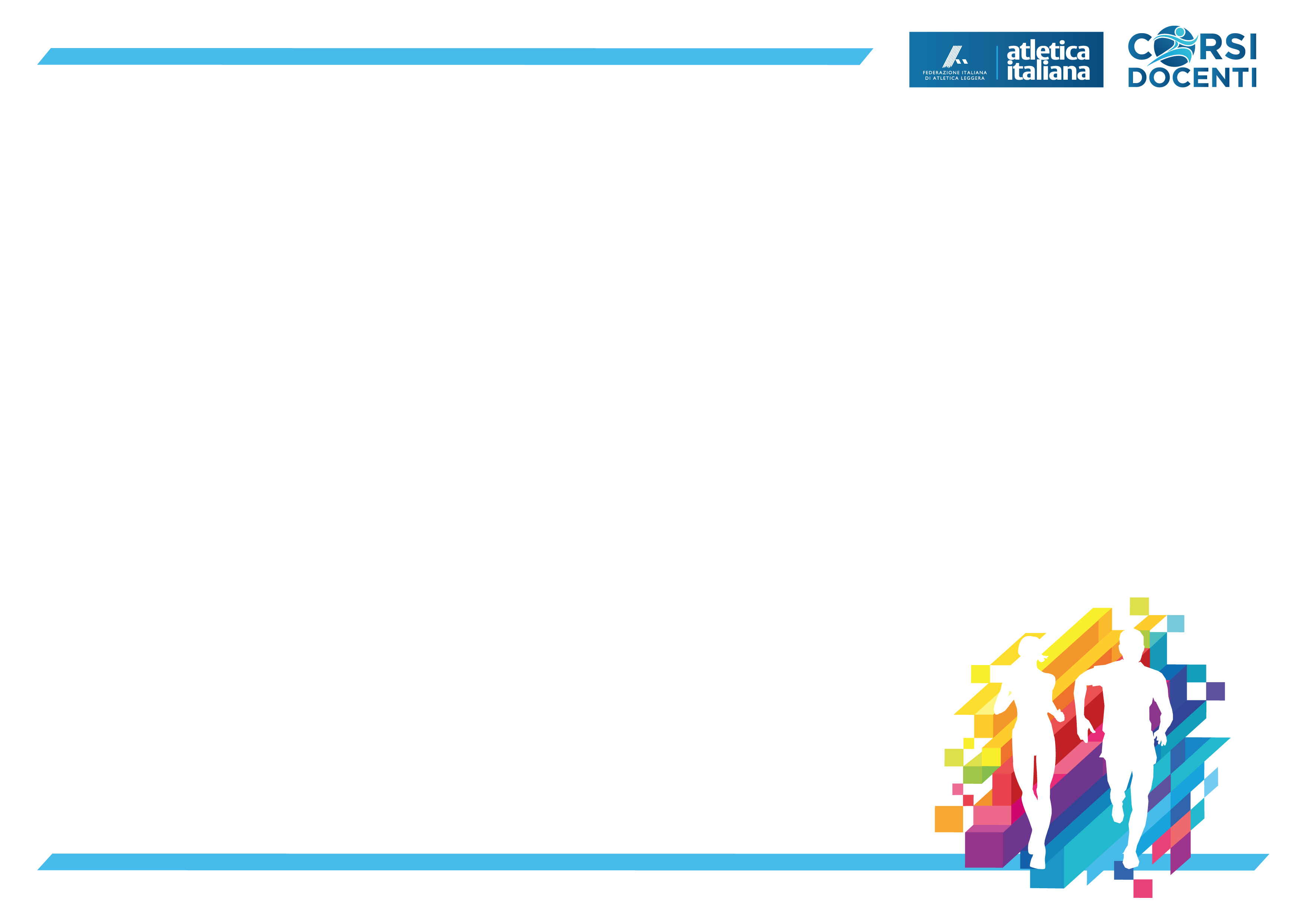 Se lo  ritiene opportuno può  fornirci   ulteriori  informazioni legate  alla sua attività di docente nel corso dell’emergenza (in positivo)
COLLABORAZIONE
Durante il periodo emergenziale si sono rafforzati i rapporti di collaborazione tra  colleghi e ciò ha permesso di proporre ai ragazzi diverse attività multi e pluridisciplinari.
INNOVAZIONE, CAMBIAMENTO, FUTURO
Credo di utilizzare la DAD anche in futuro per ampliare le proposte del normale ed esiguo orario scolastico. 
Ho creato molto materiale didattico utile per il prossimo anno.
 È  stata  una   ricerca continua di alternative
SCELTE   DIDATTICHE
Le lezioni a distanza devono essere diversificate per mantenere costante il livello di attenzione e la partecipazione.
Creare una attività pratica in poco spazio con esercizi semplici adatti a tutti gli alunni
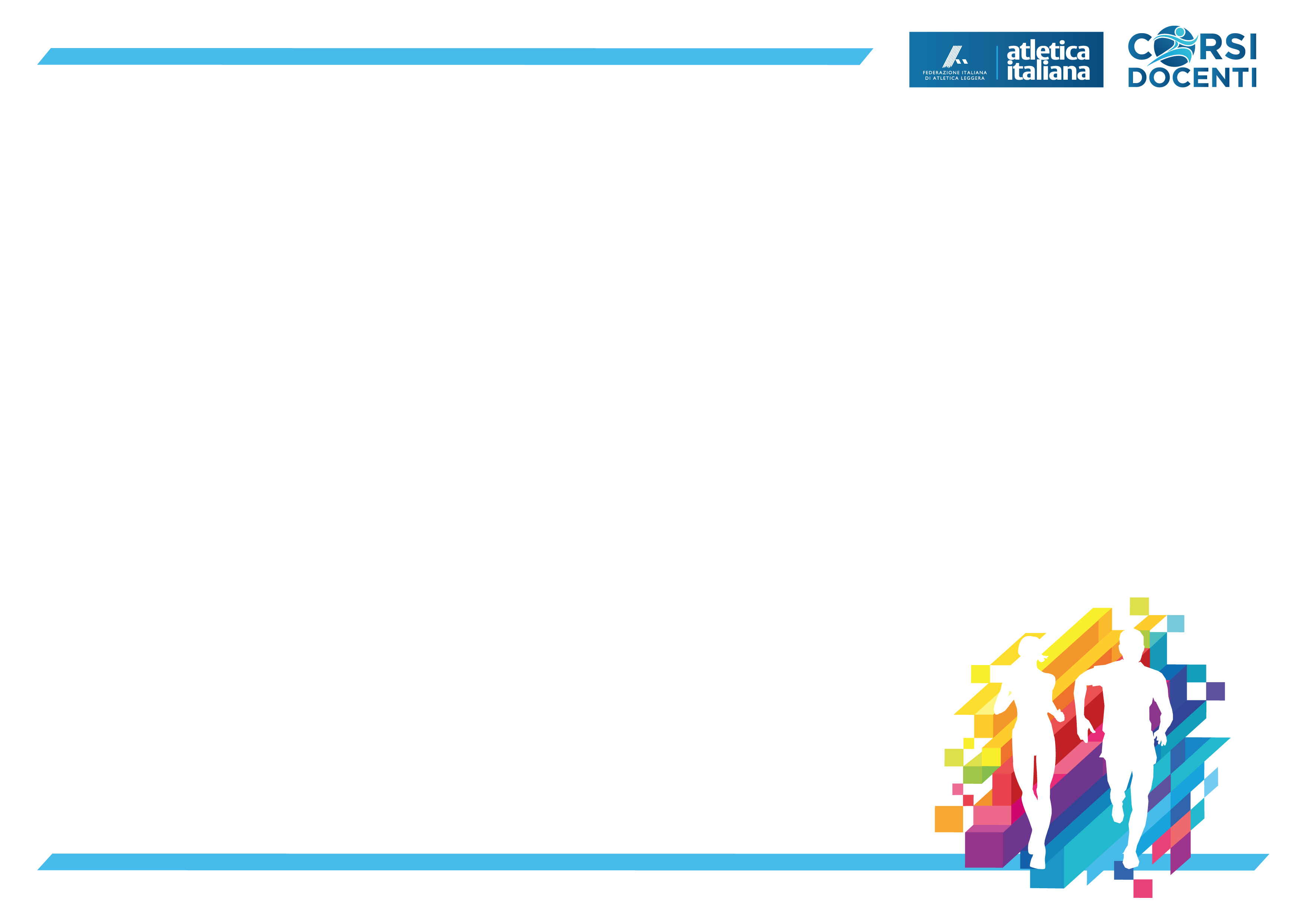 Se lo  ritiene opportuno può  fornirci   ulteriori  informazioni legate  alla sua attività di docente nel corso dell’emergenza (in positivo)
FORMAZIONE SUL CAMPO
Credo che nella globale difficoltà l’esercizio della  funzione docente nel corso dell' emergenza ci ha per molti versi arricchiti ed aperto gli occhi a nuove prospettive. Adesso possiamo prendere in considerazione  modalità di insegnamento che prima non riuscivamo a vedere, possiamo raggiungere studenti che hanno difficoltà nella frequenza scolastica ed interessarli, inoltre si può pensare di utilizzare metodologie di home fitness in spazi stretti e angusti anche a scuola. Secondo la mia esperienza professionale considero la dad durante l' emergenza covid-19 come un corso di aggiornamento permanente assolutamente necessario a noi docenti
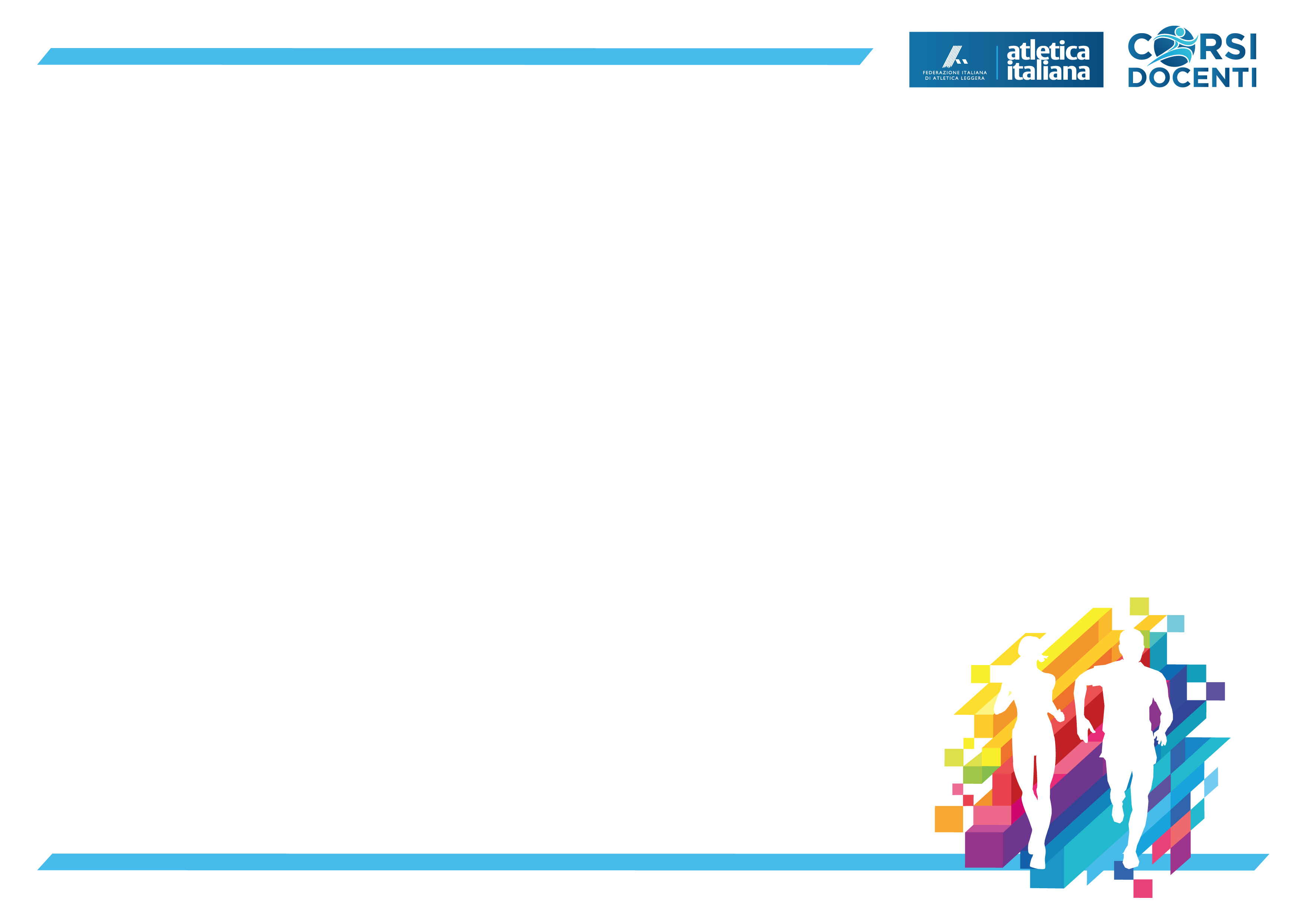 CONCLUSIONI  
gli esiti di questa indagine aprono una finestra sul futuro da cui e possibile intravedere:

un’accelerazione del cambiamento e docenti più pronti e capaci  ad  affrontare situazioni nuove

una forte crescita  personale e professionale 
     (prosecuzione per chi si è messo già in cammino autonomamente in emergenza  e  inizio          	indifferibile di un nuovo corso  per tutti gli altri )
positive contaminazioni  delle esperienze realizzate in emergenza sulle future  attività didattiche   in presenza e non solo

possibilità di  progettare attività motorie da far realizzare   autonomamente  agli studenti nell’extra scuola
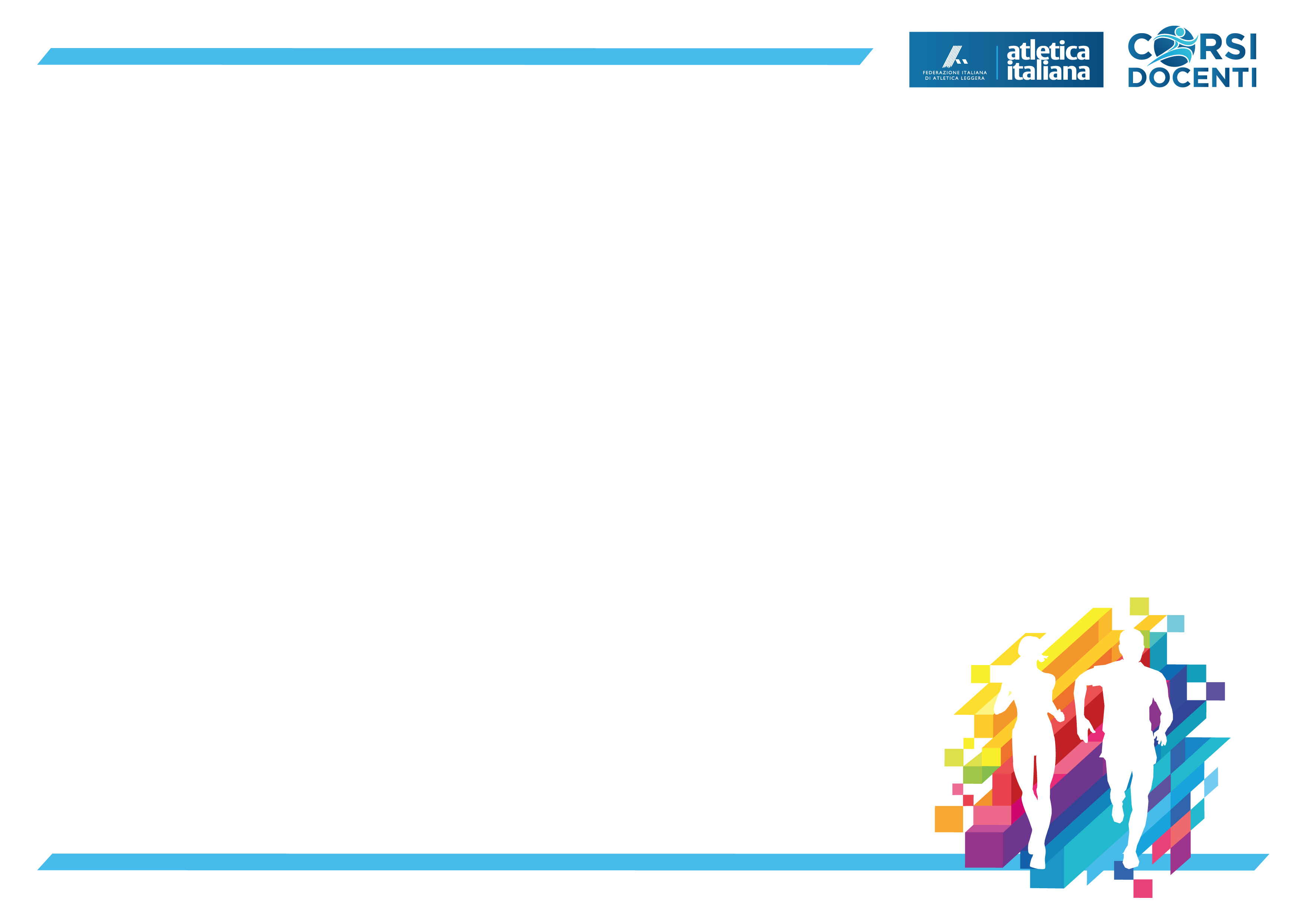 AD UNA CONDIZIONE
 i docenti non dovranno più essere    lasciati soli!!!!
Più supporto istituzionale
Maggiore attenzione da parte del CONI e delle federazioni sportive nazionali  nei confronti dell’educazione fisica e lo sport scolastico
Più  occasioni  di formazione/aggiornamento
Spazi Più adeguati, all’aperto  ed  al chiuso, sia per svolgere in sicurezza le attività che per  migliorare la qualità dell’azione didattica
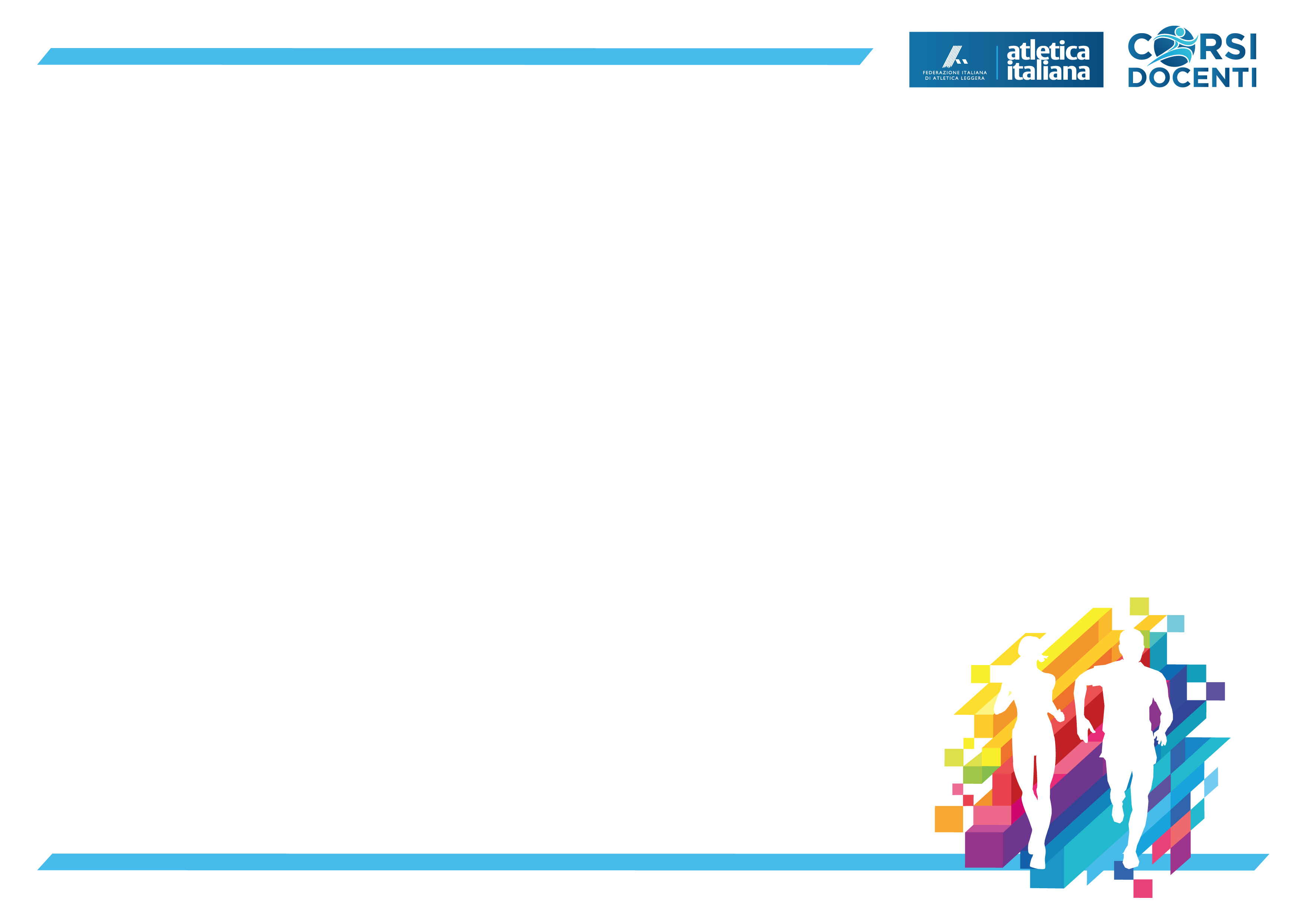